Retour en images
Accueil de Loisirs Menou/Givry 
Juillet 2022
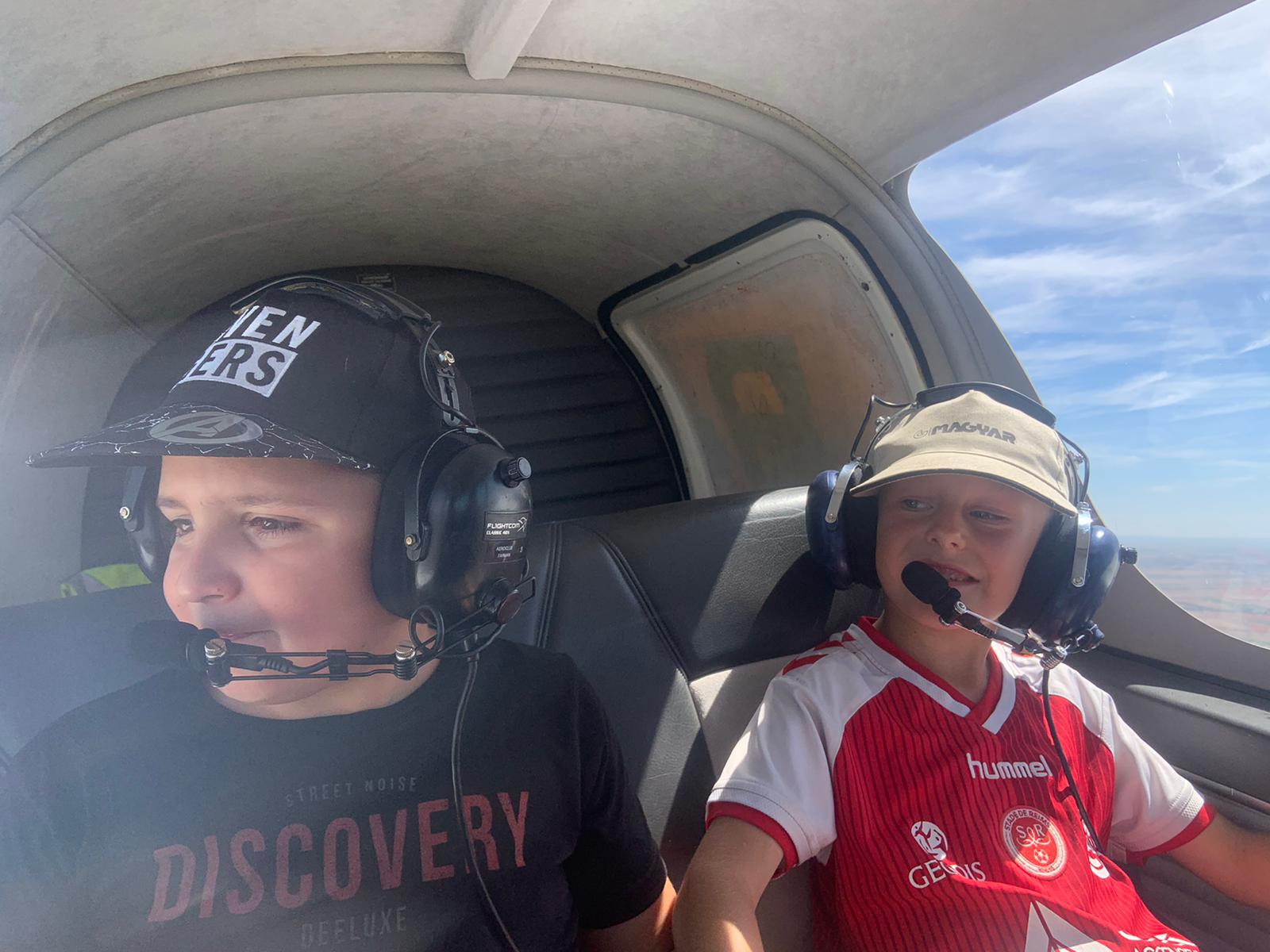 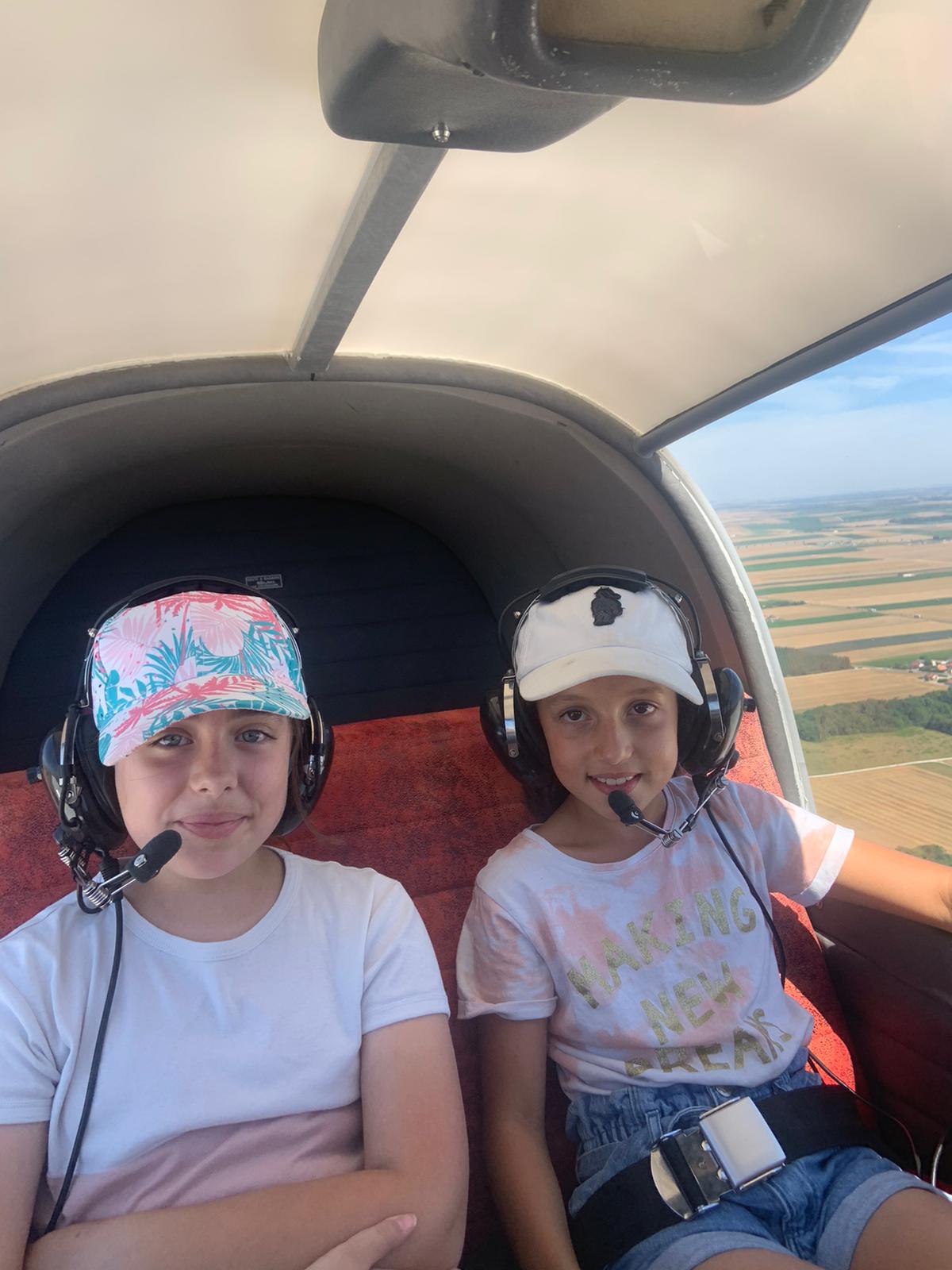 Baptême de l’air (12/07)
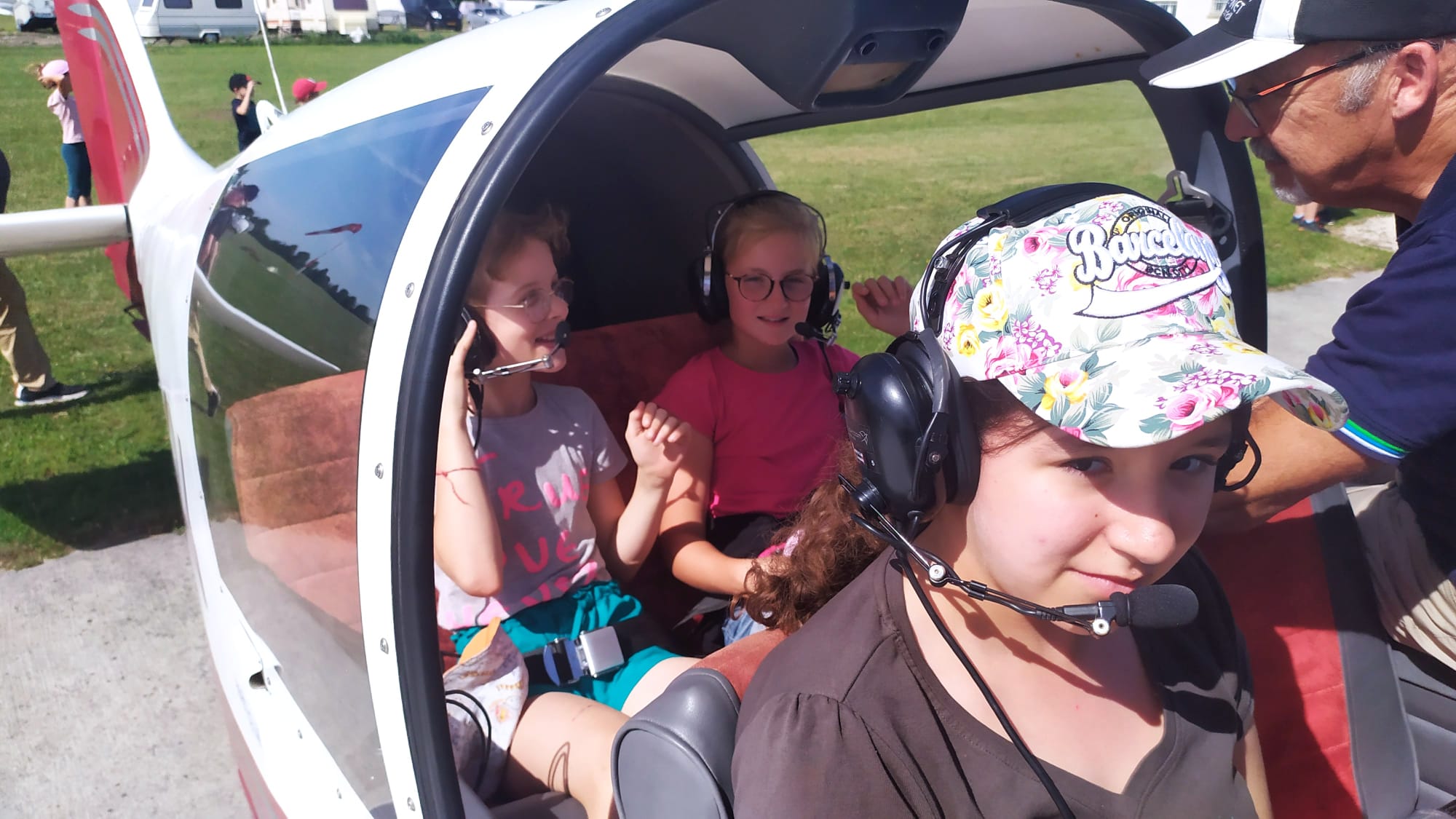 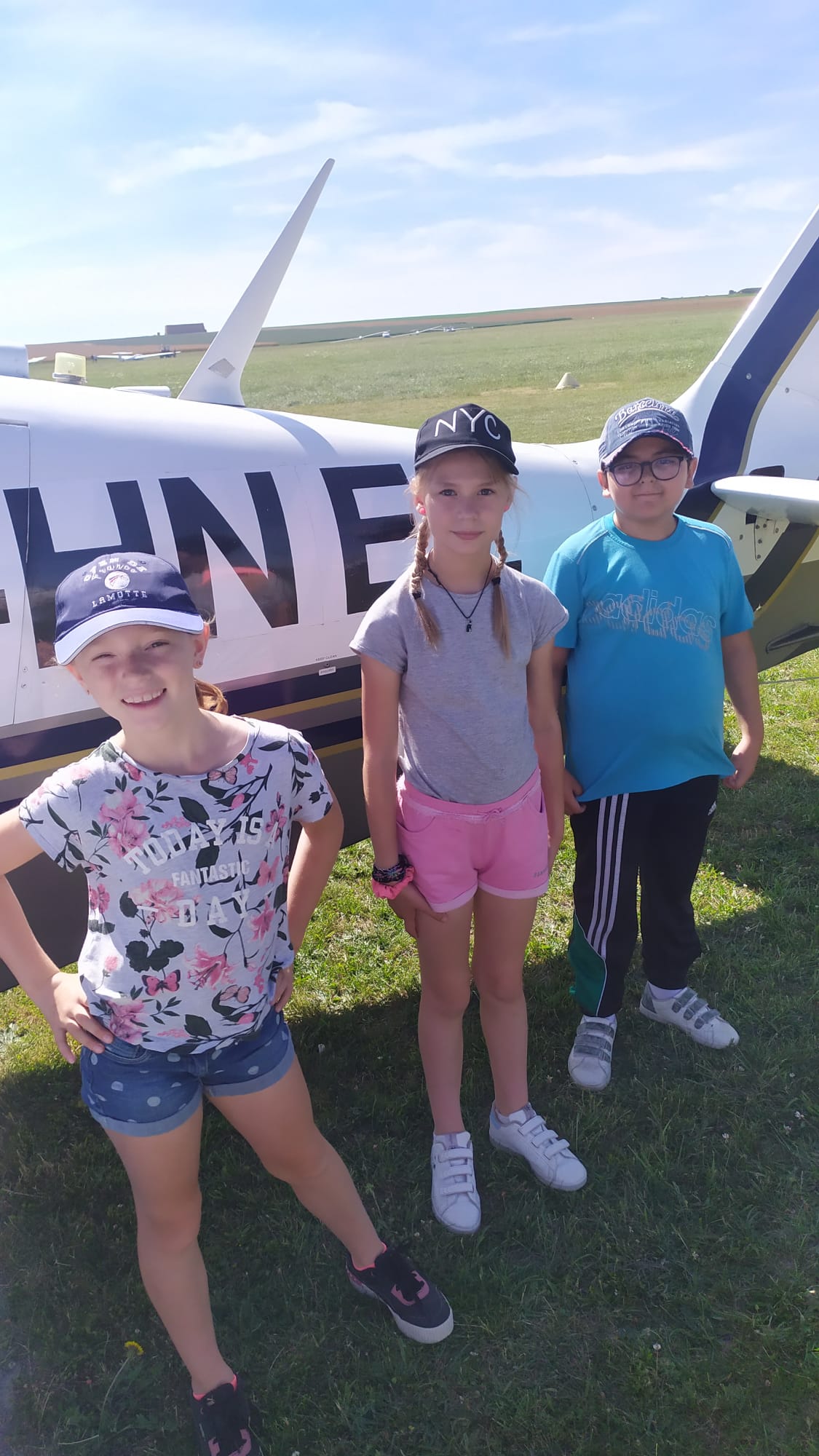 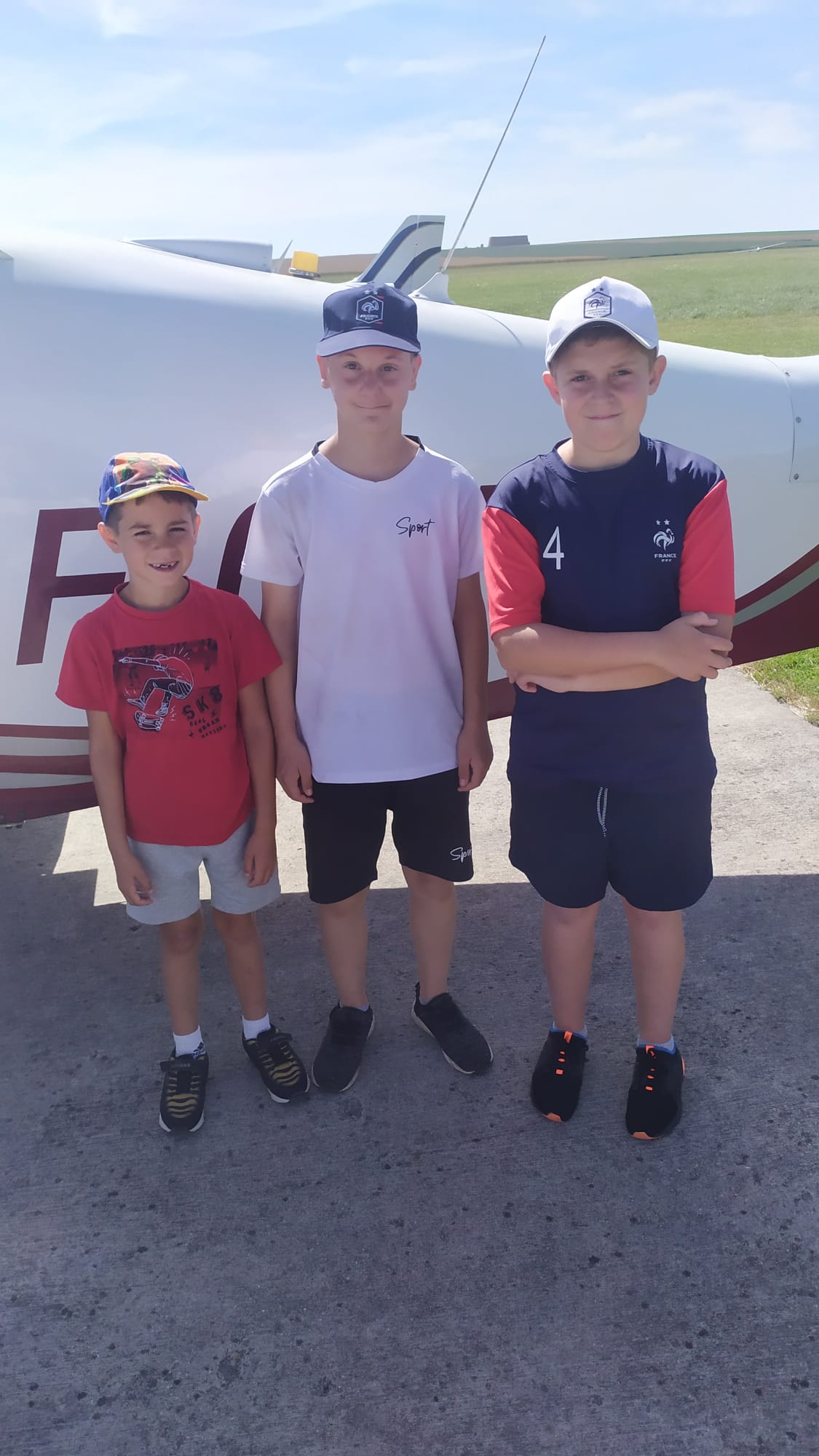 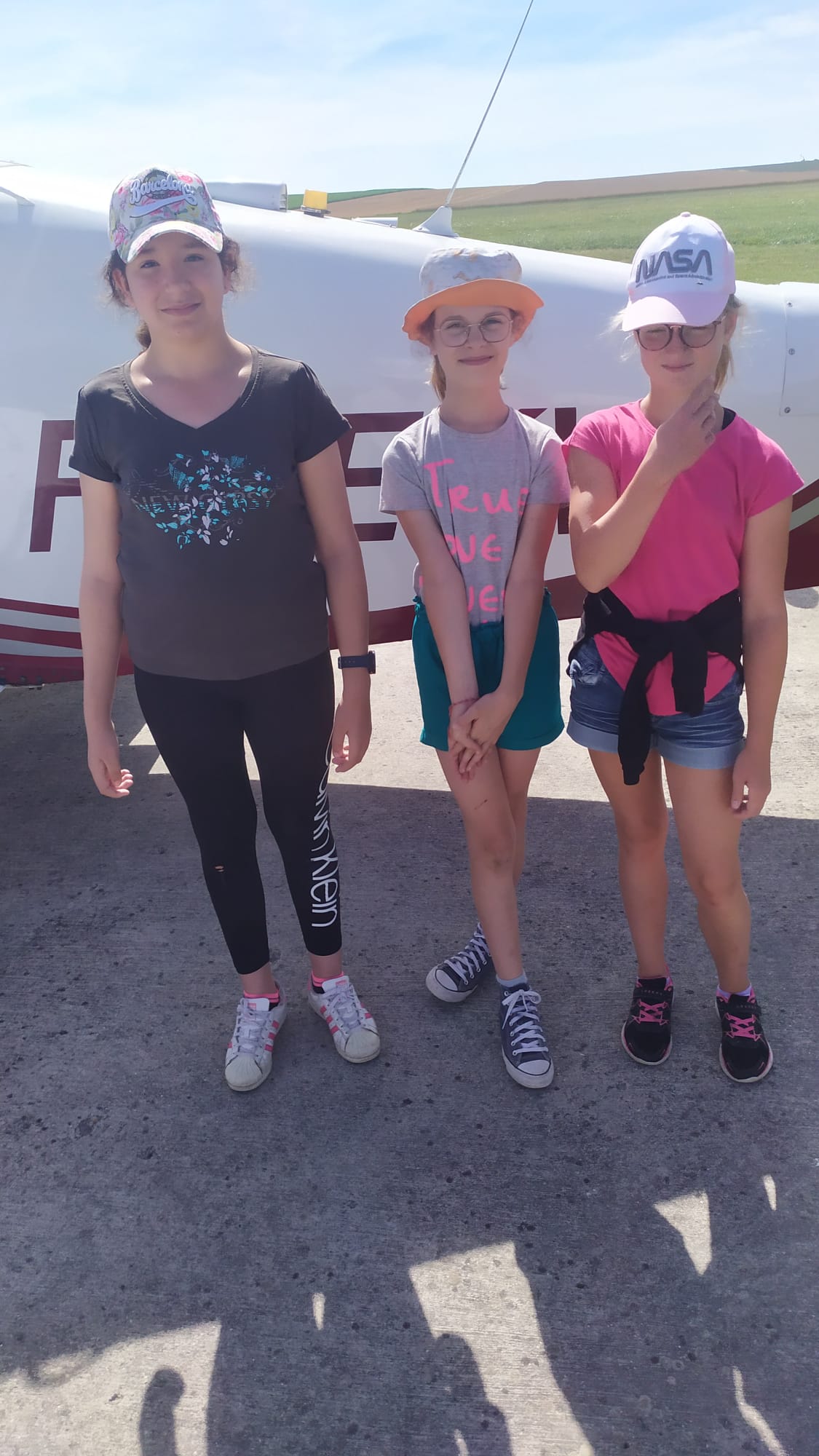 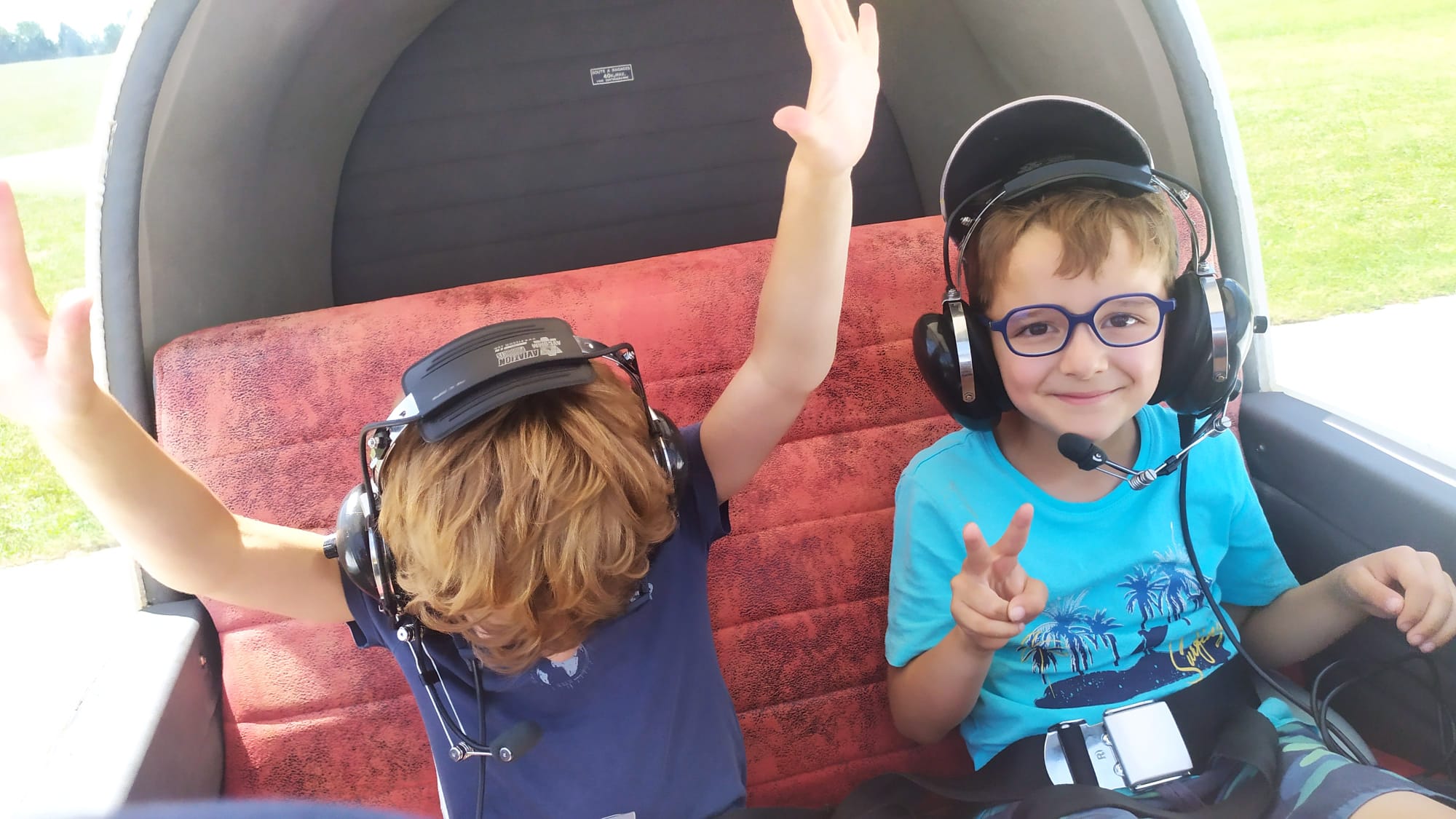 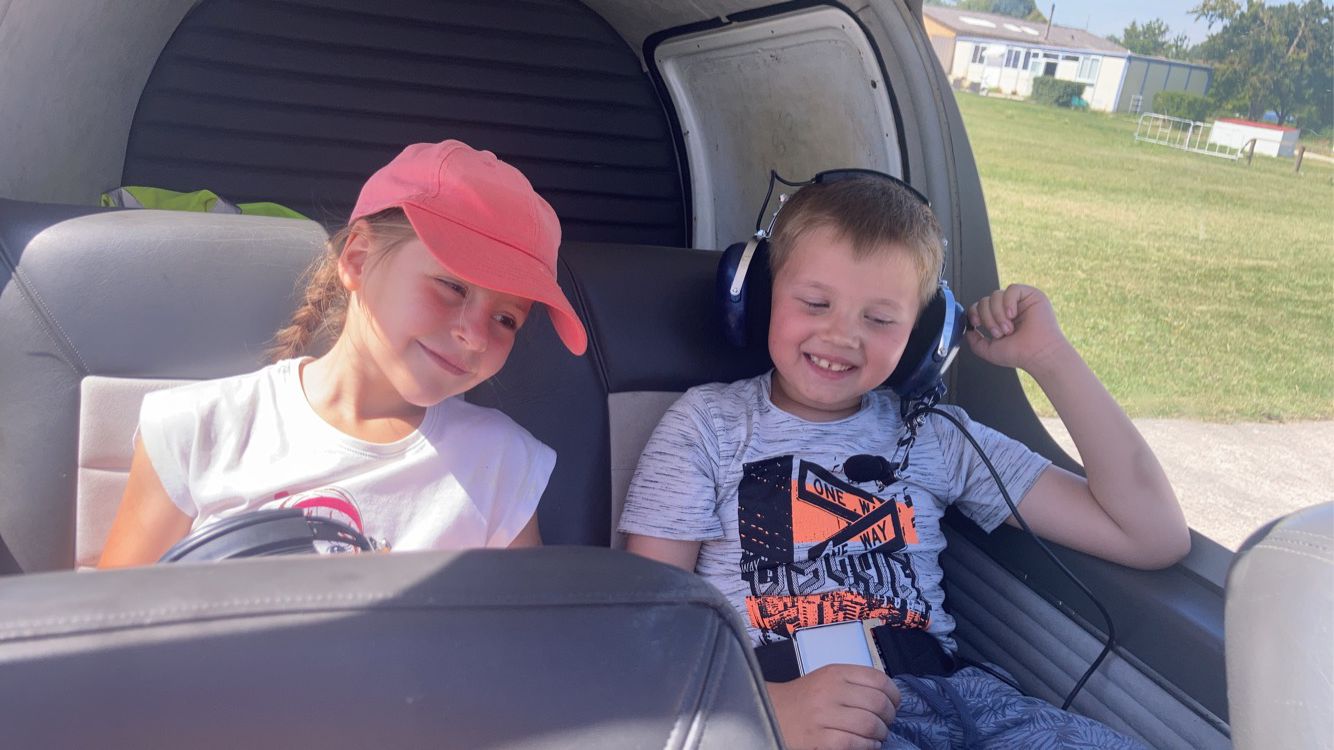 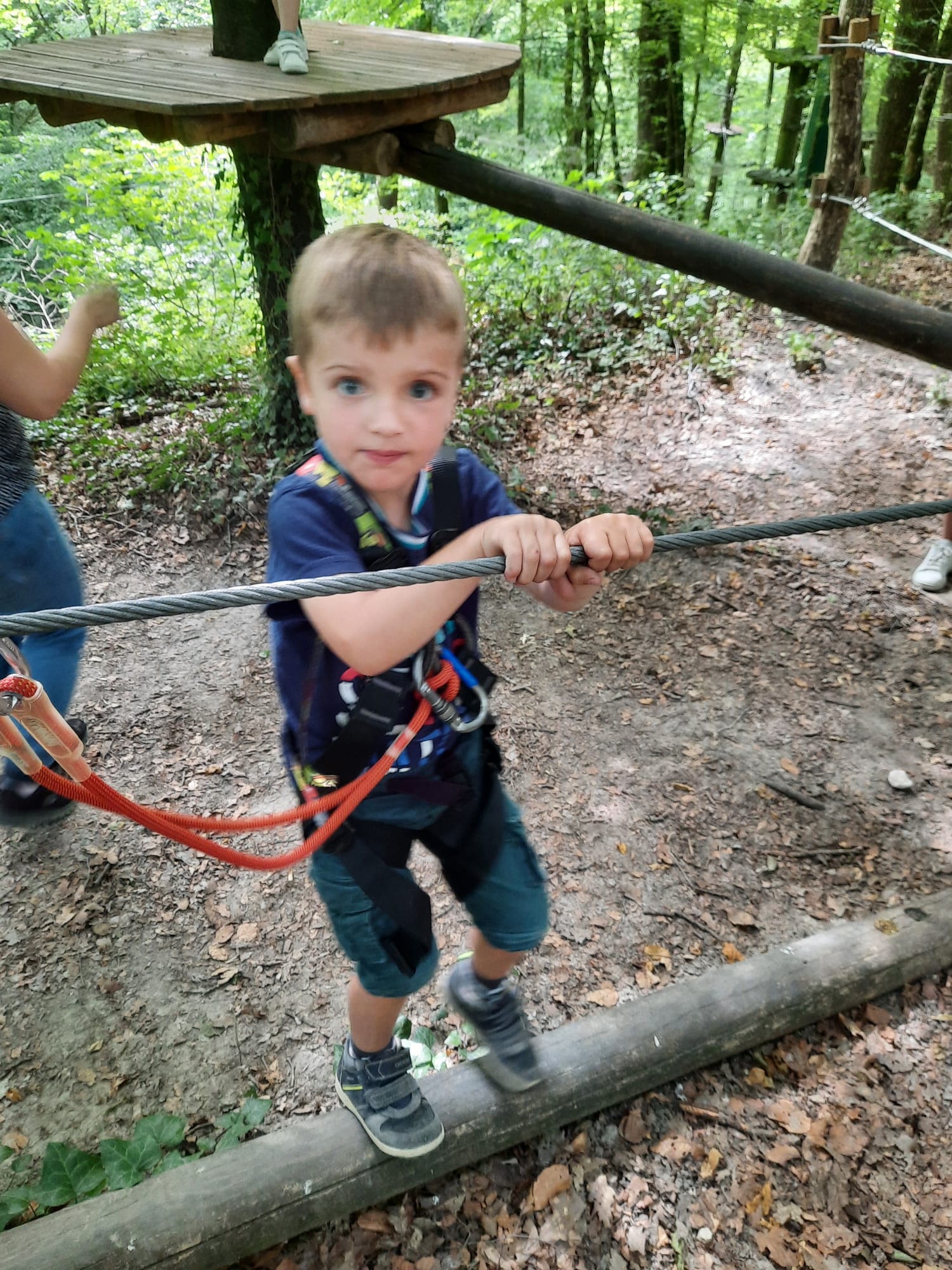 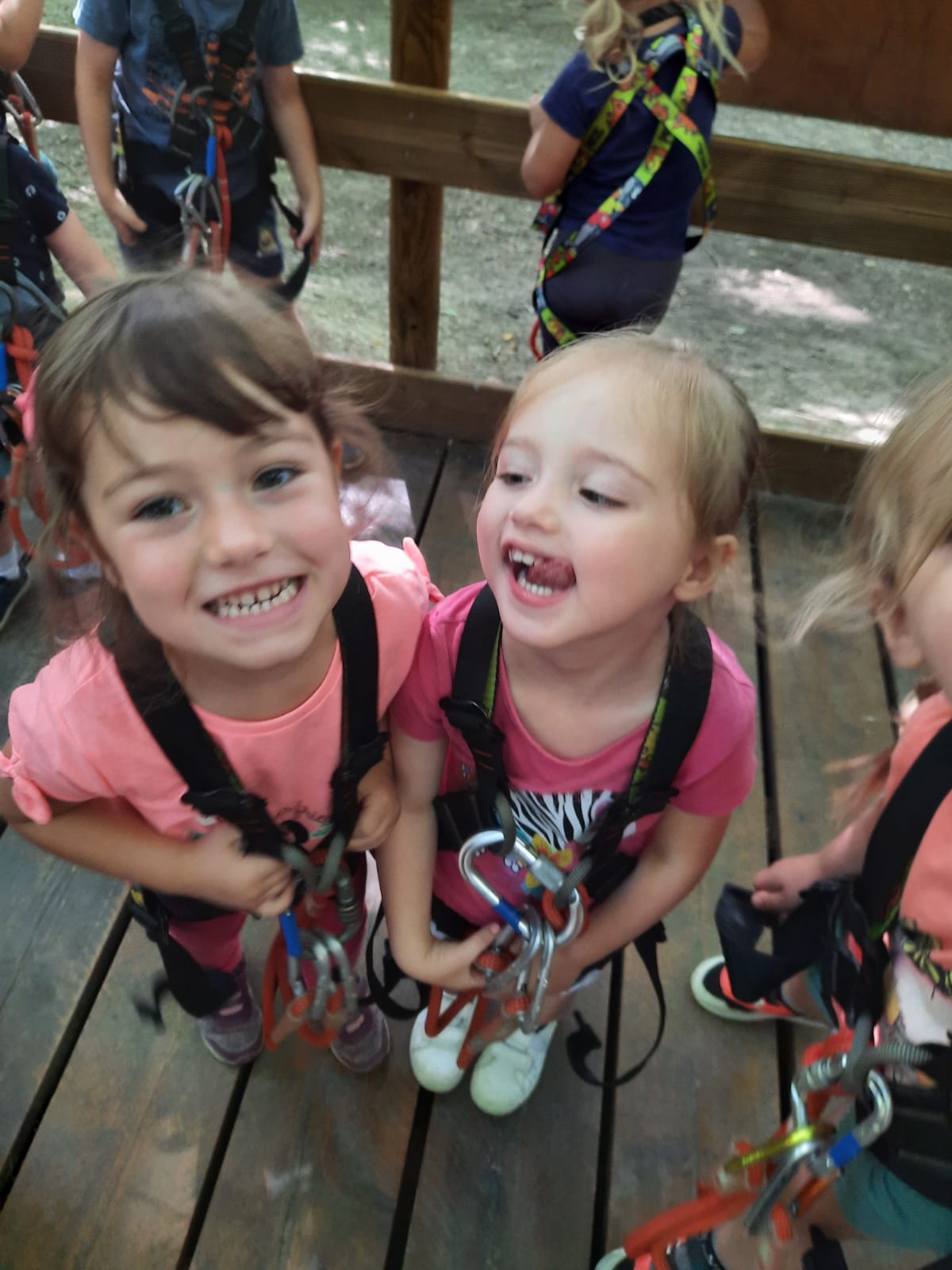 Accrobranche(13/07)
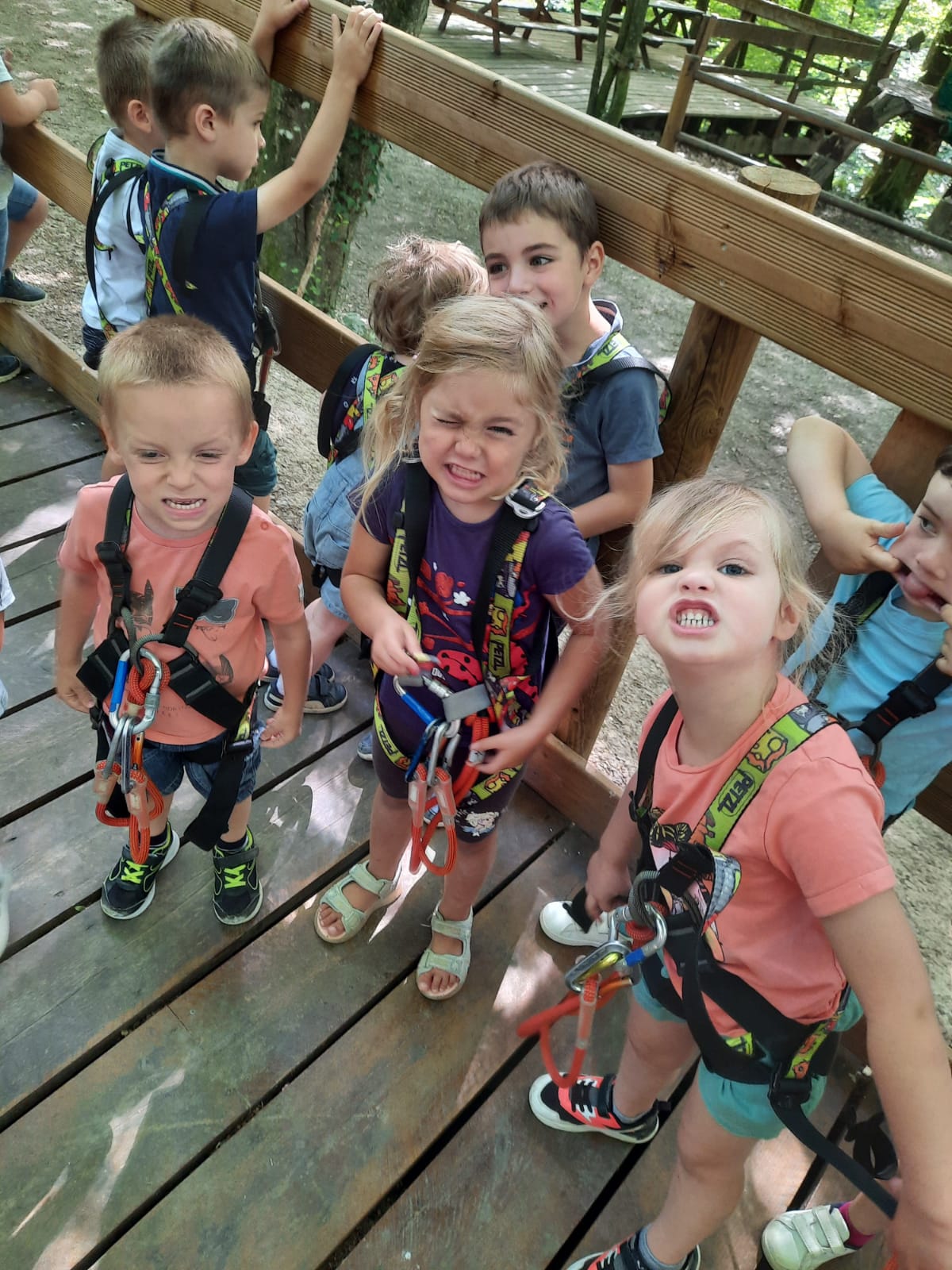 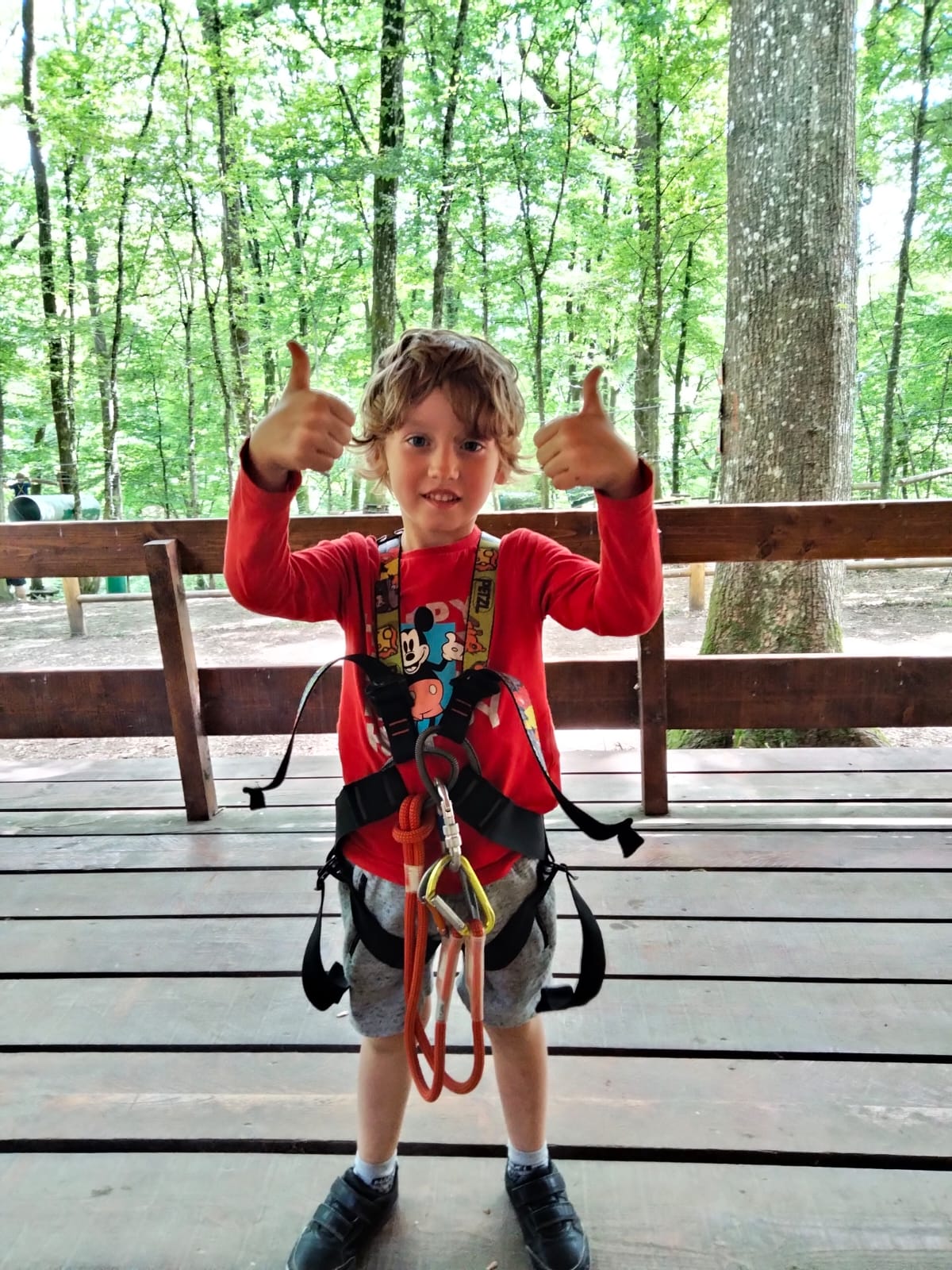 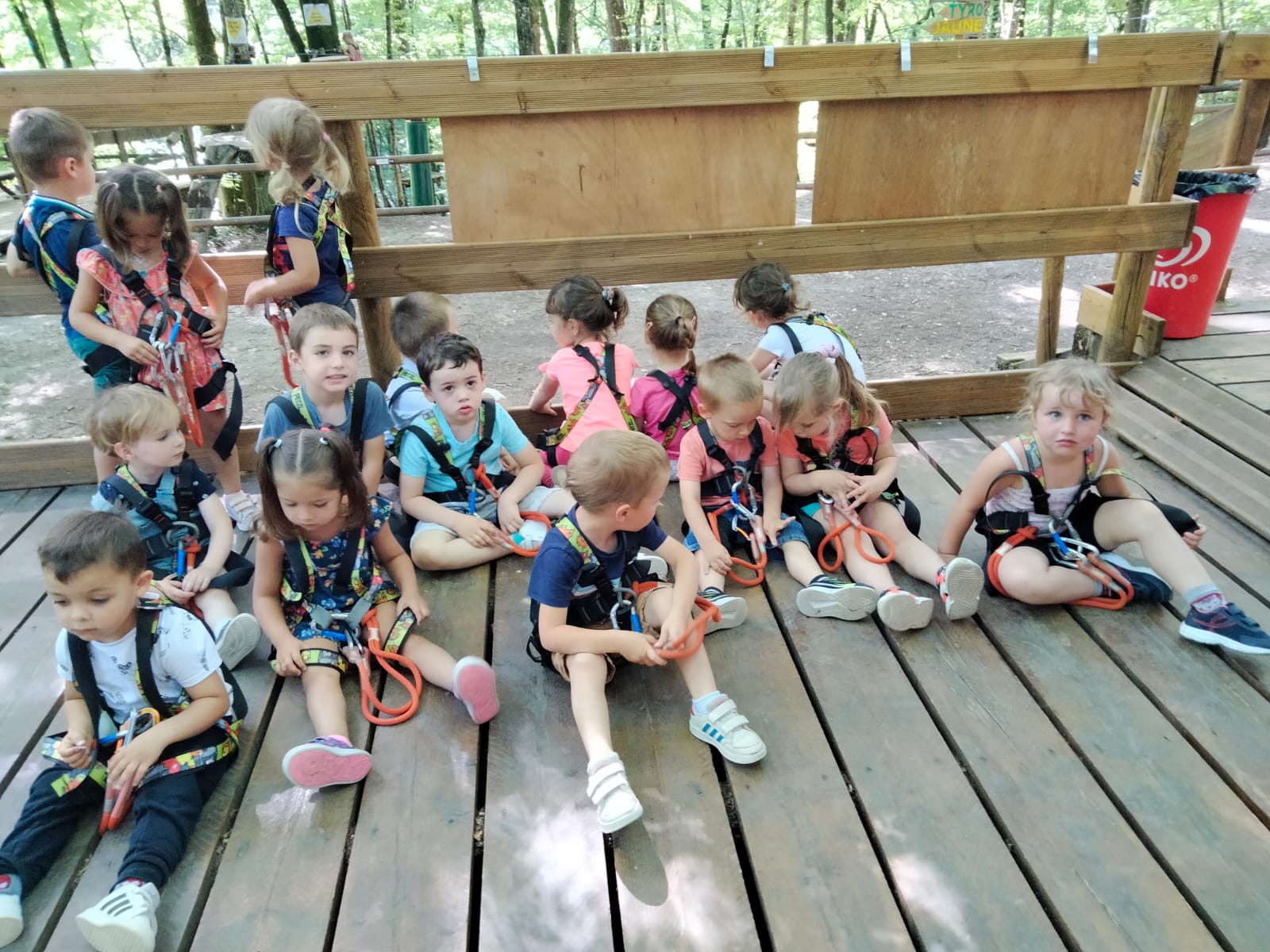 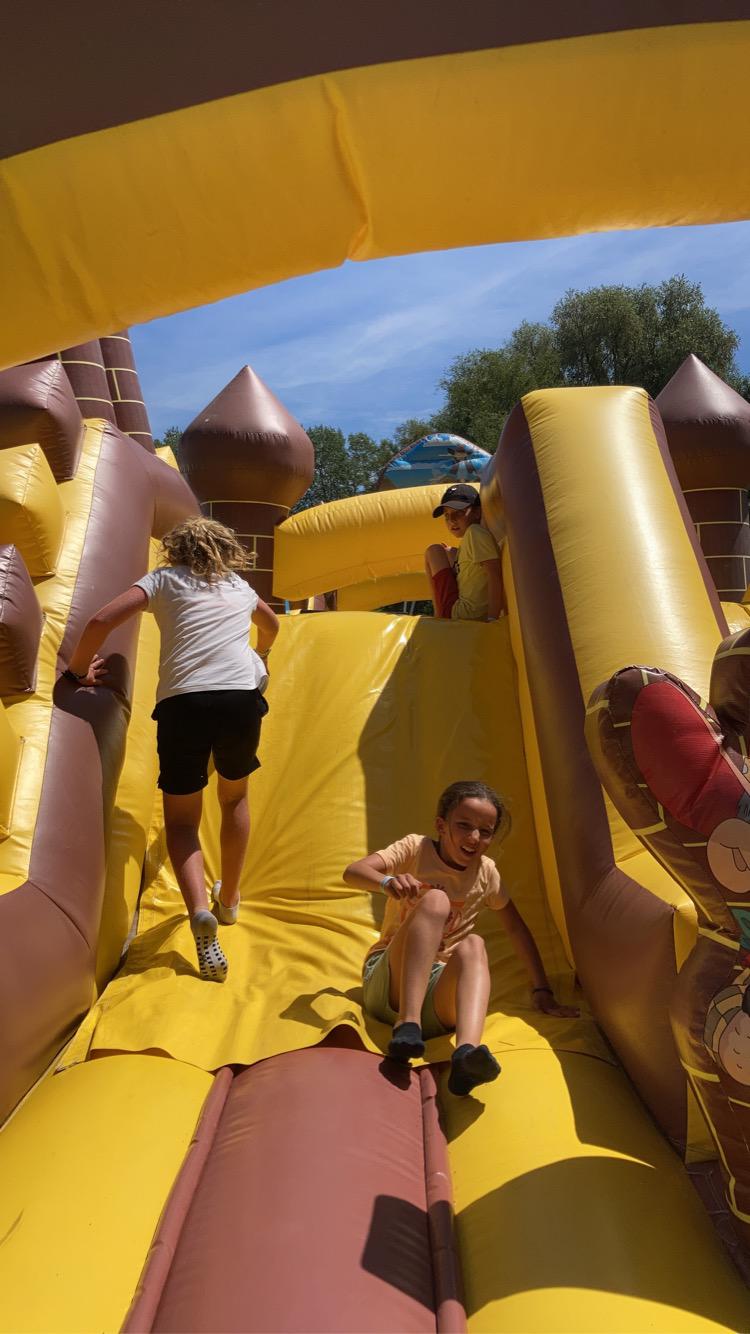 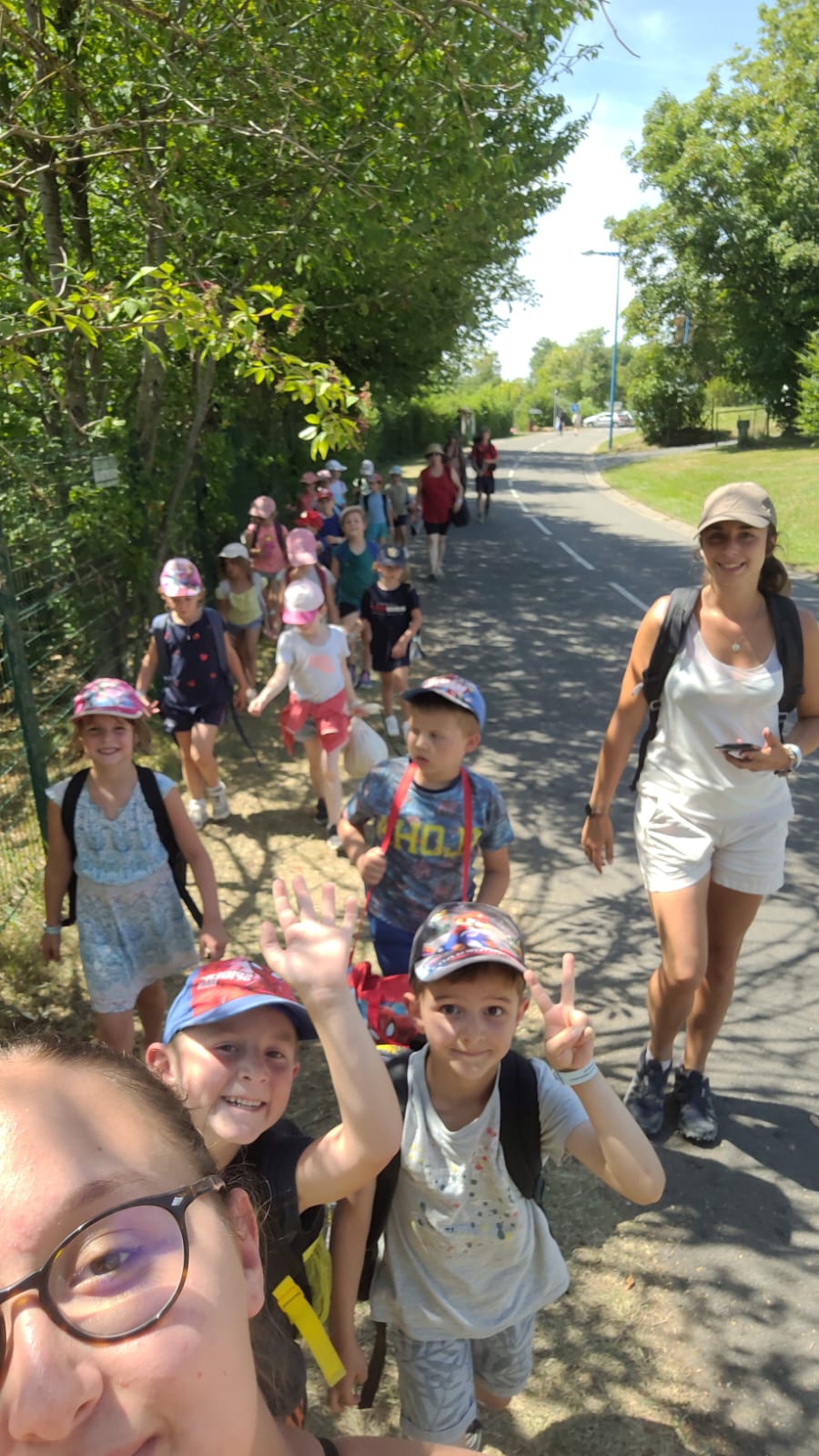 Lac de Bairon(13/07)
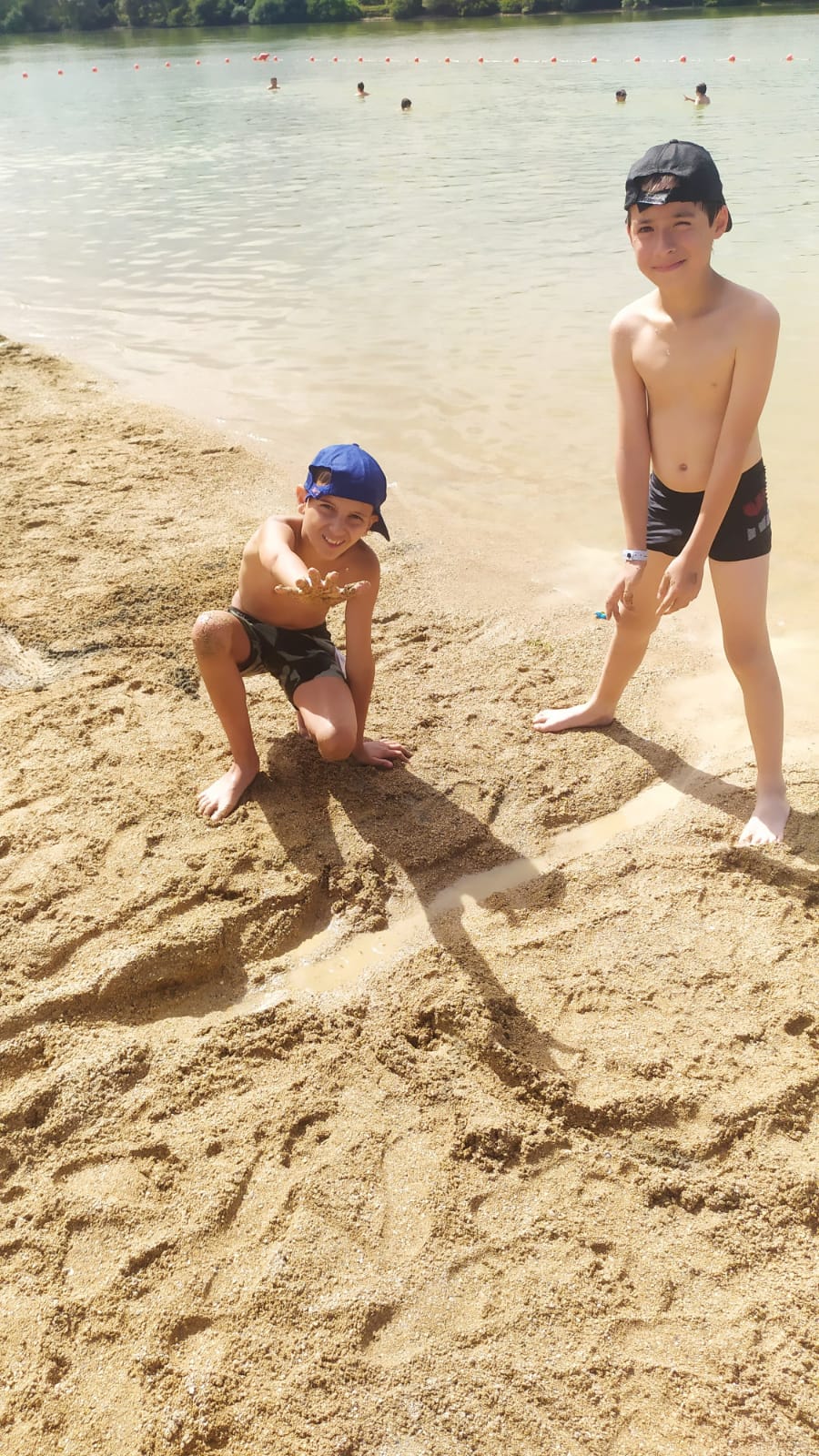 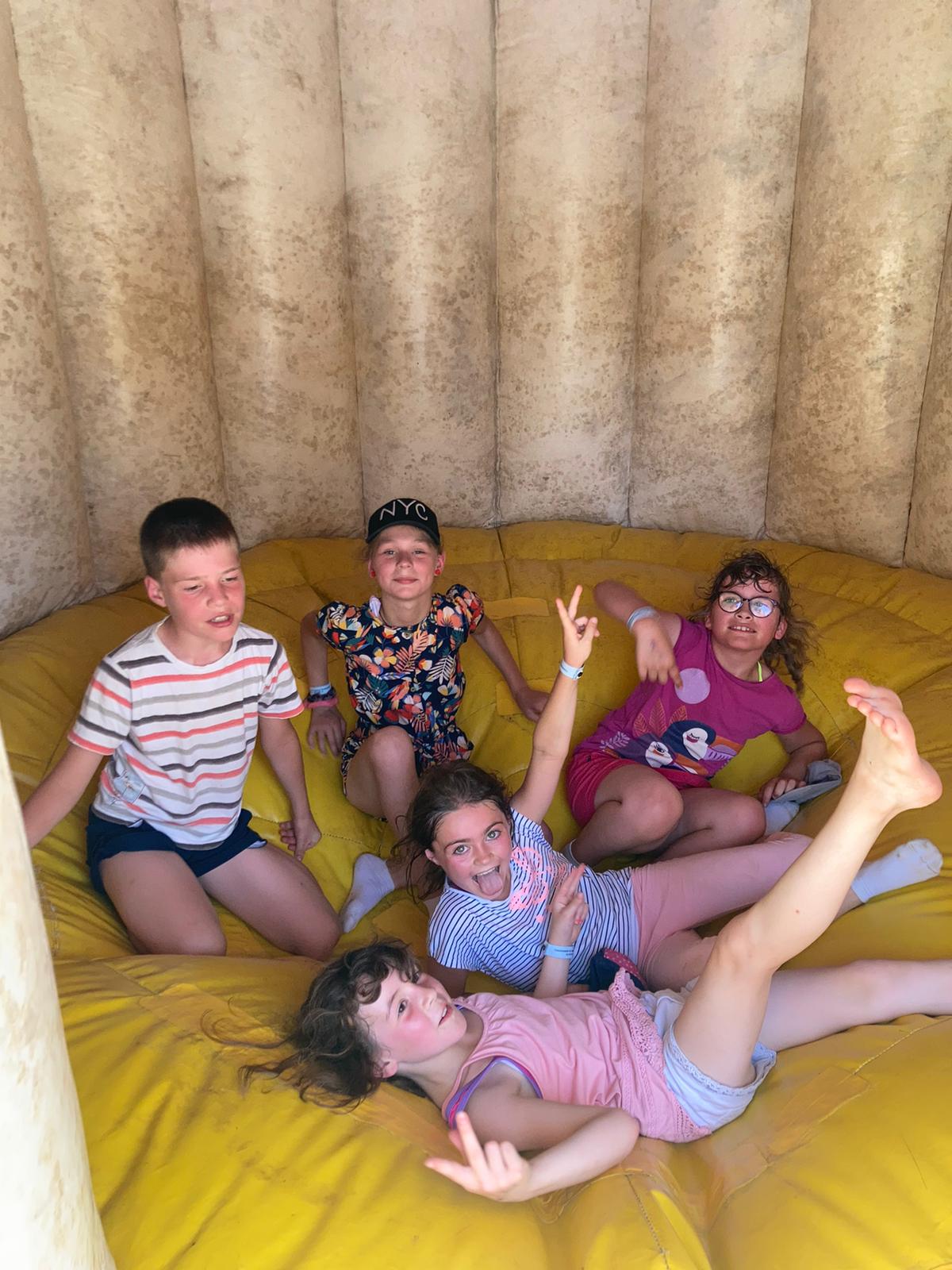 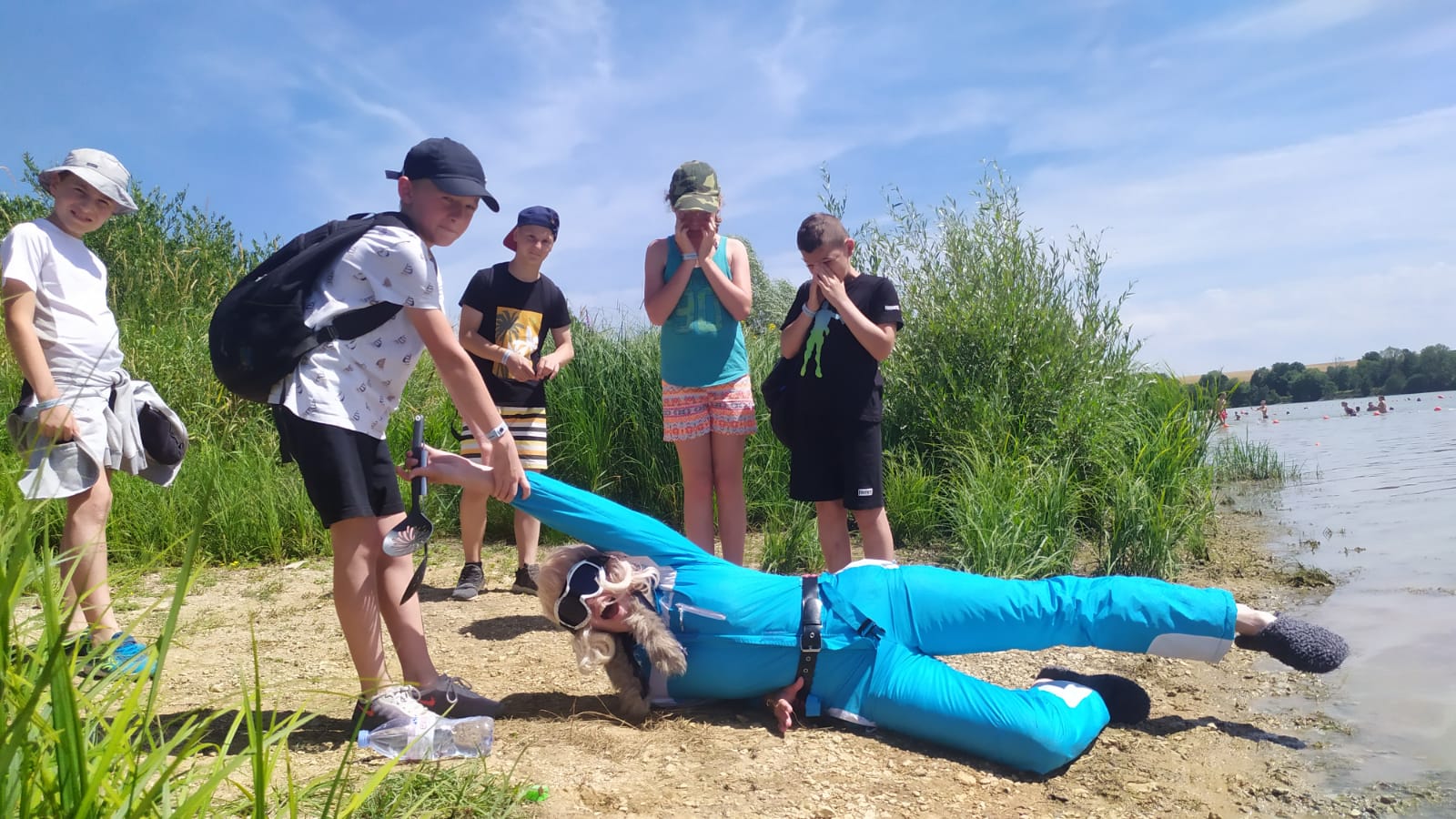 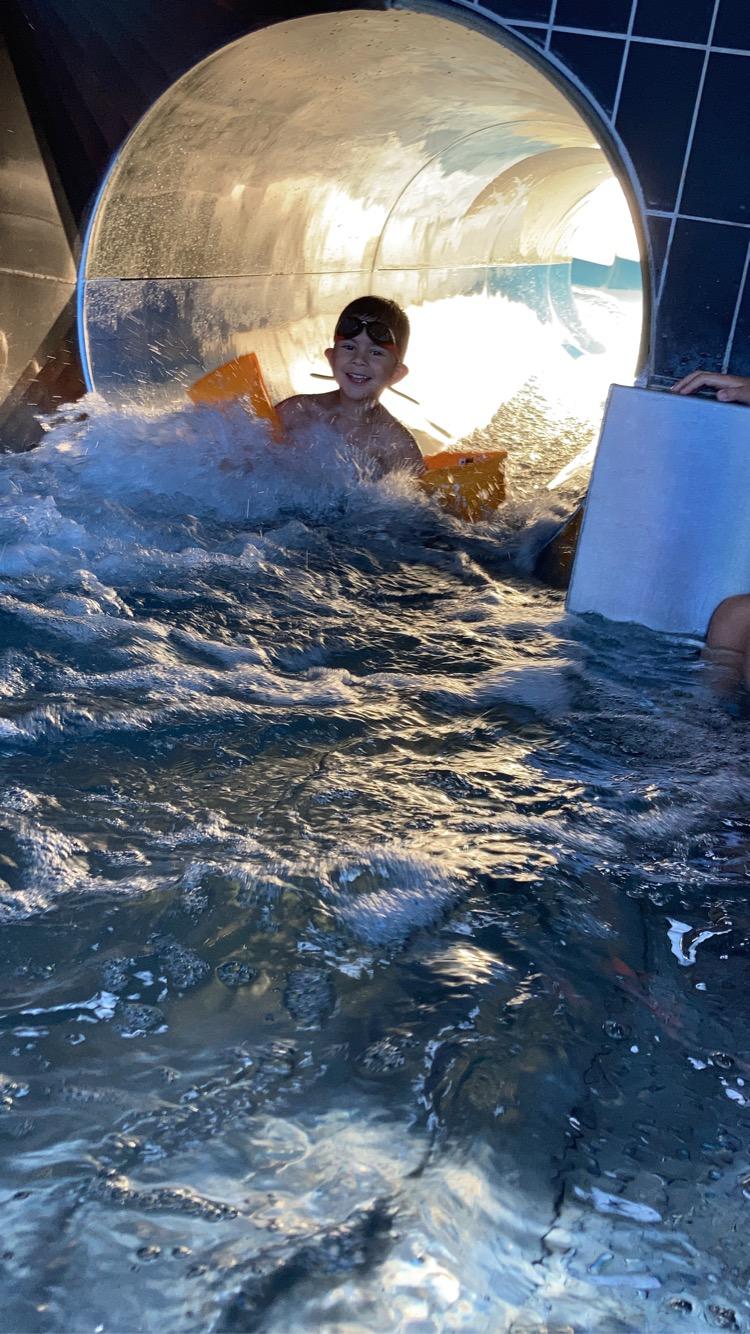 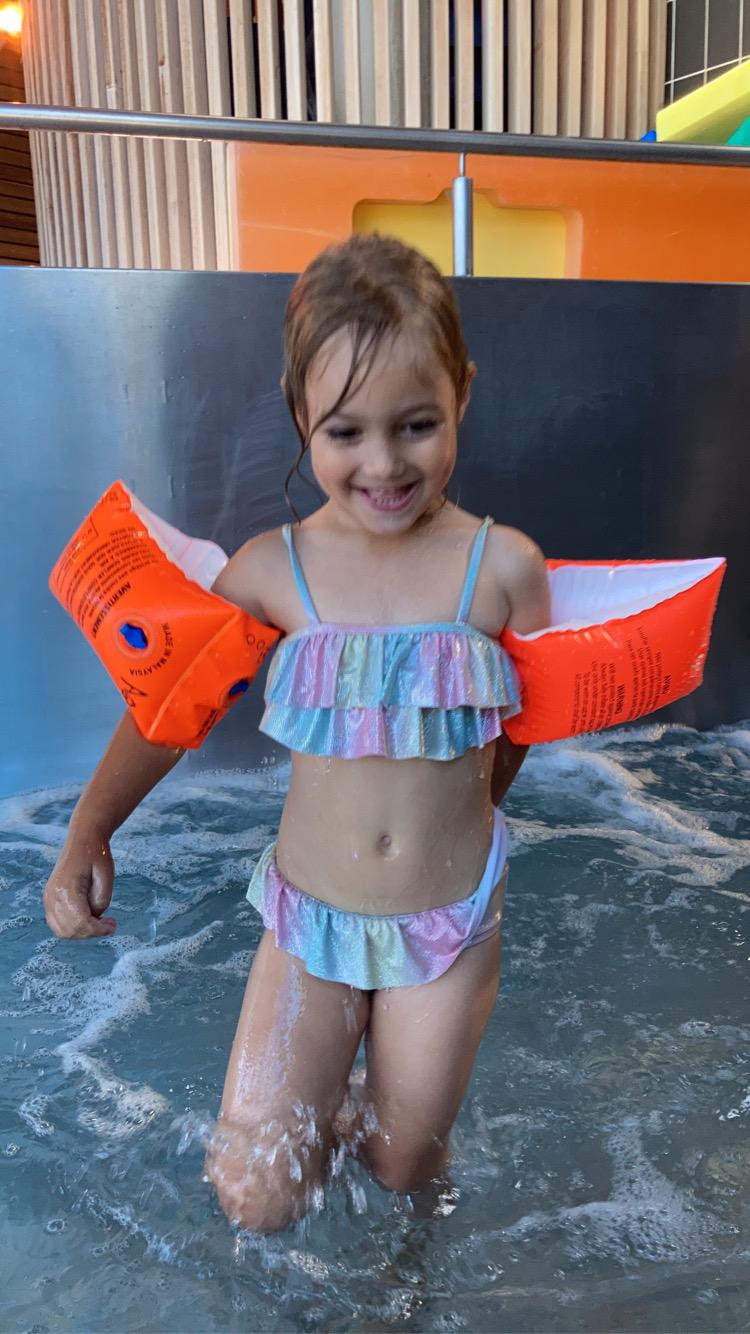 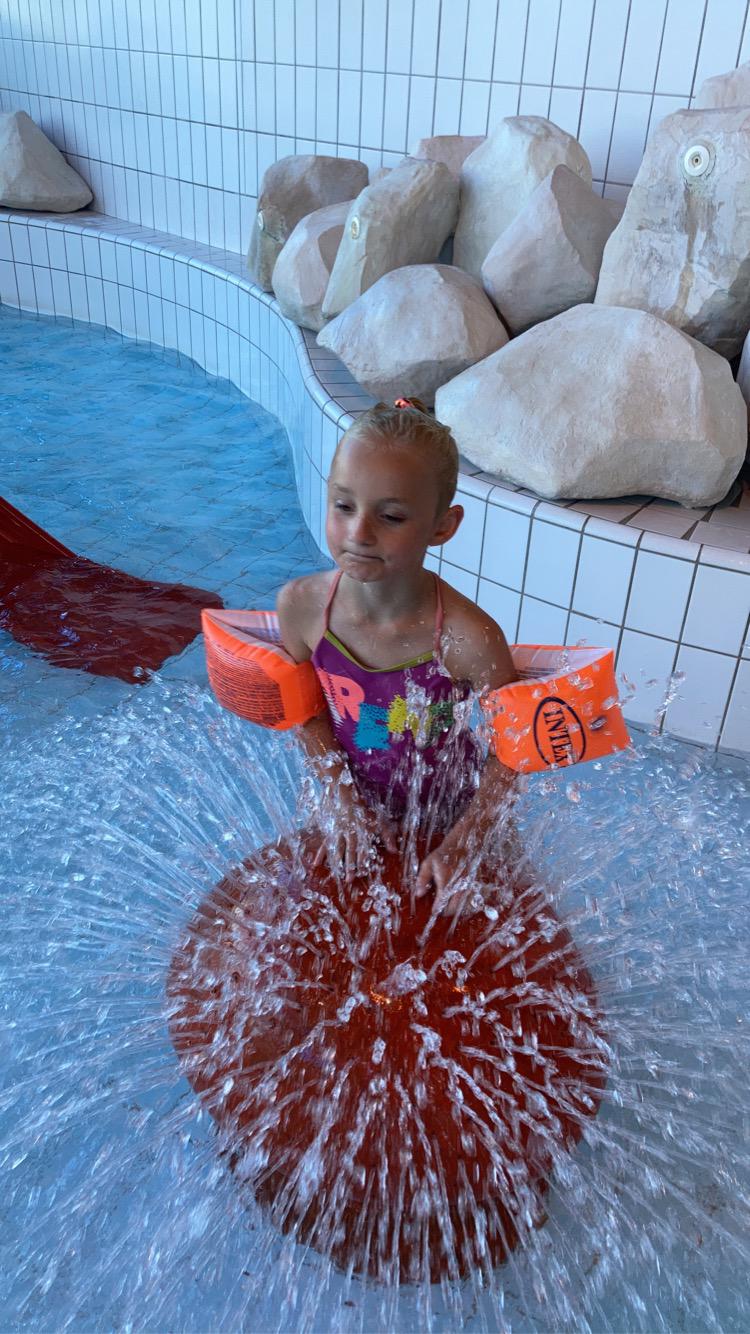 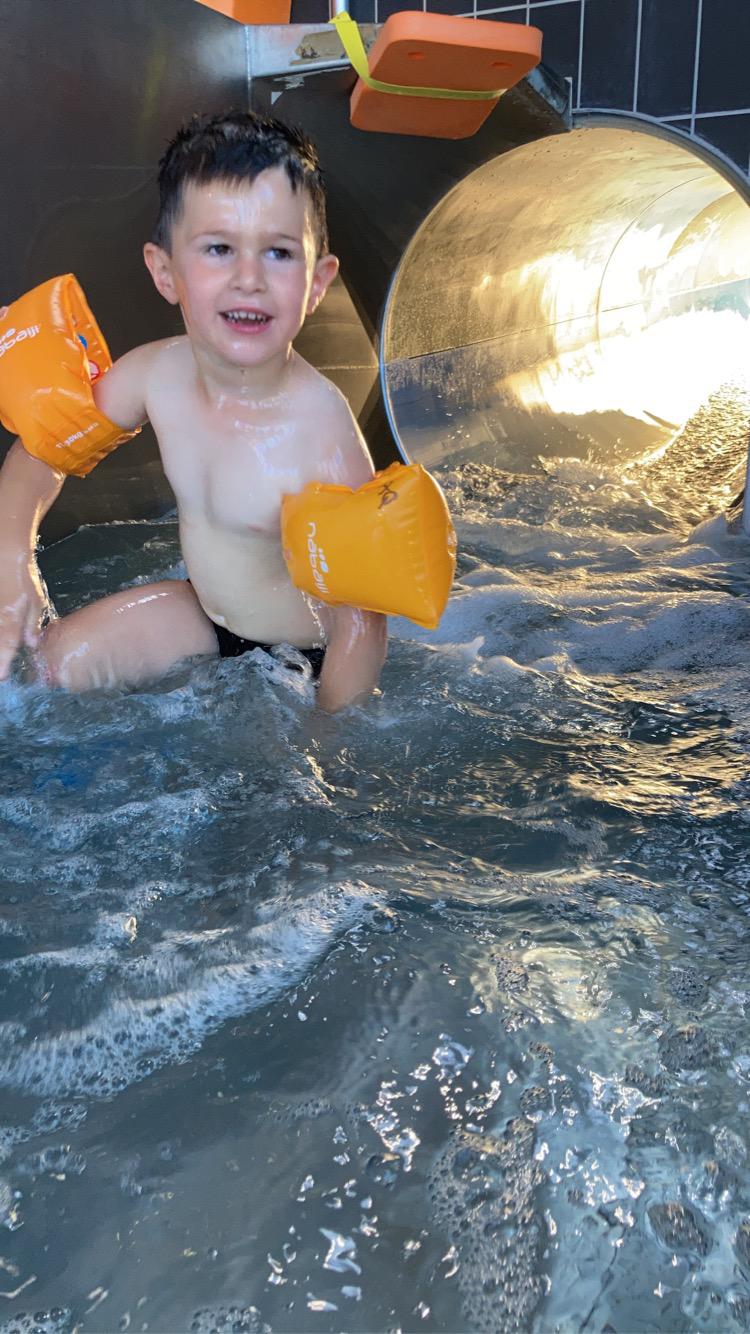 Piscine(15/07)
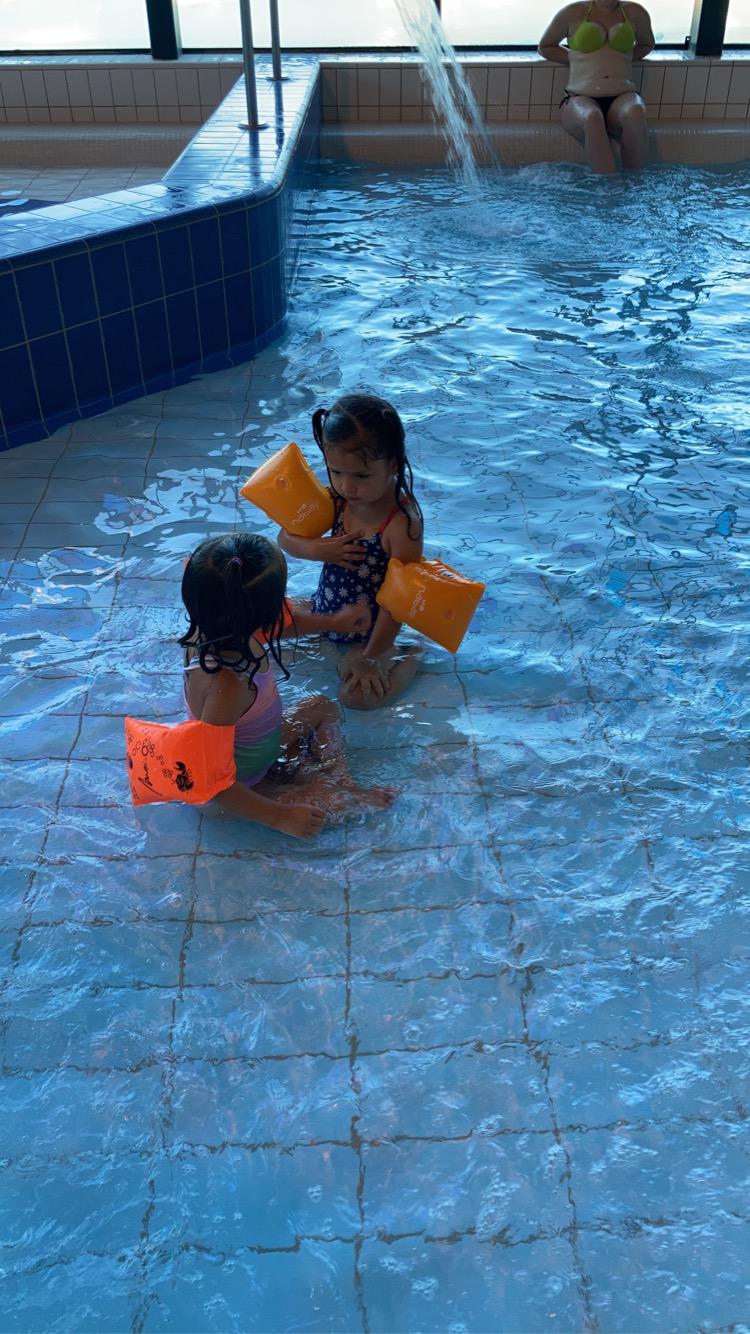 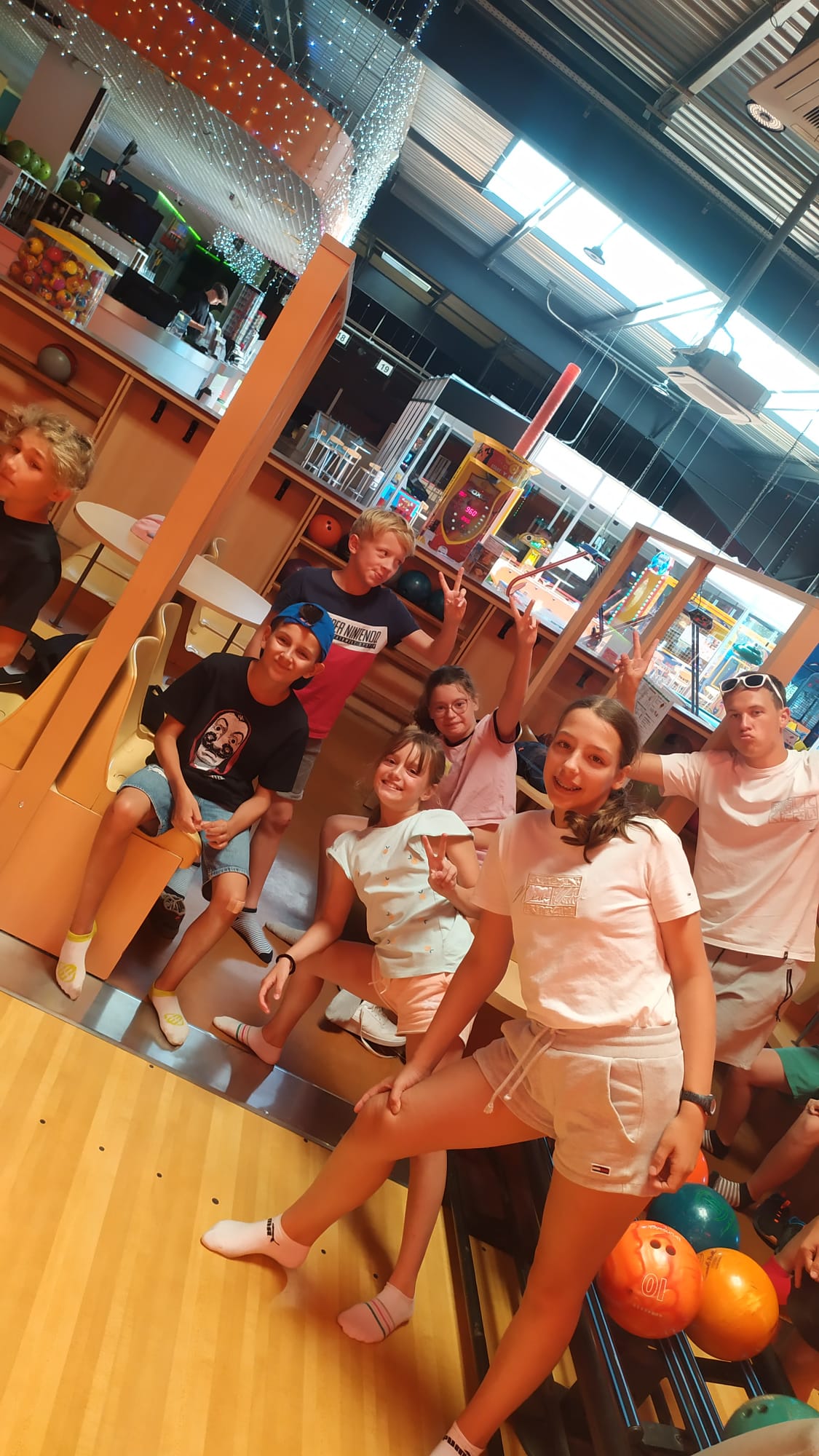 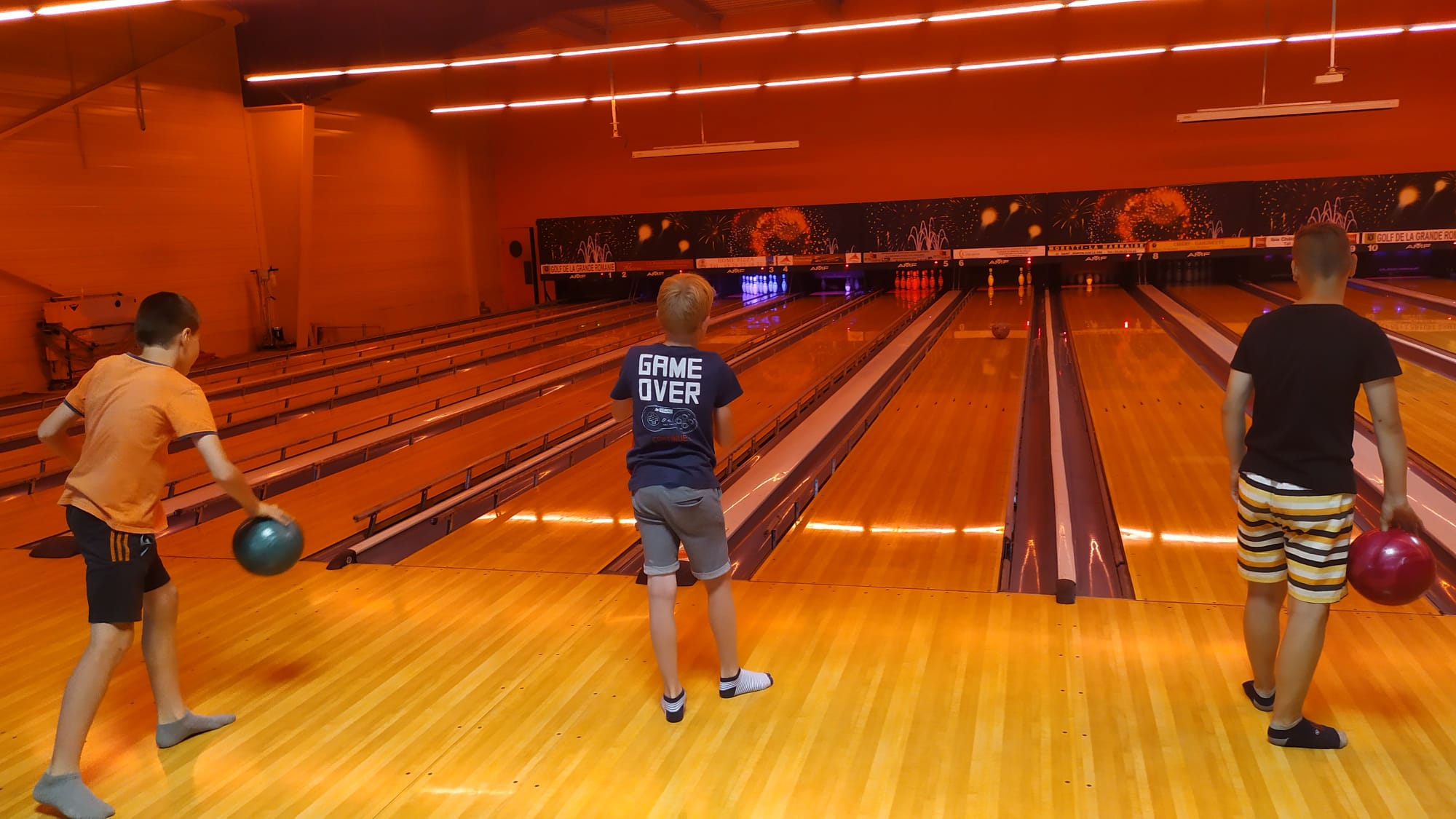 Bowling/laser(15/07)
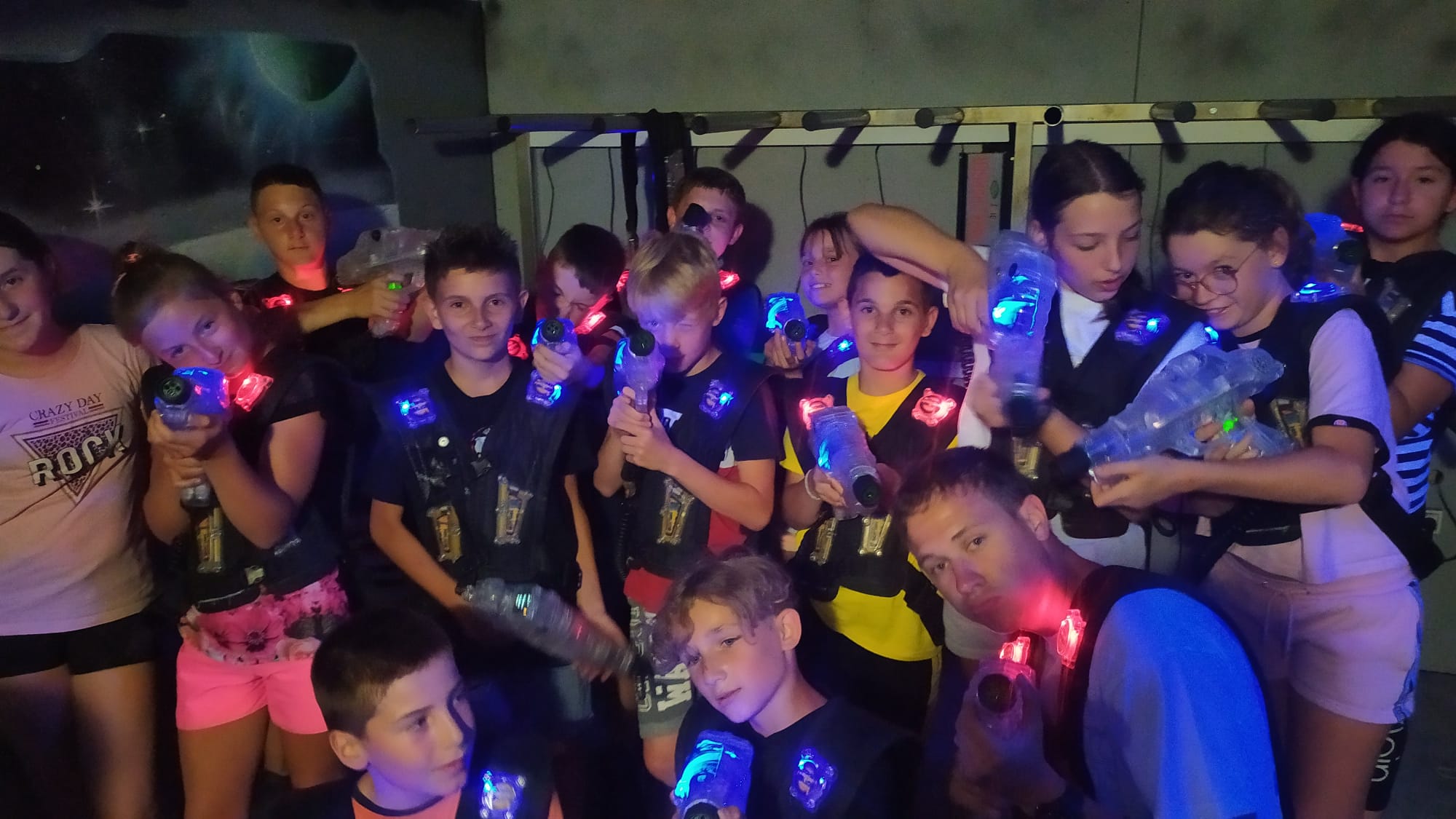 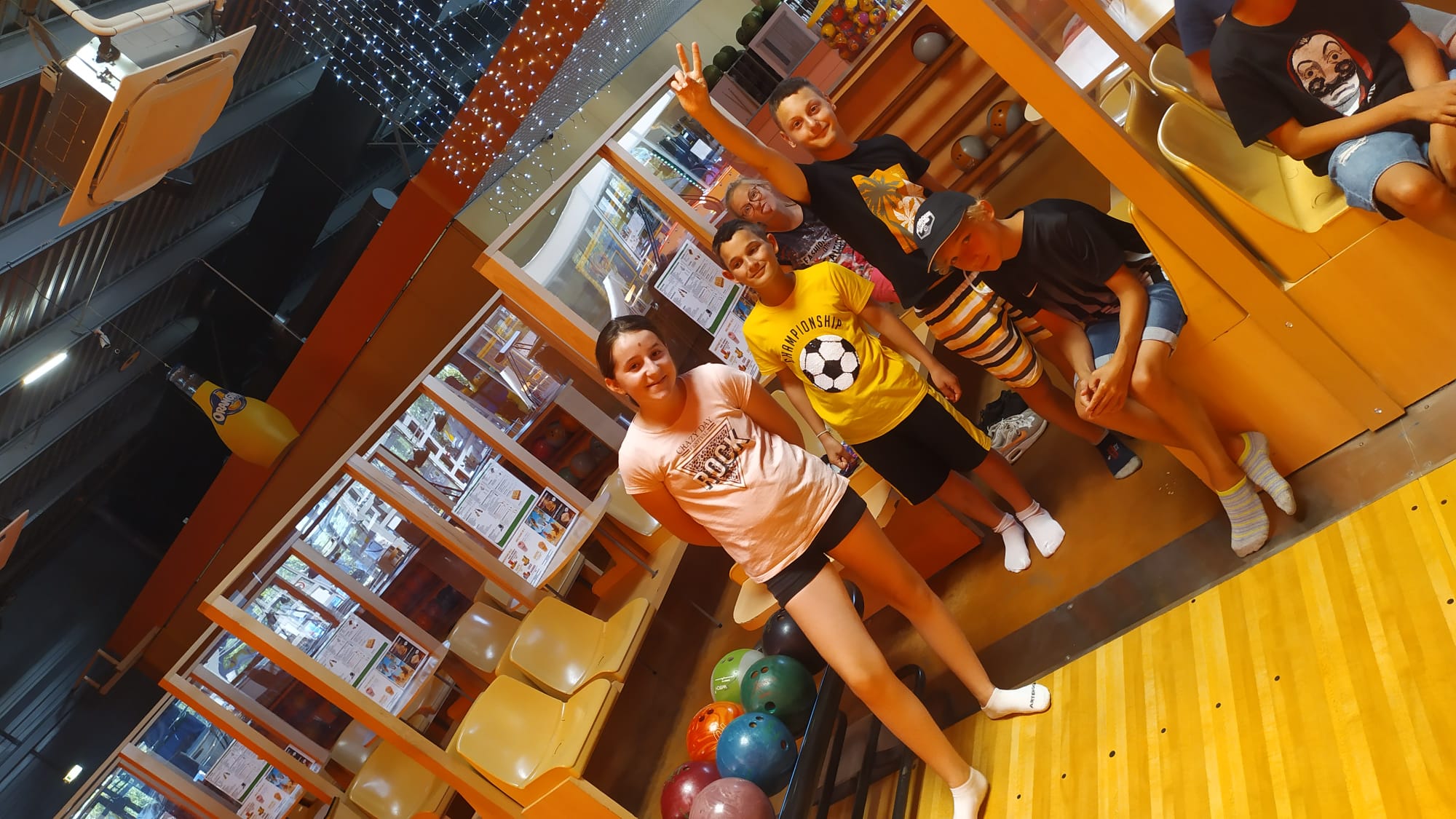 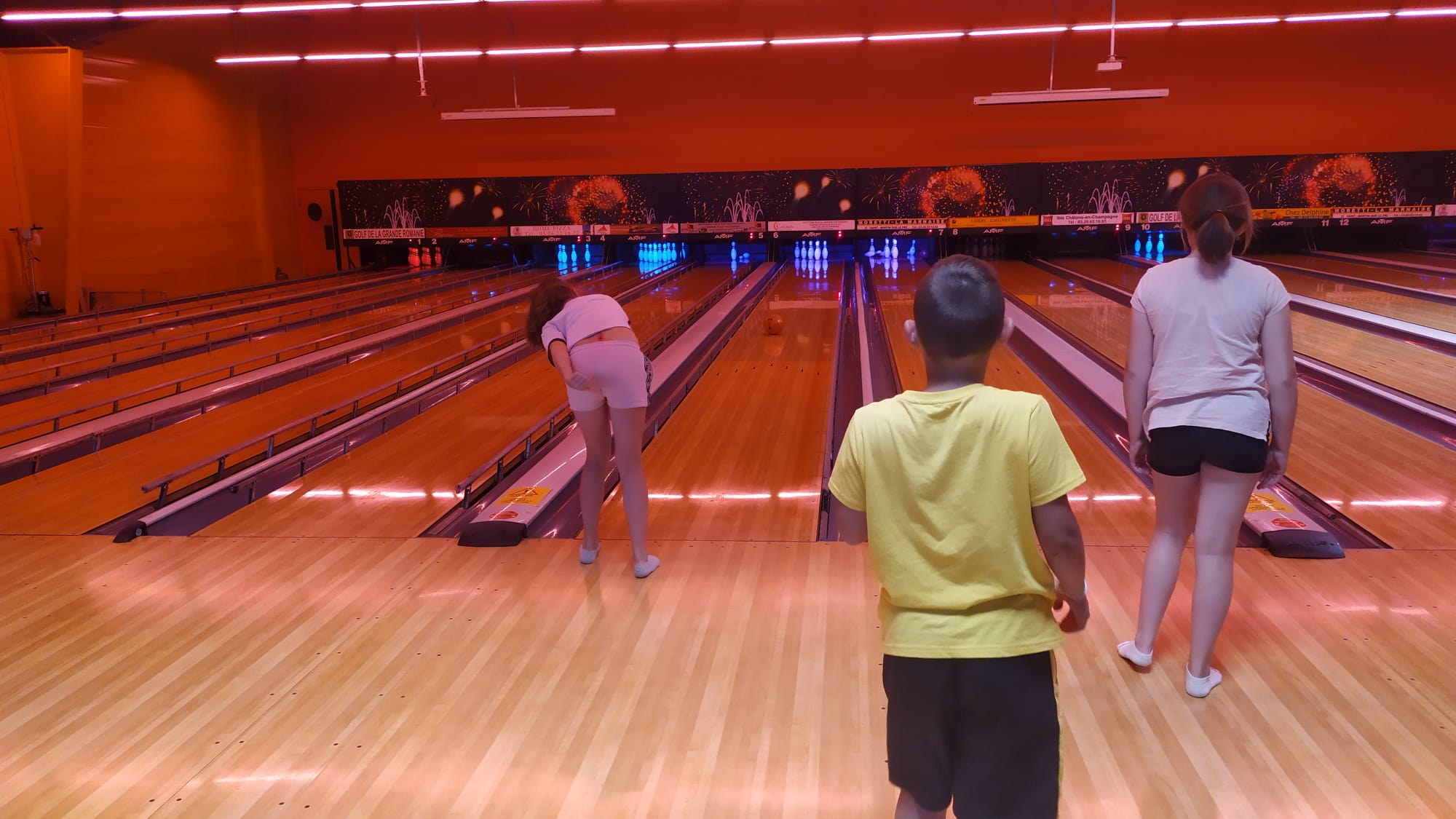 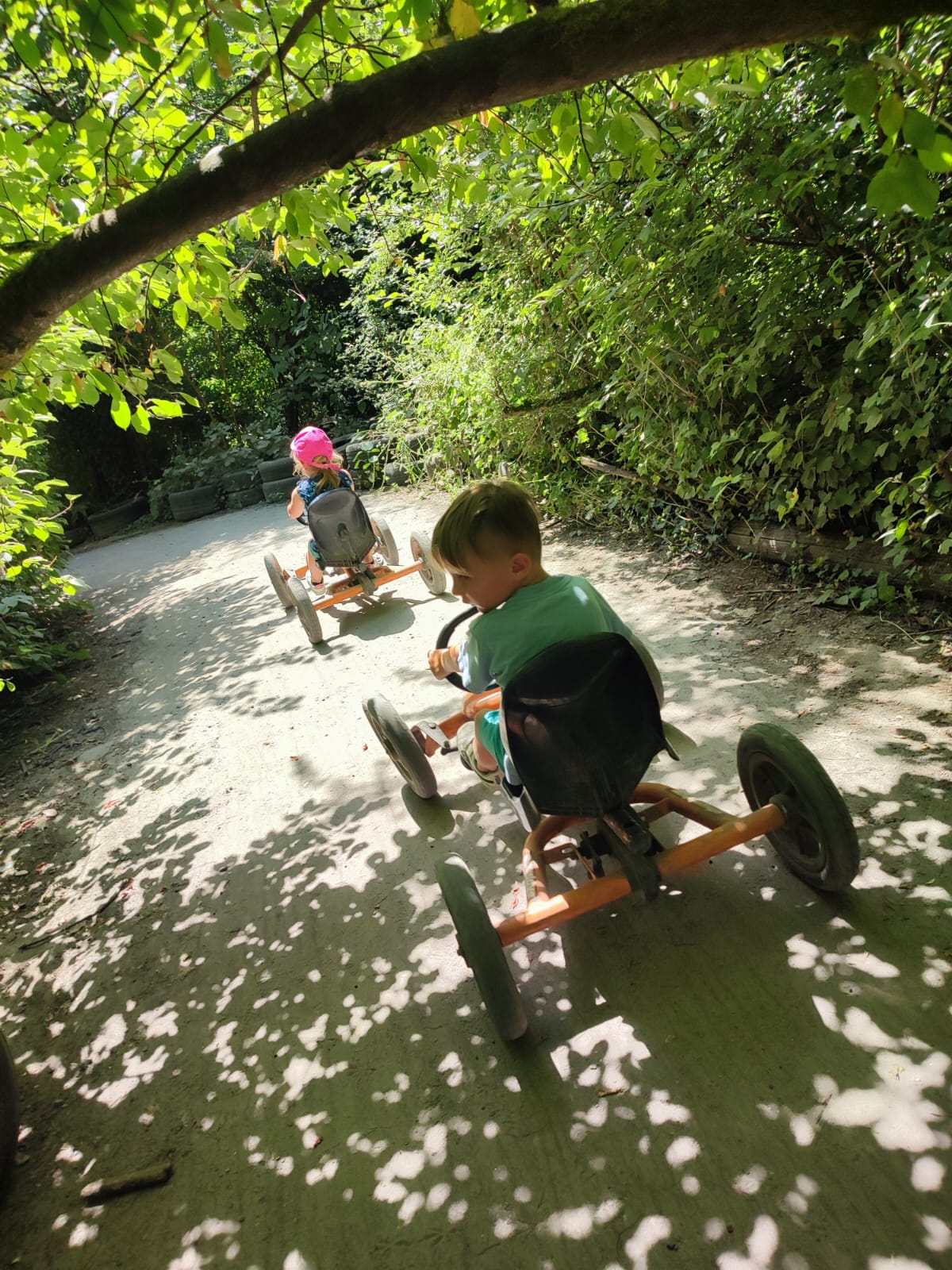 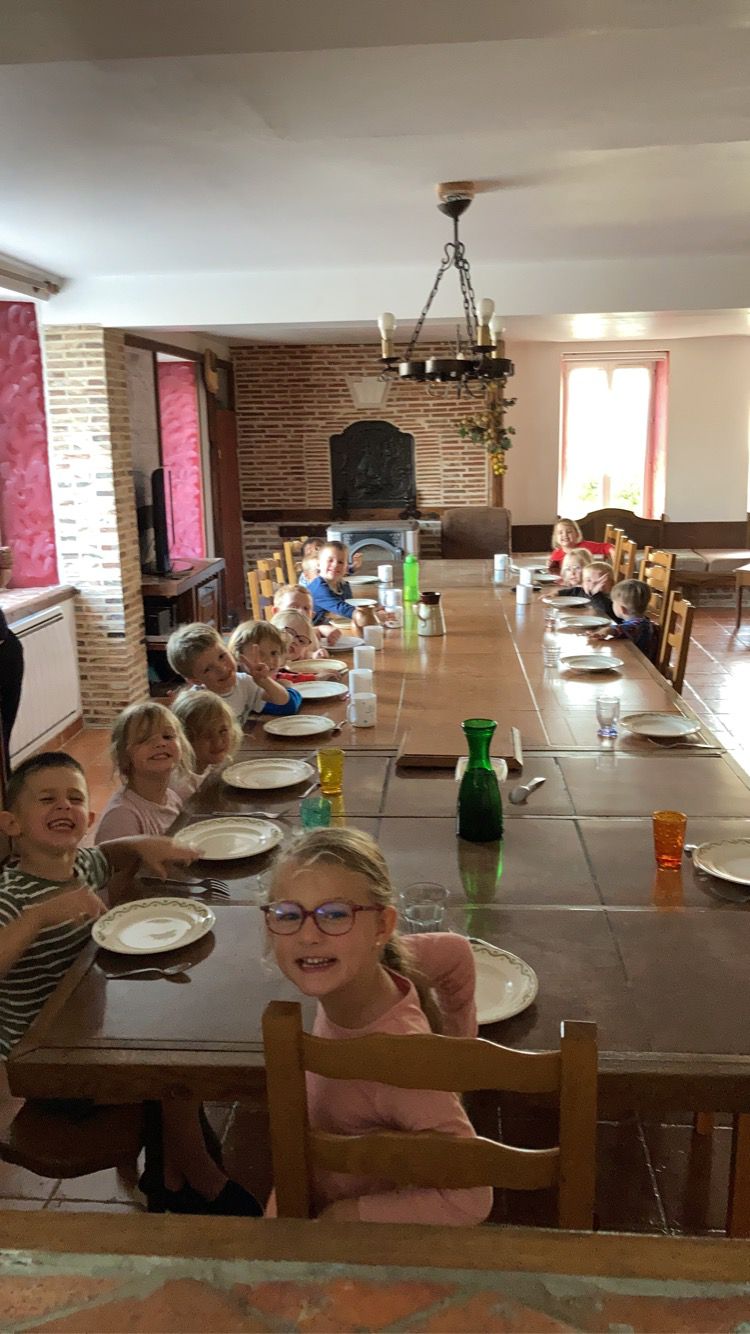 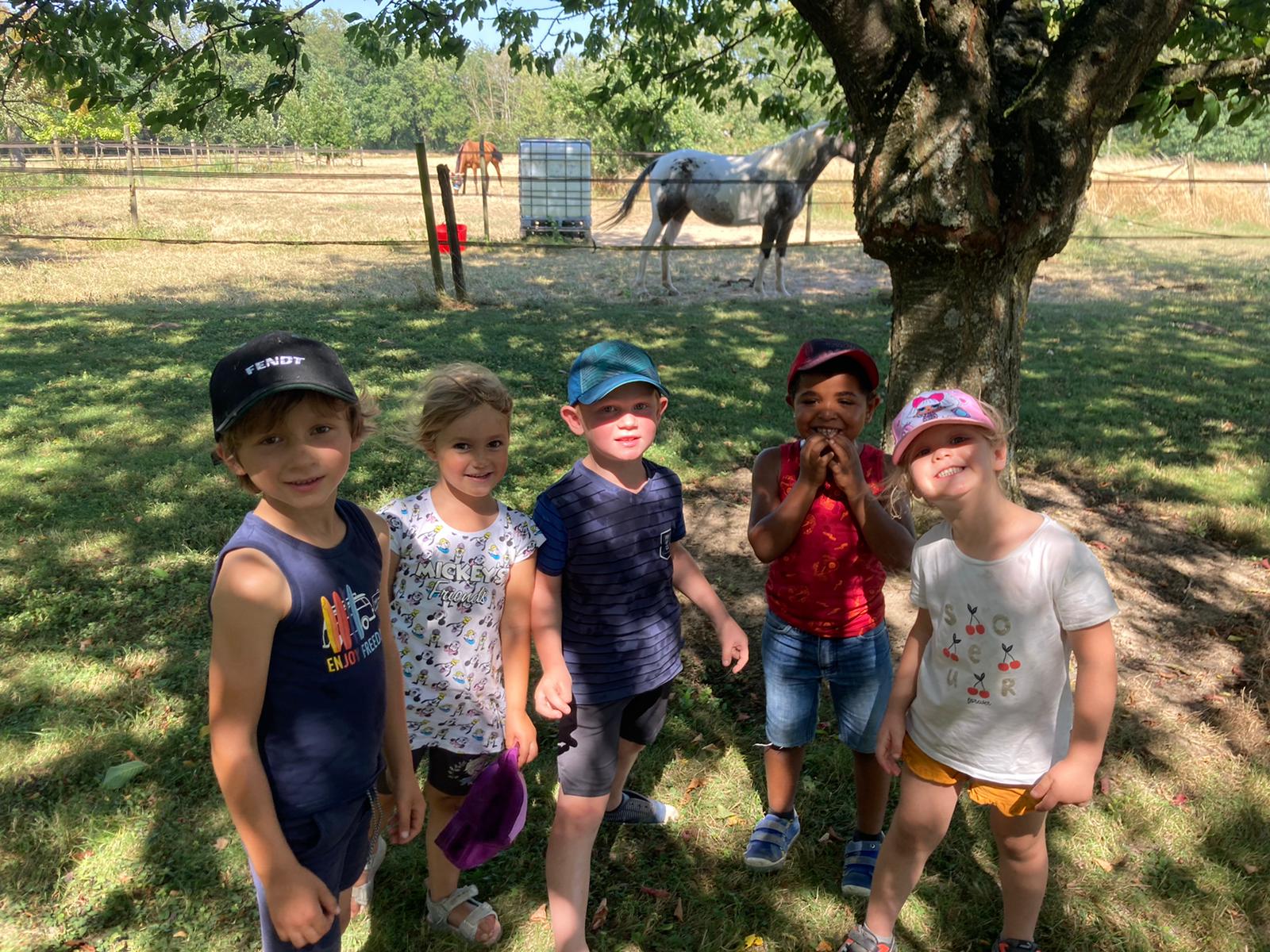 Mini-camp 1(du 18 au 20/07)
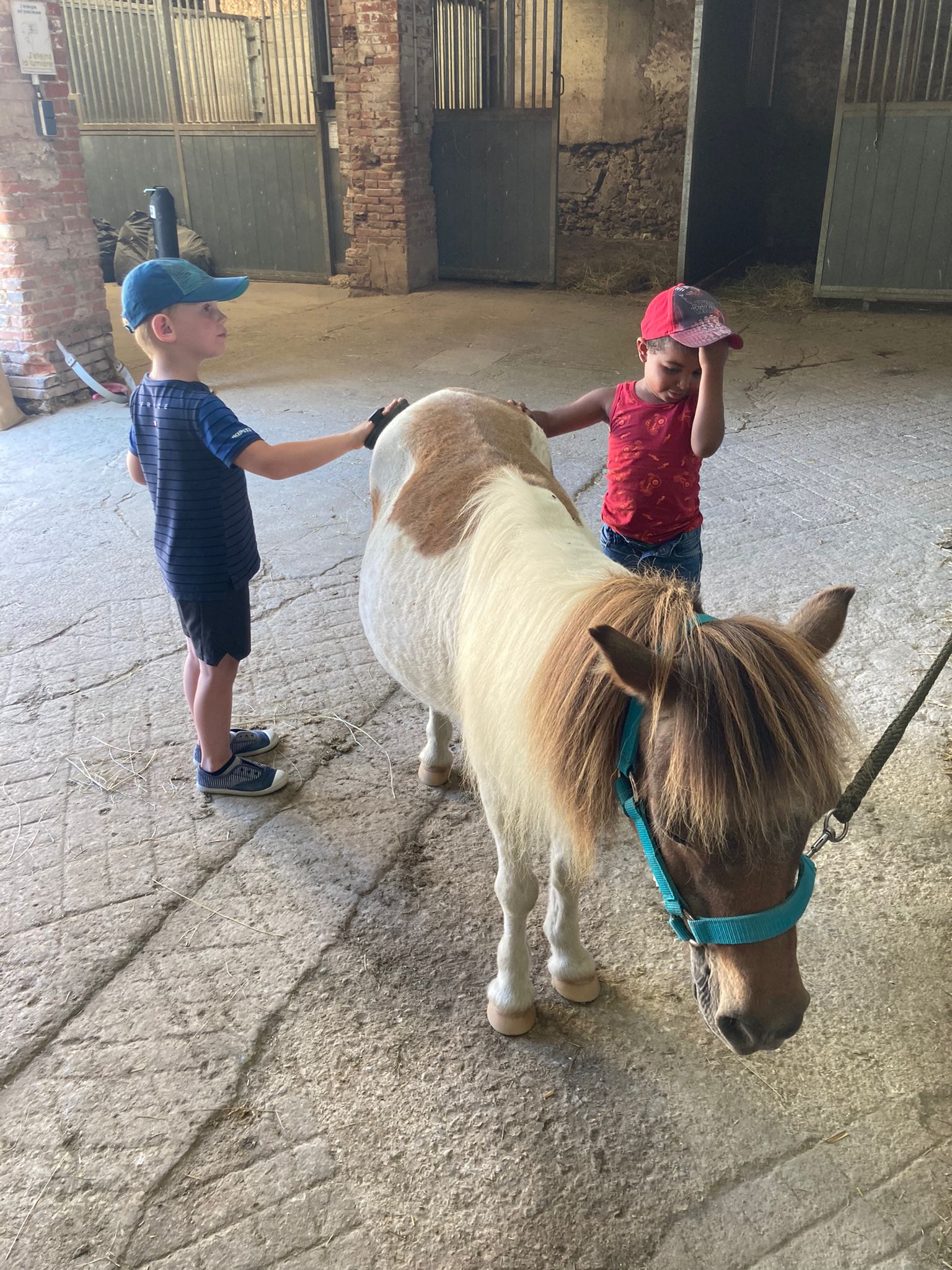 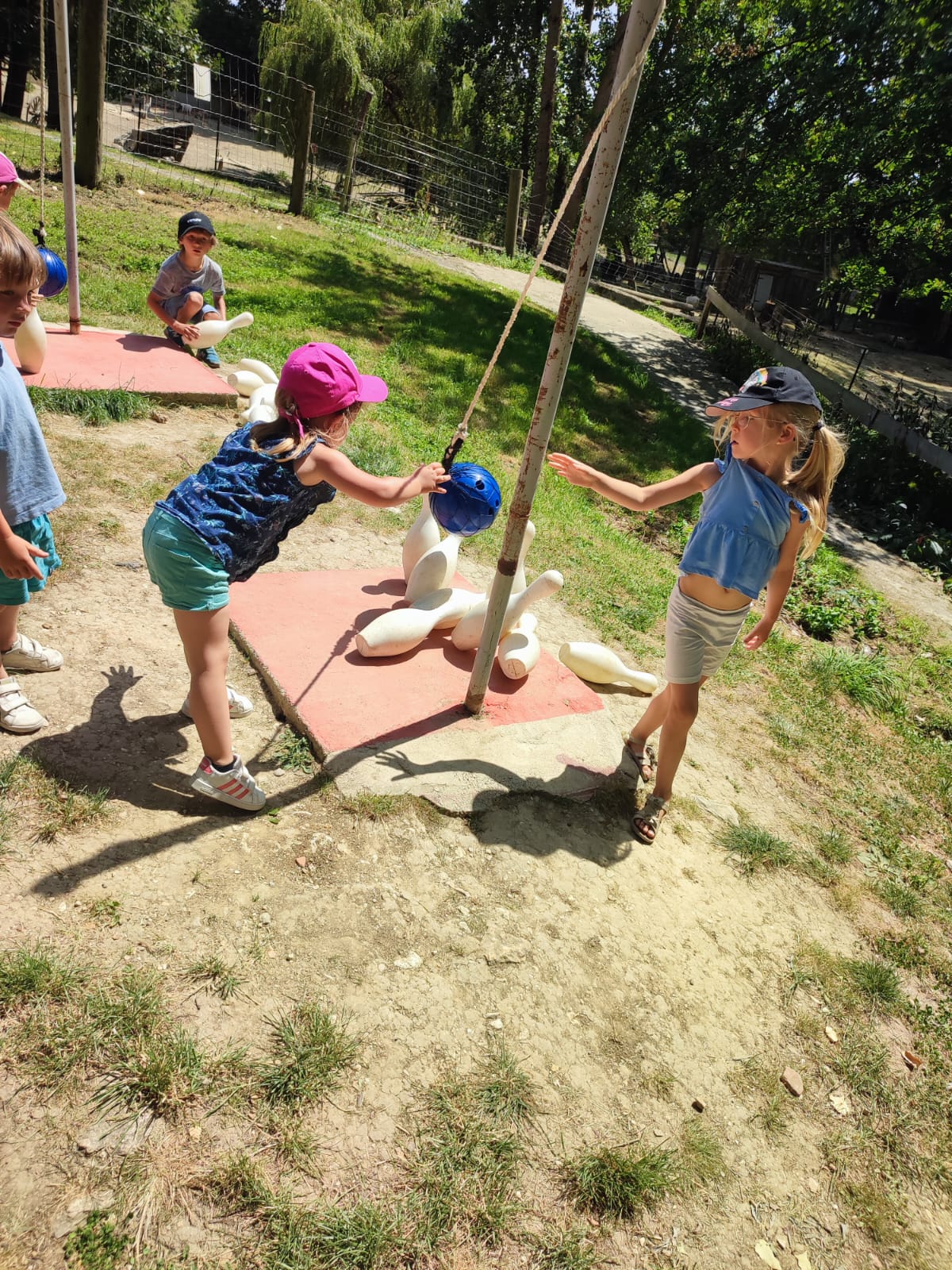 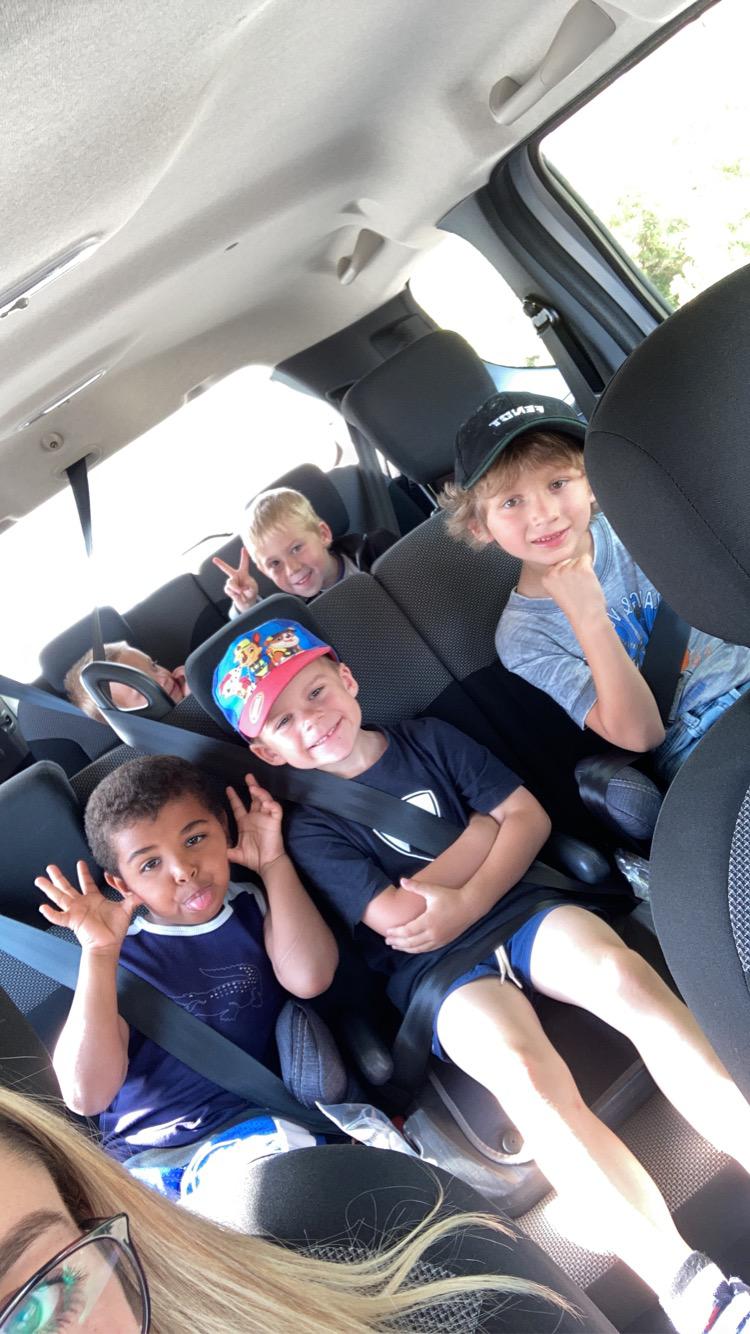 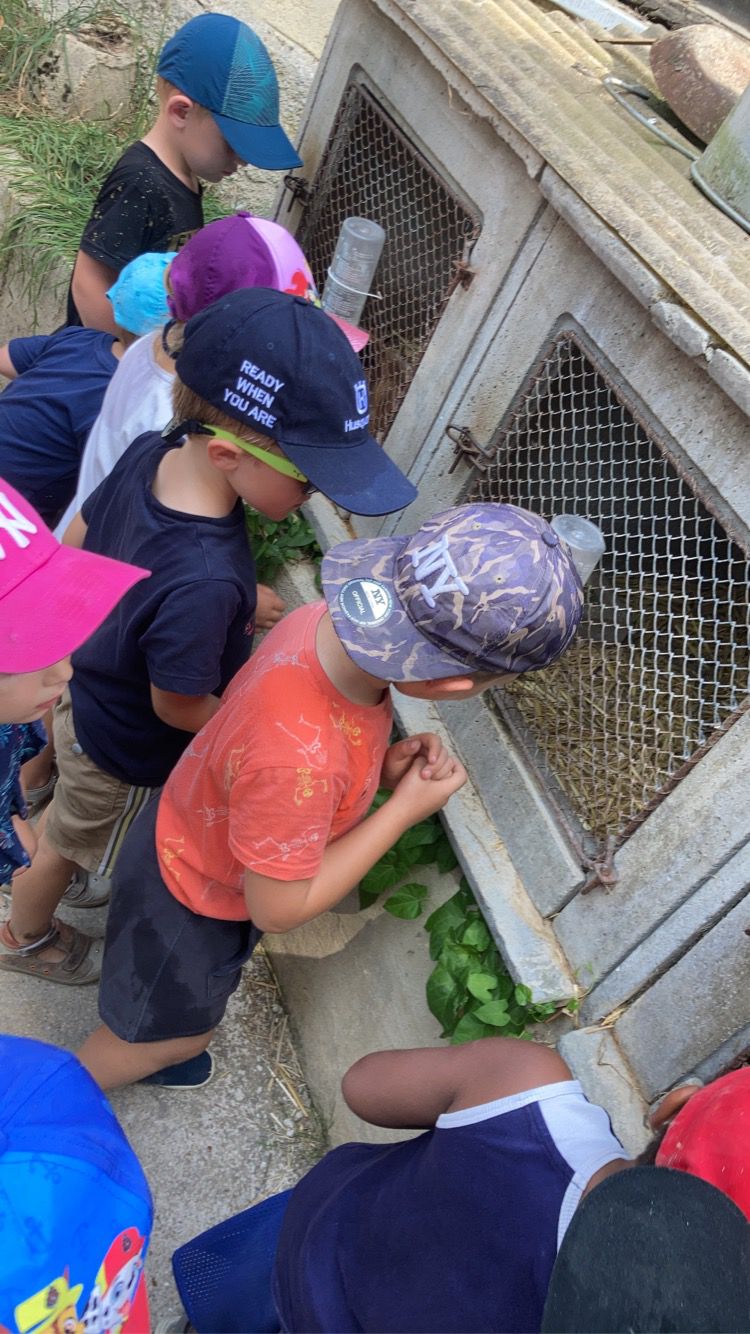 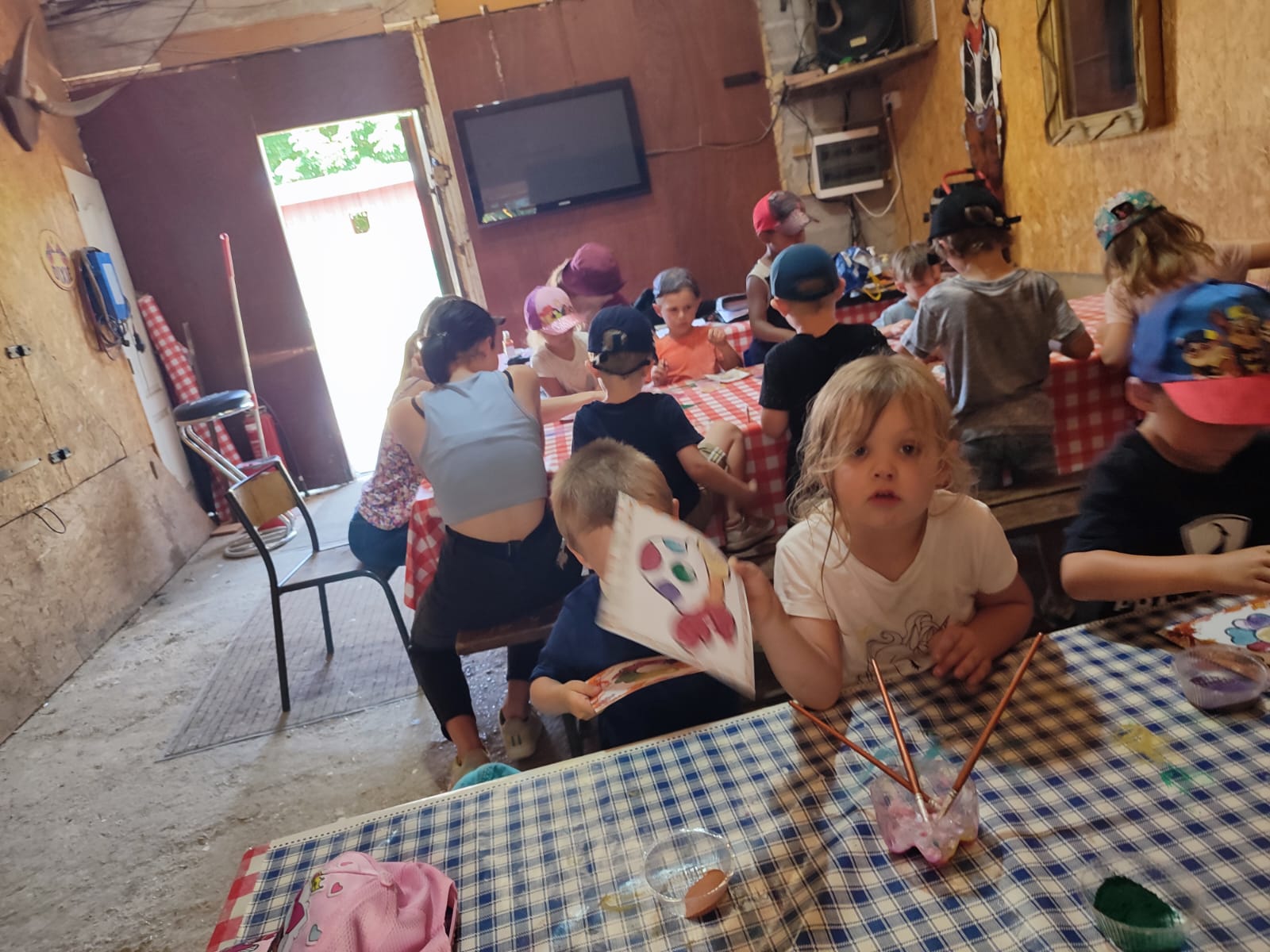 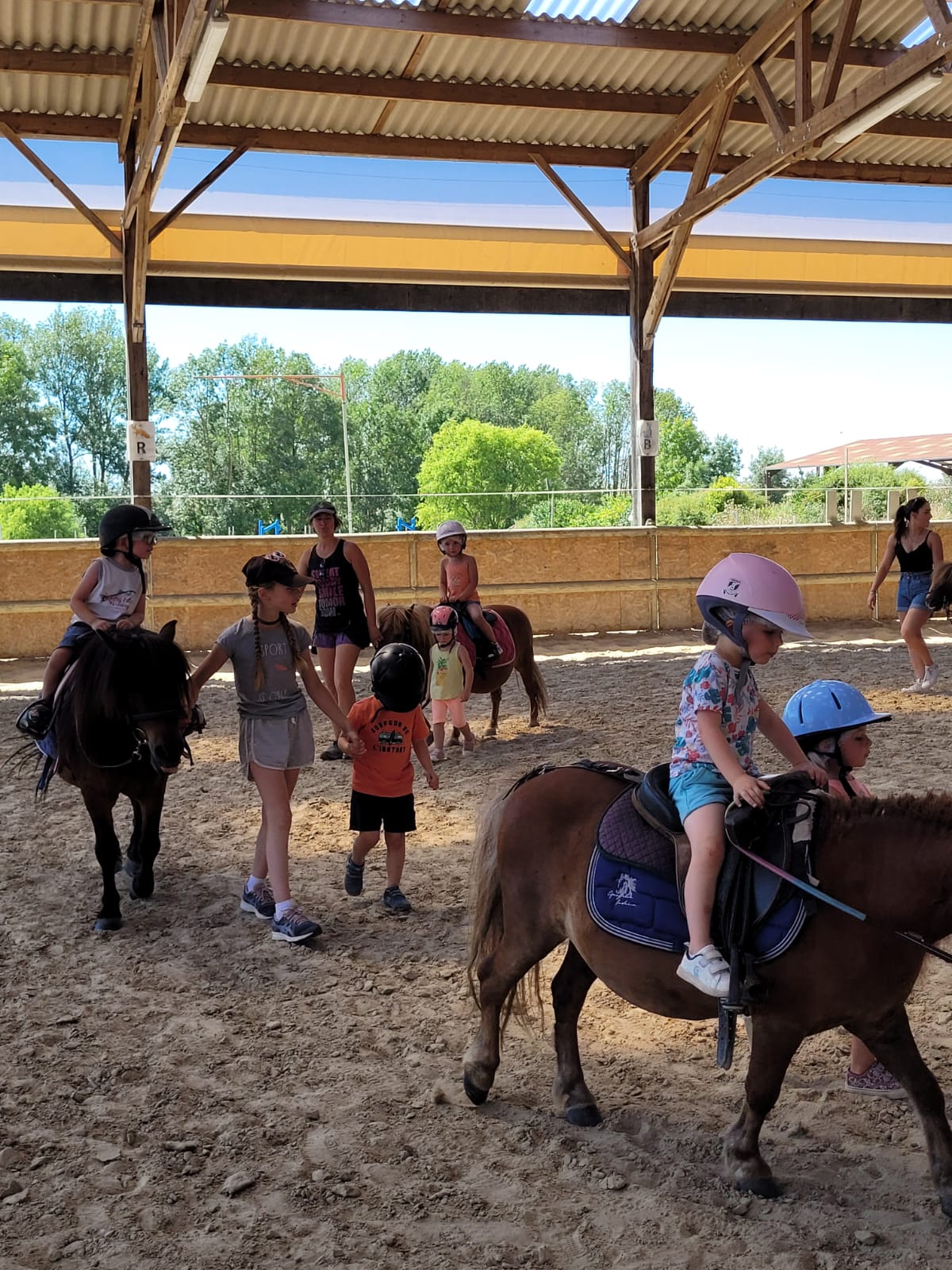 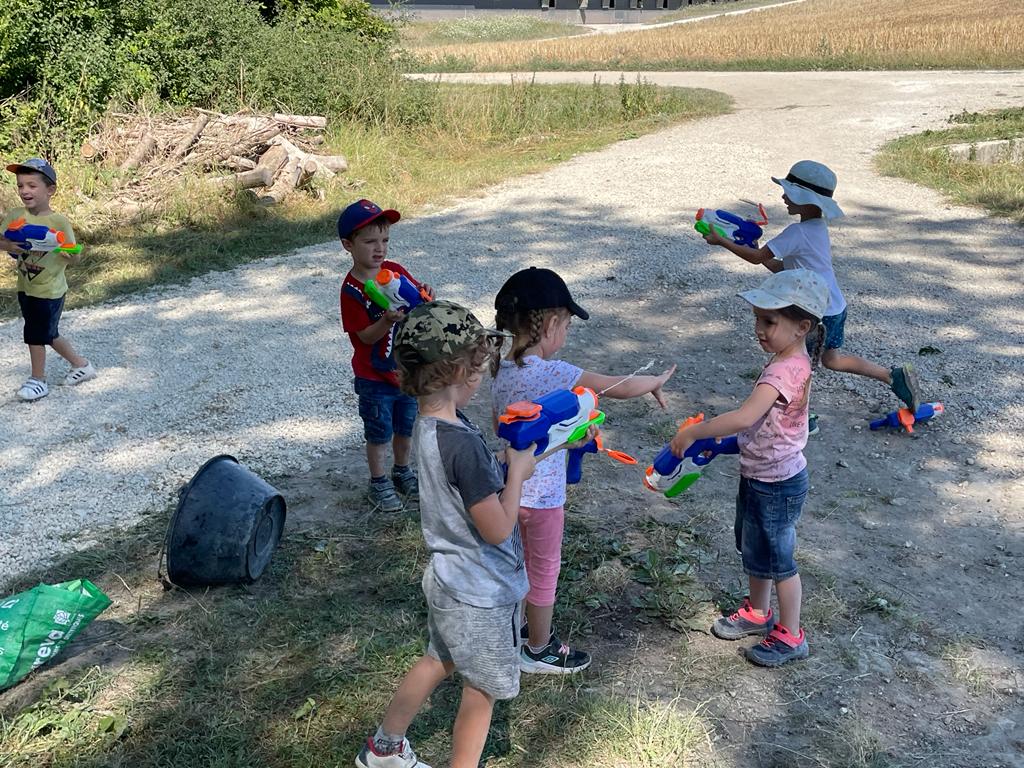 Equitation(19/07)
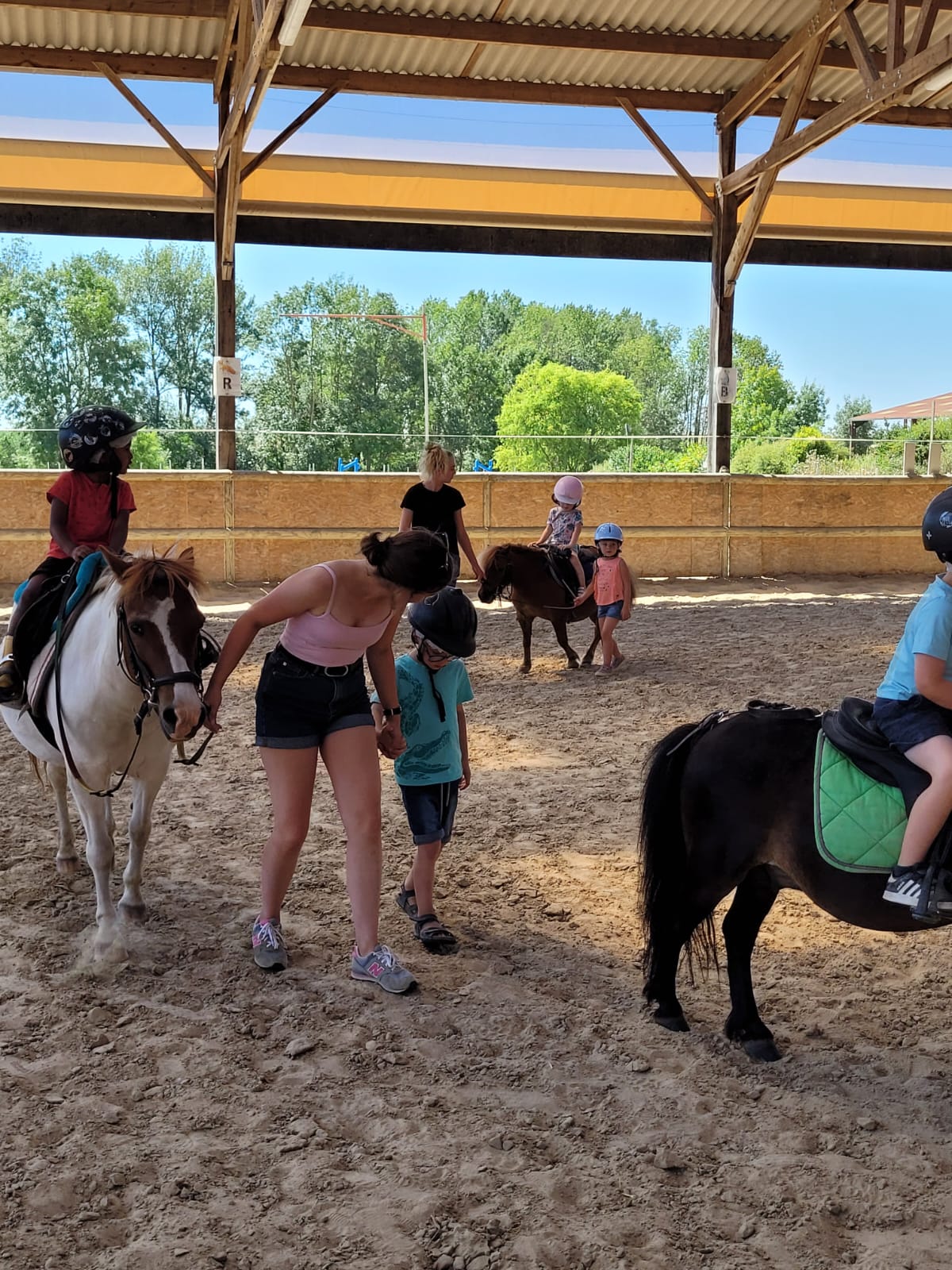 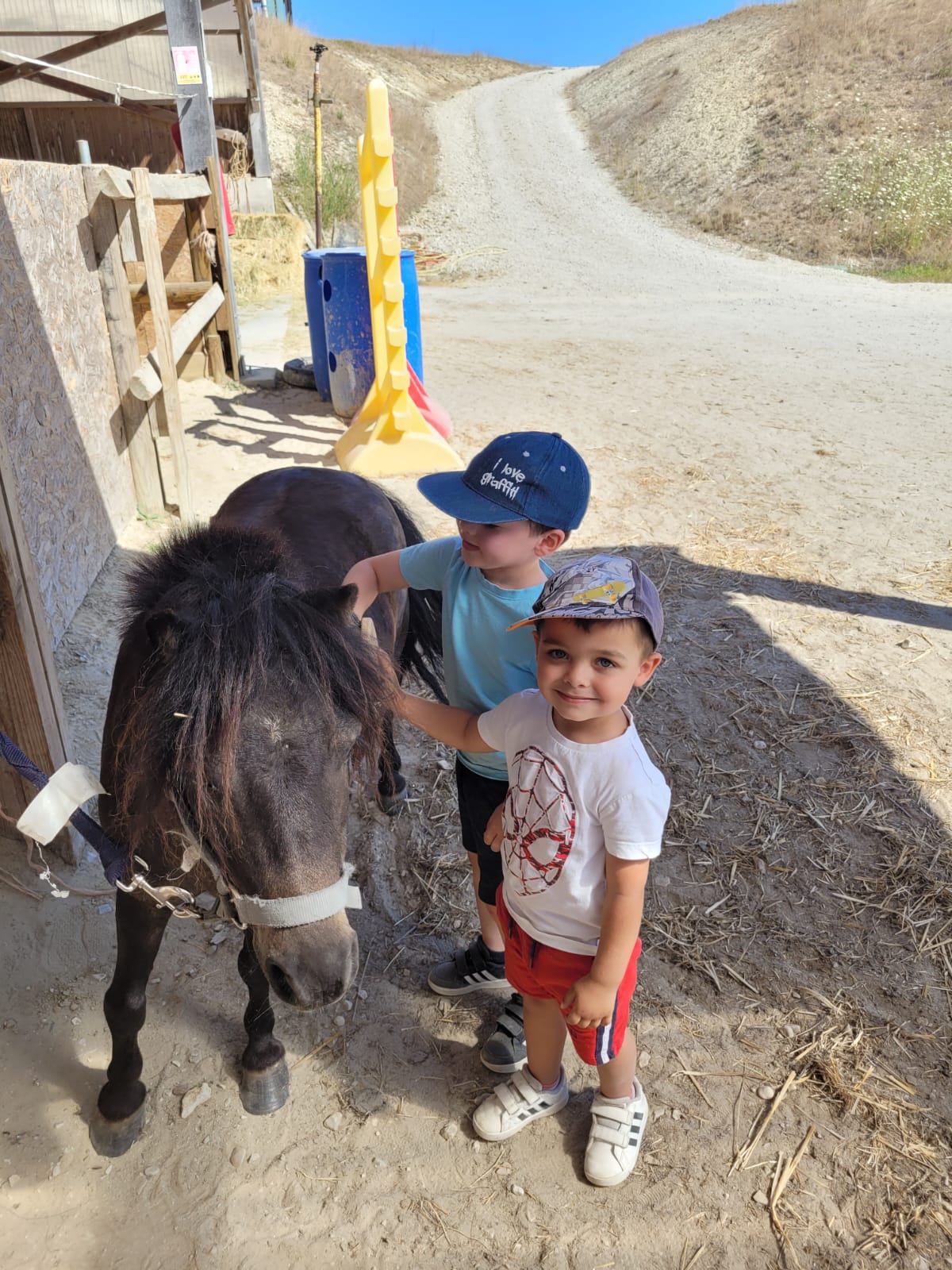 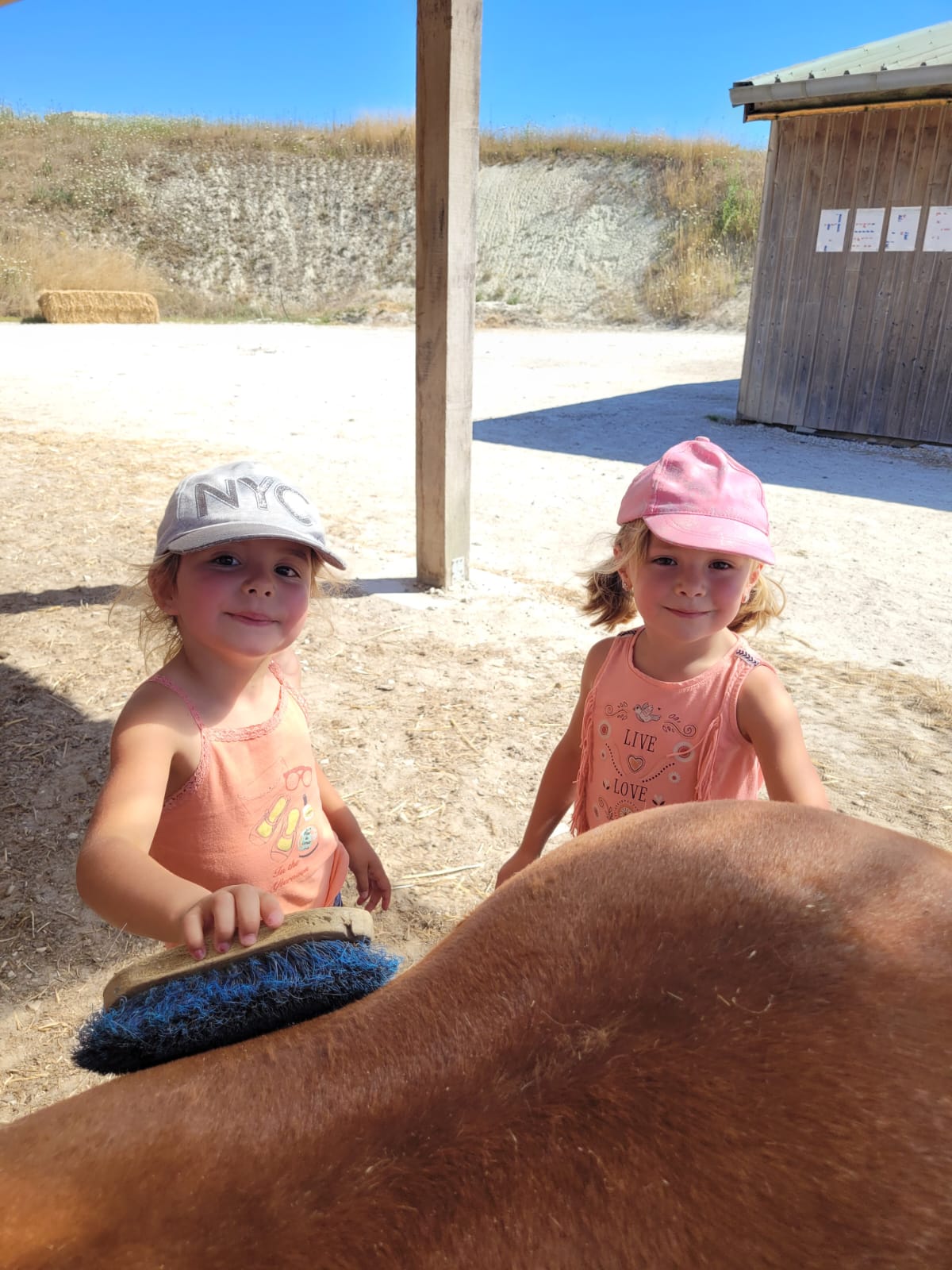 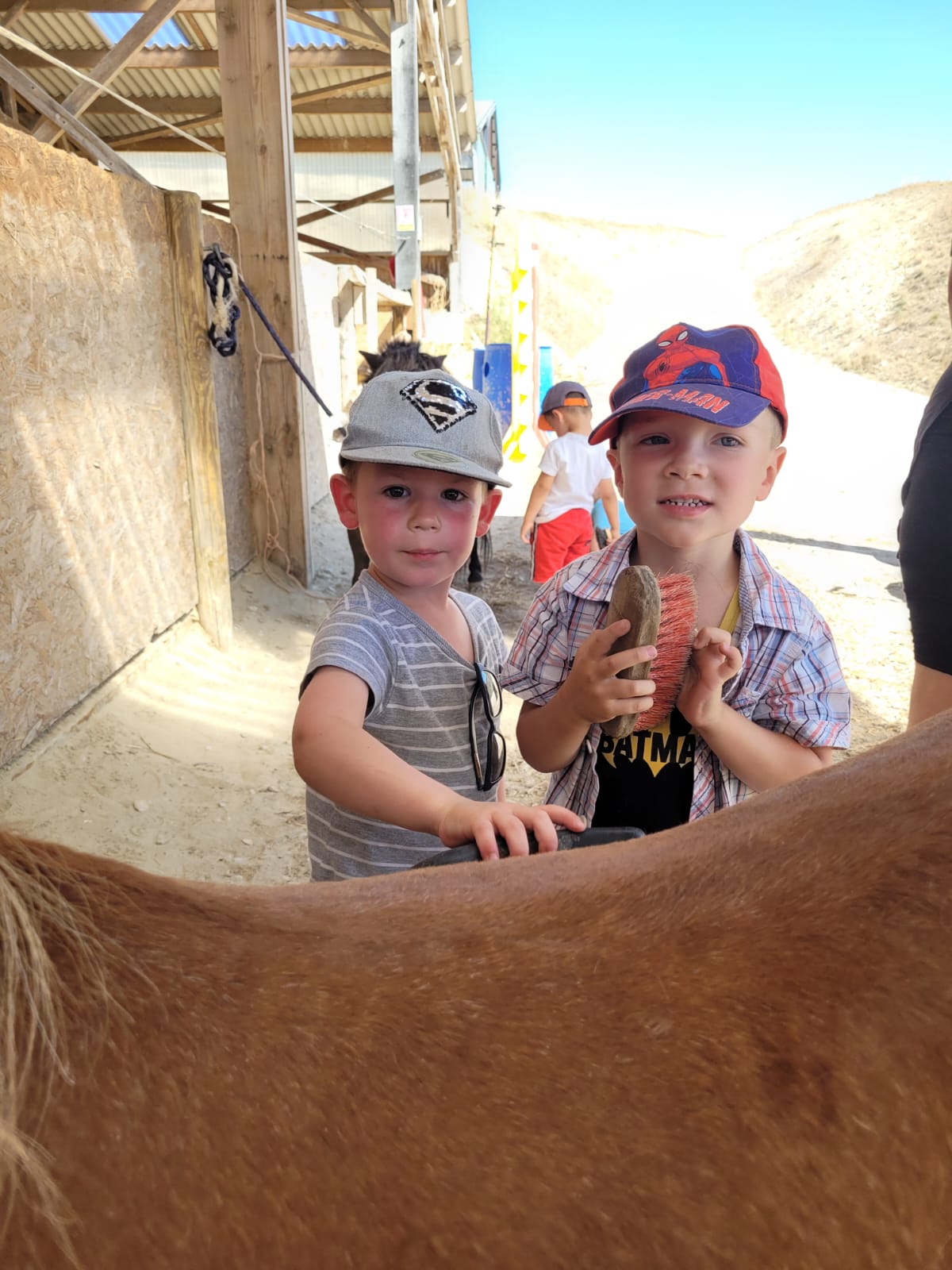 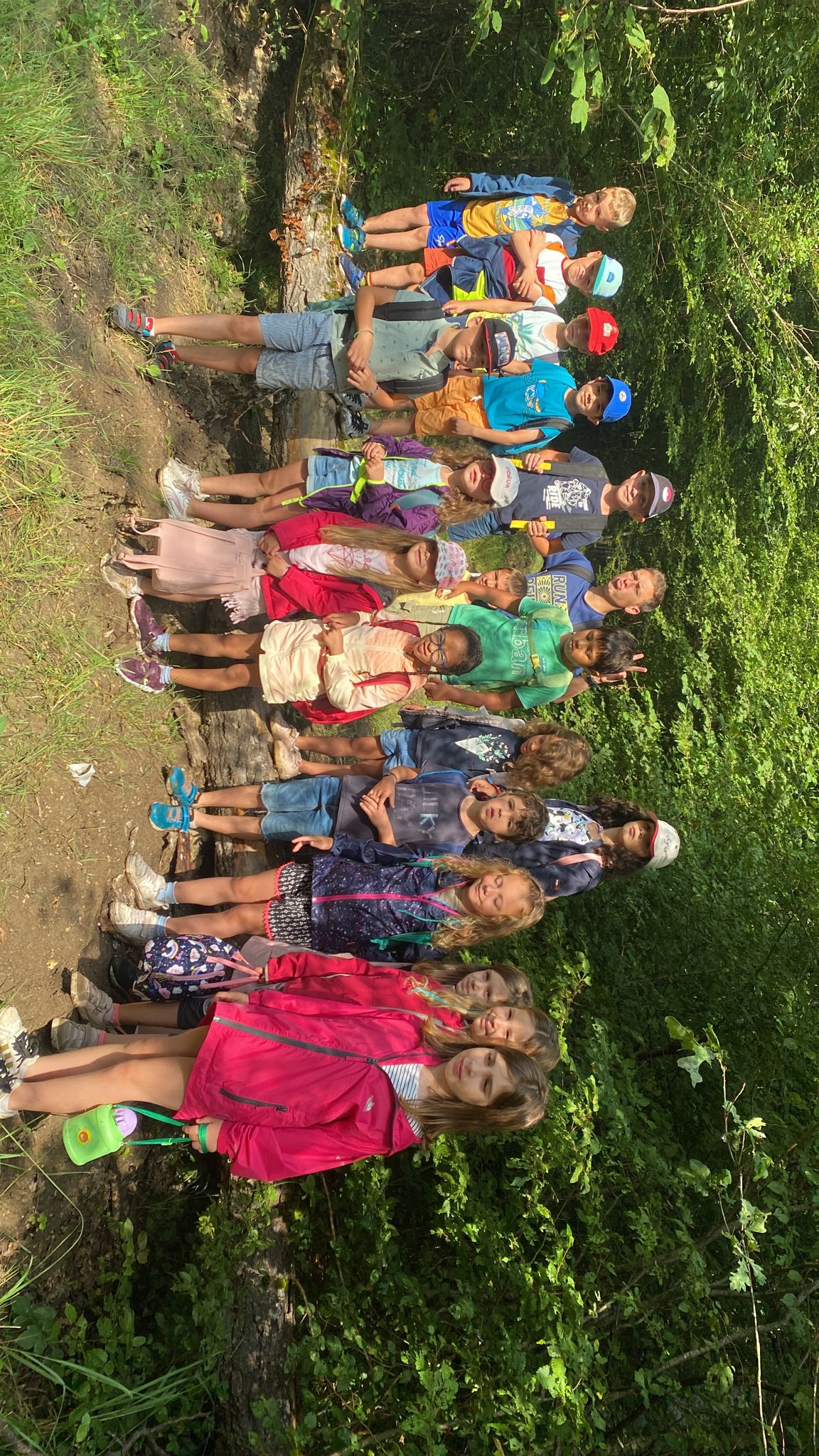 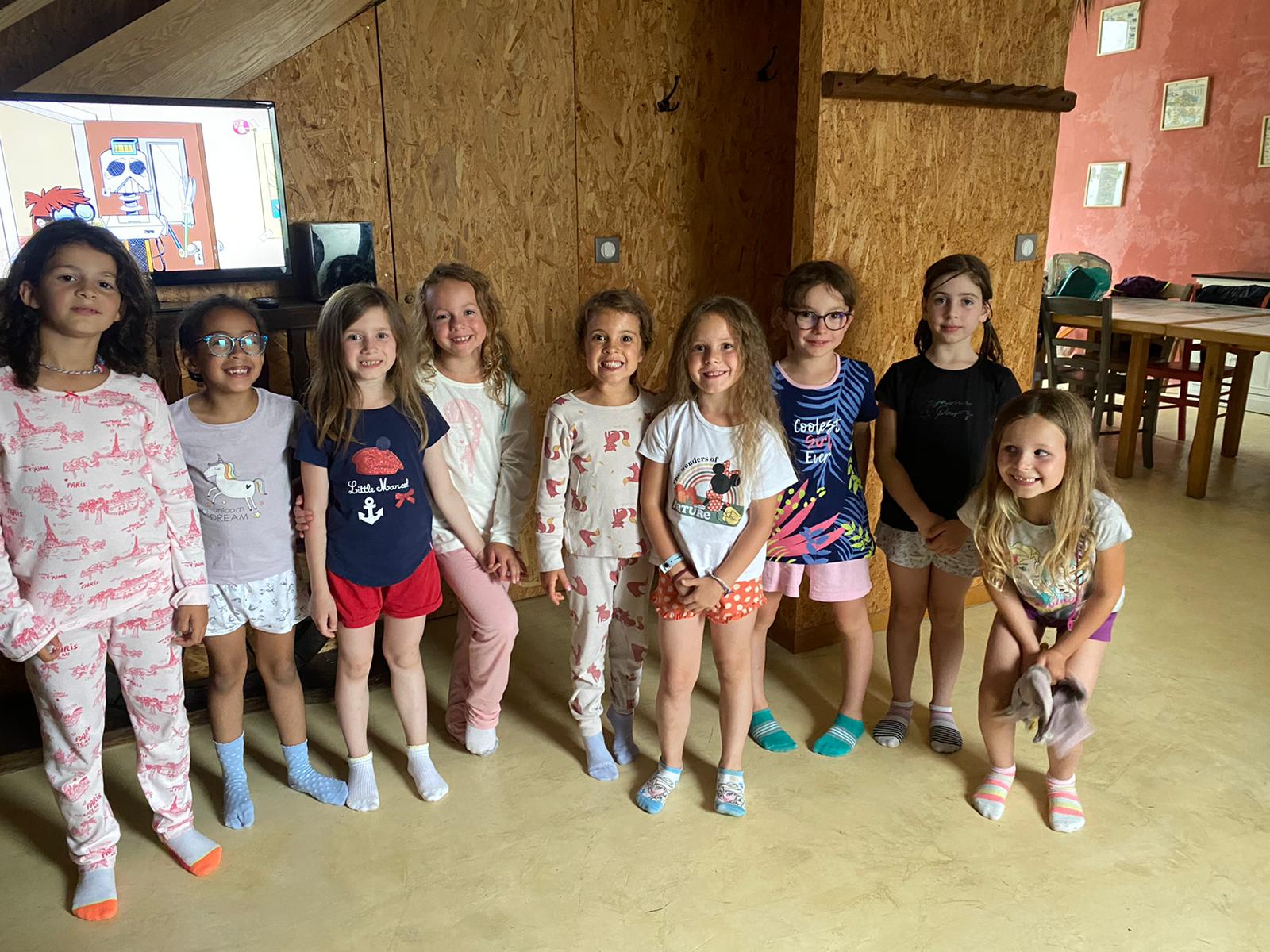 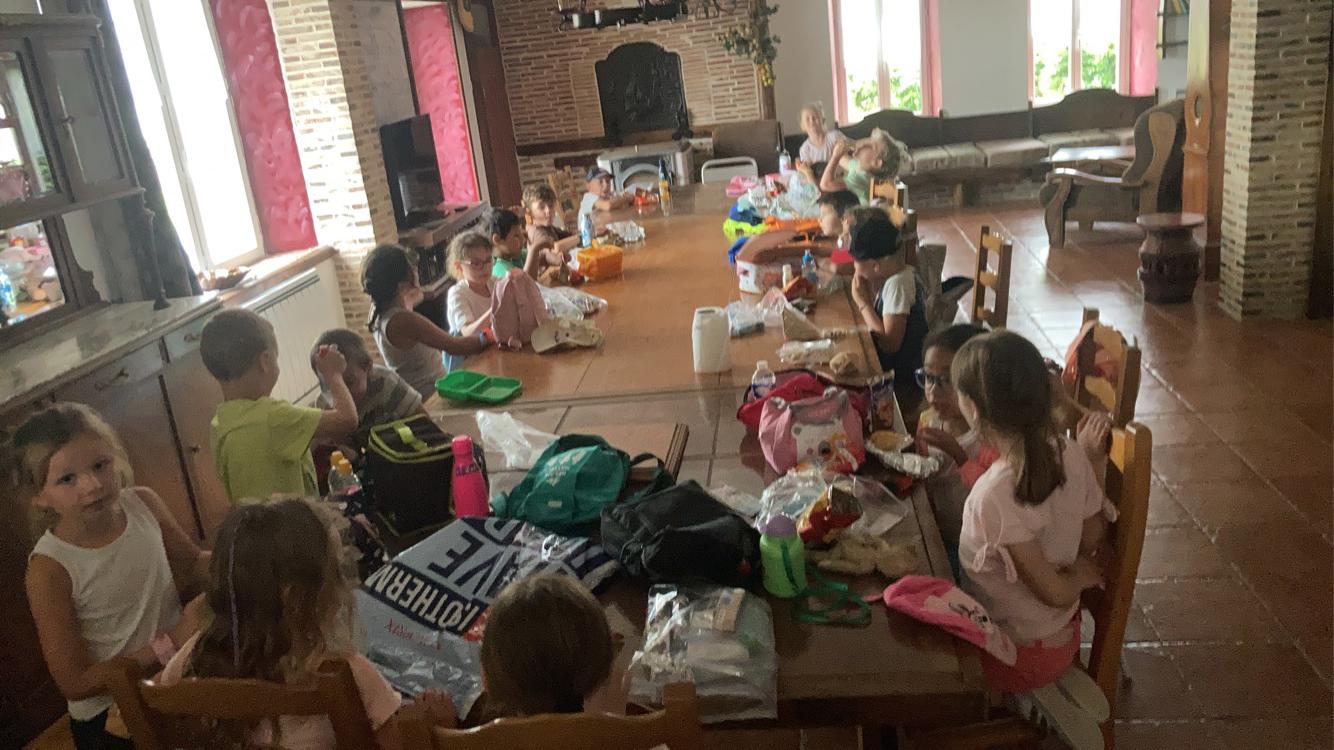 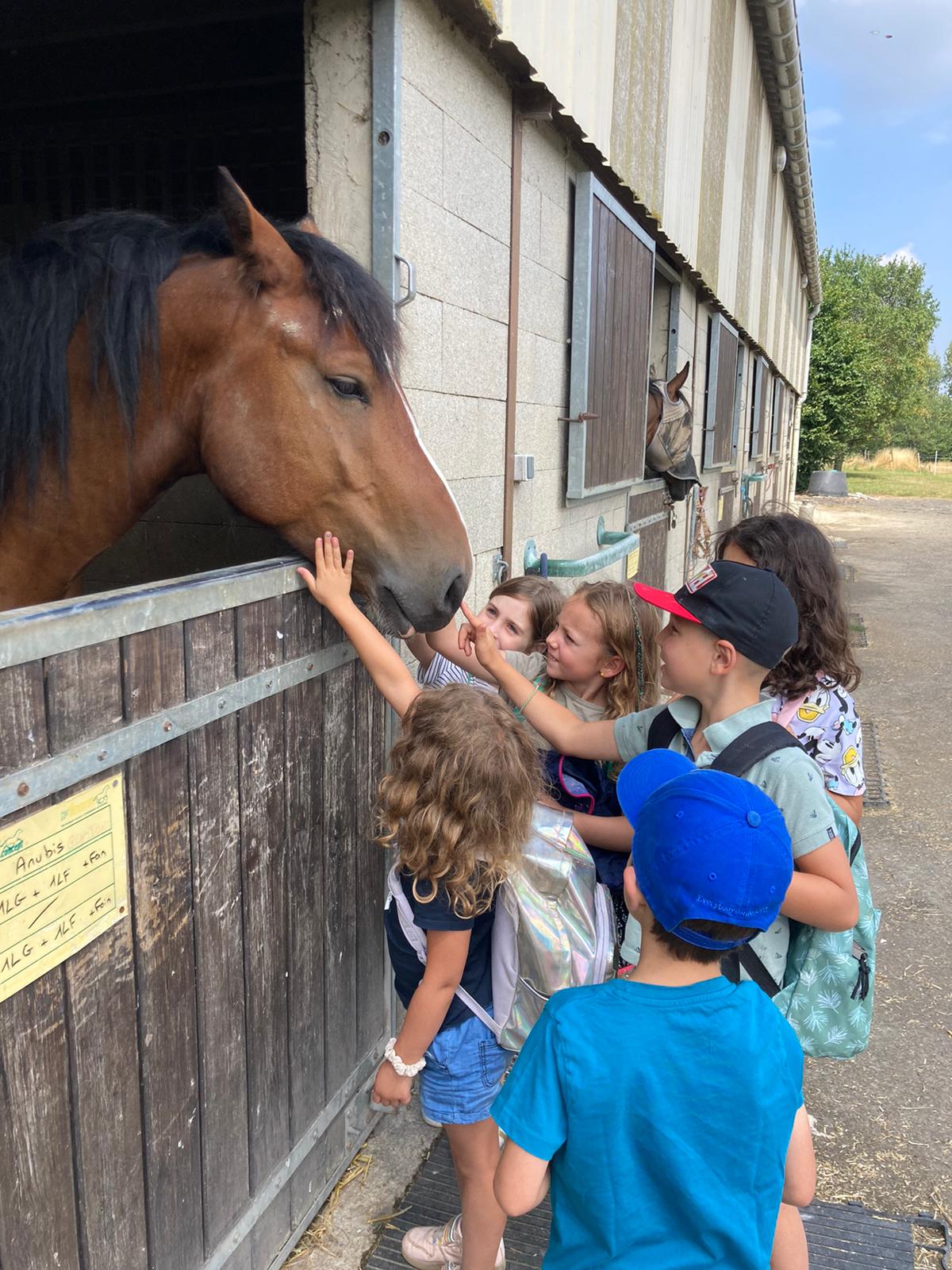 Mini-camp 2(du 20 au 22/07)
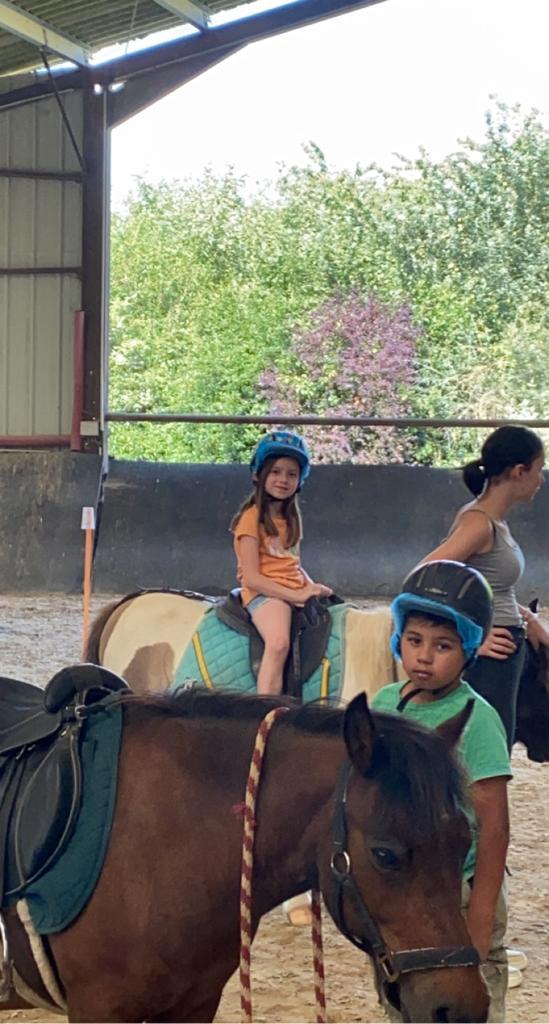 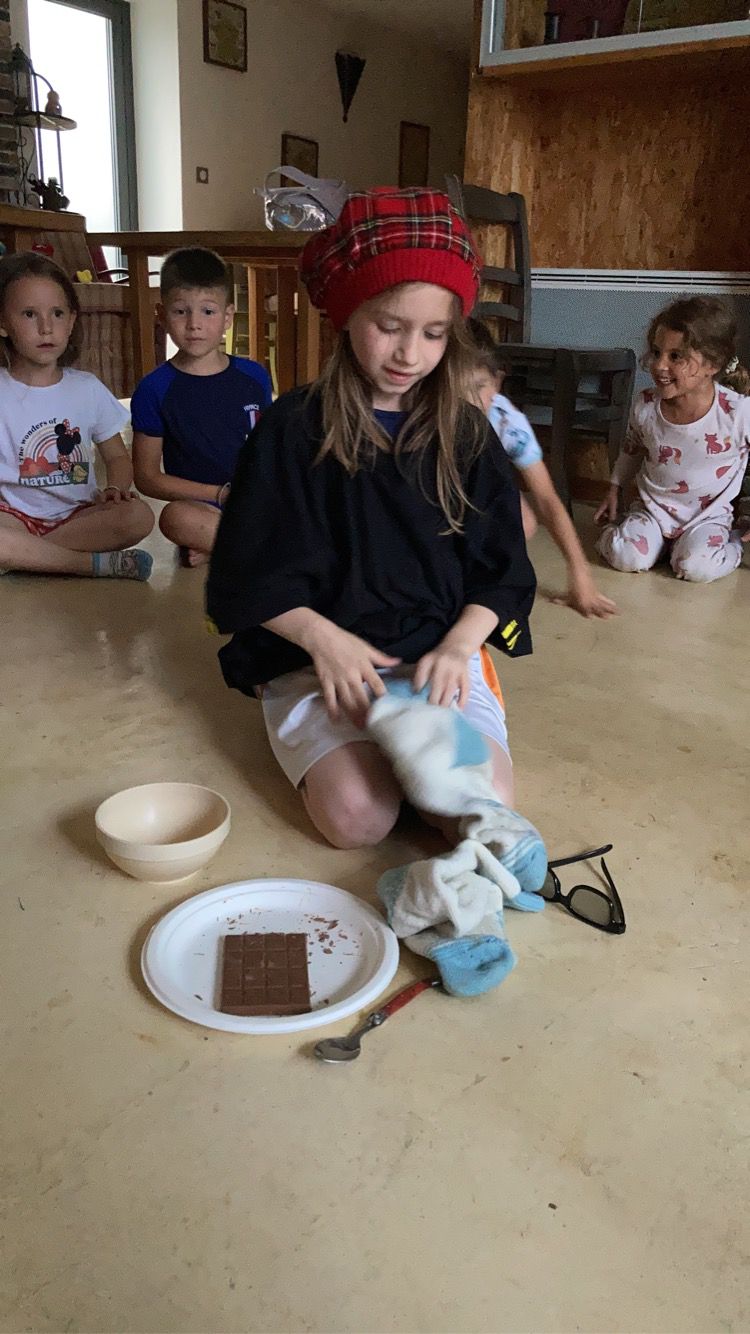 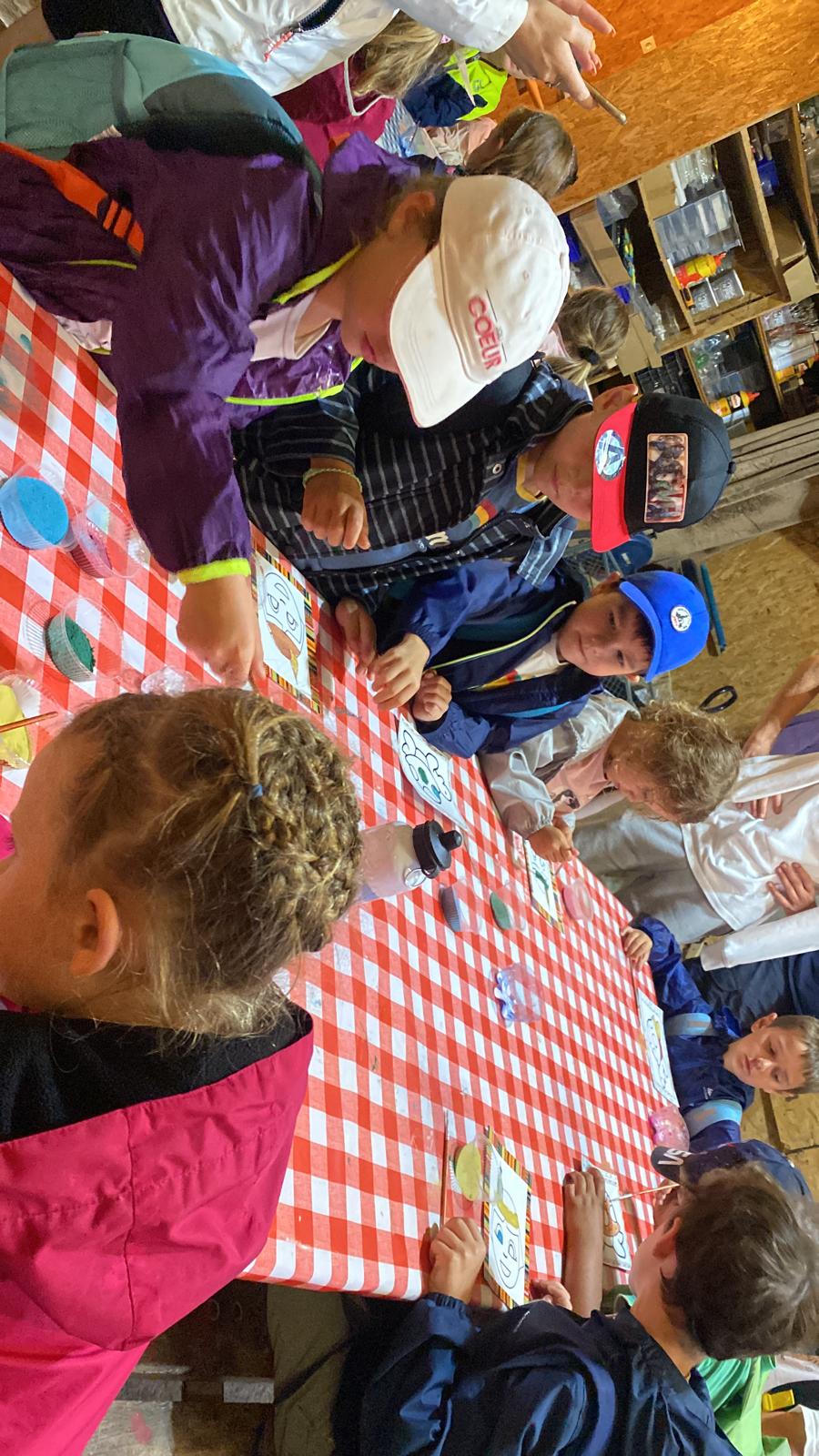 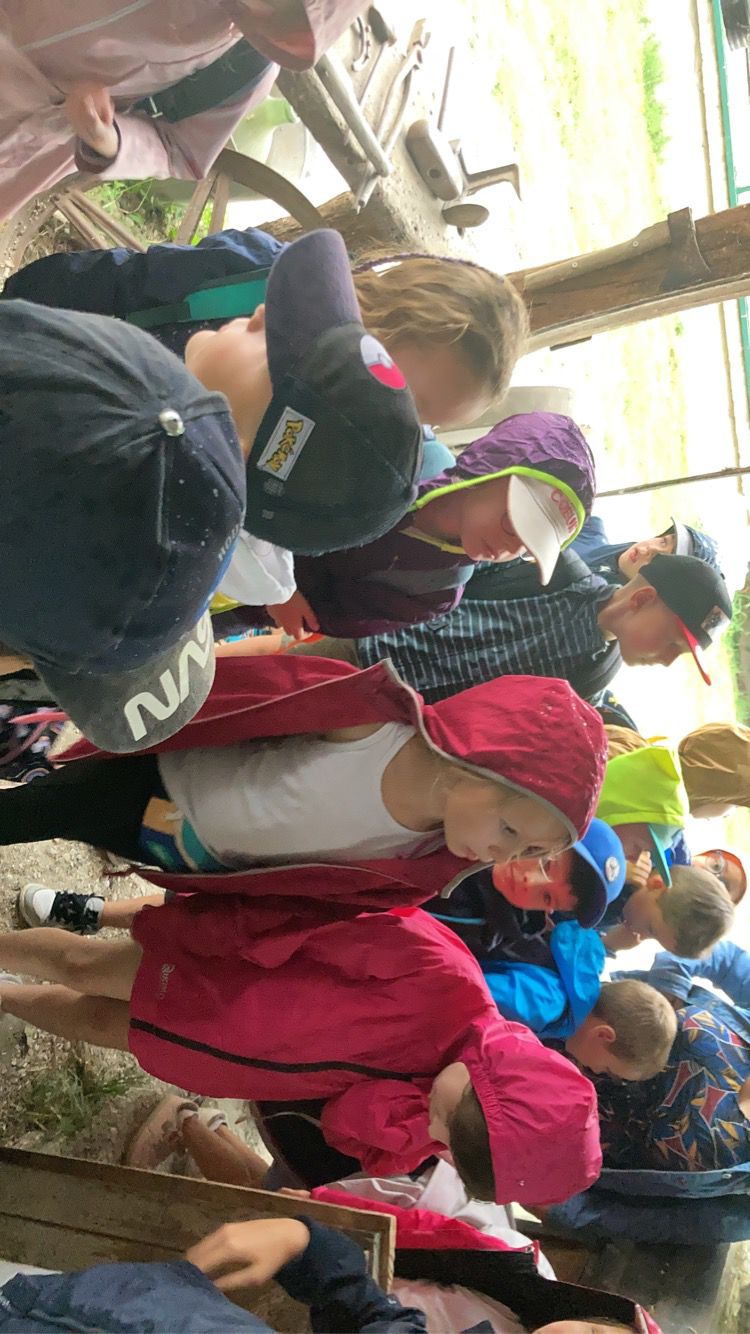 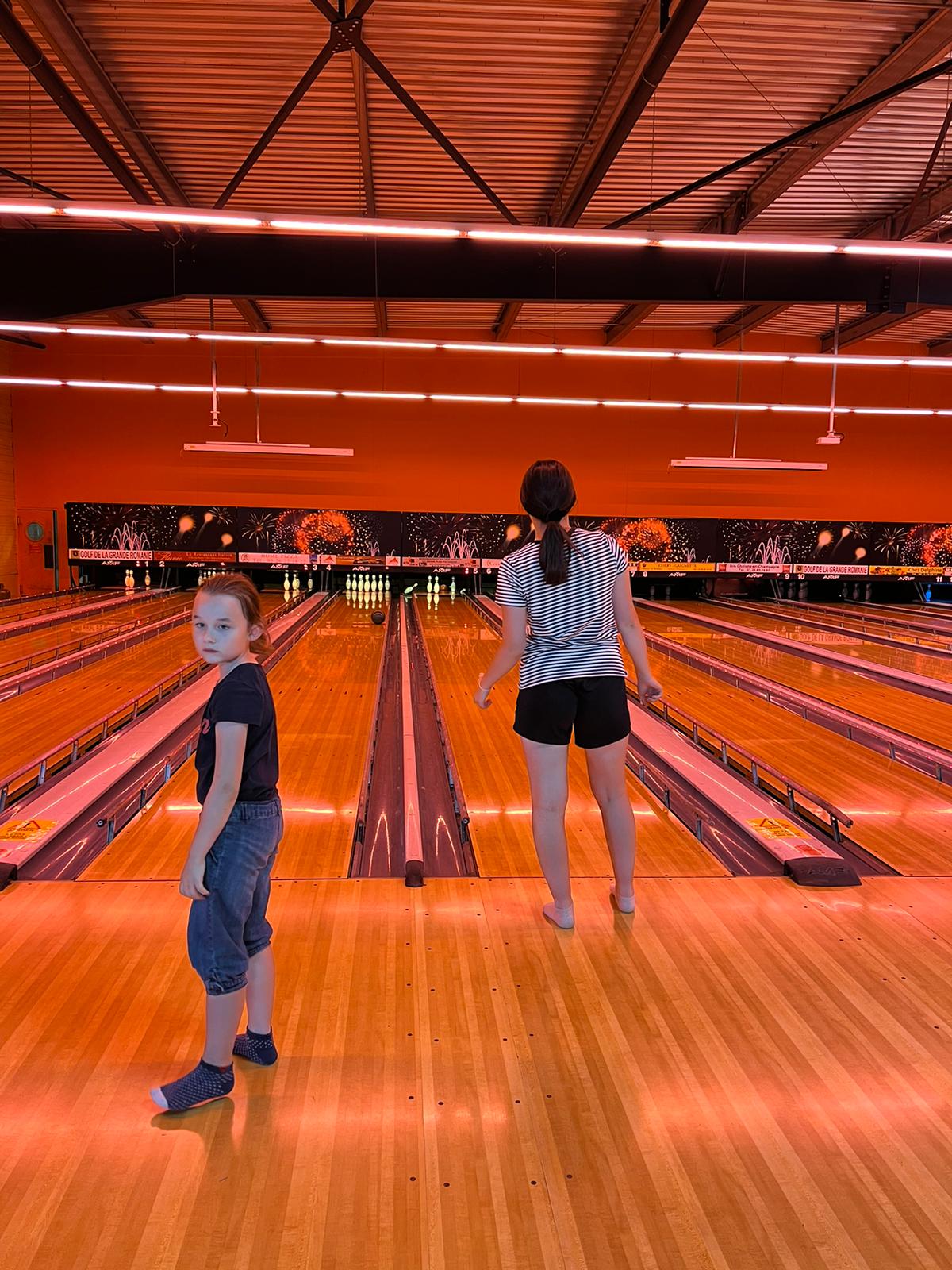 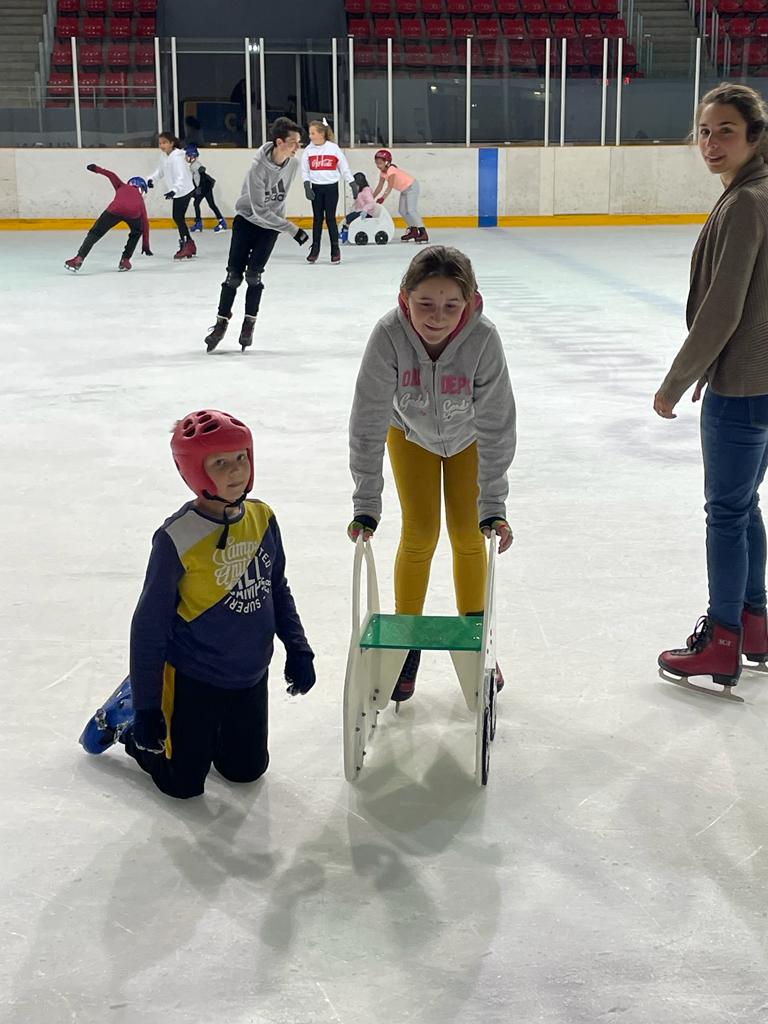 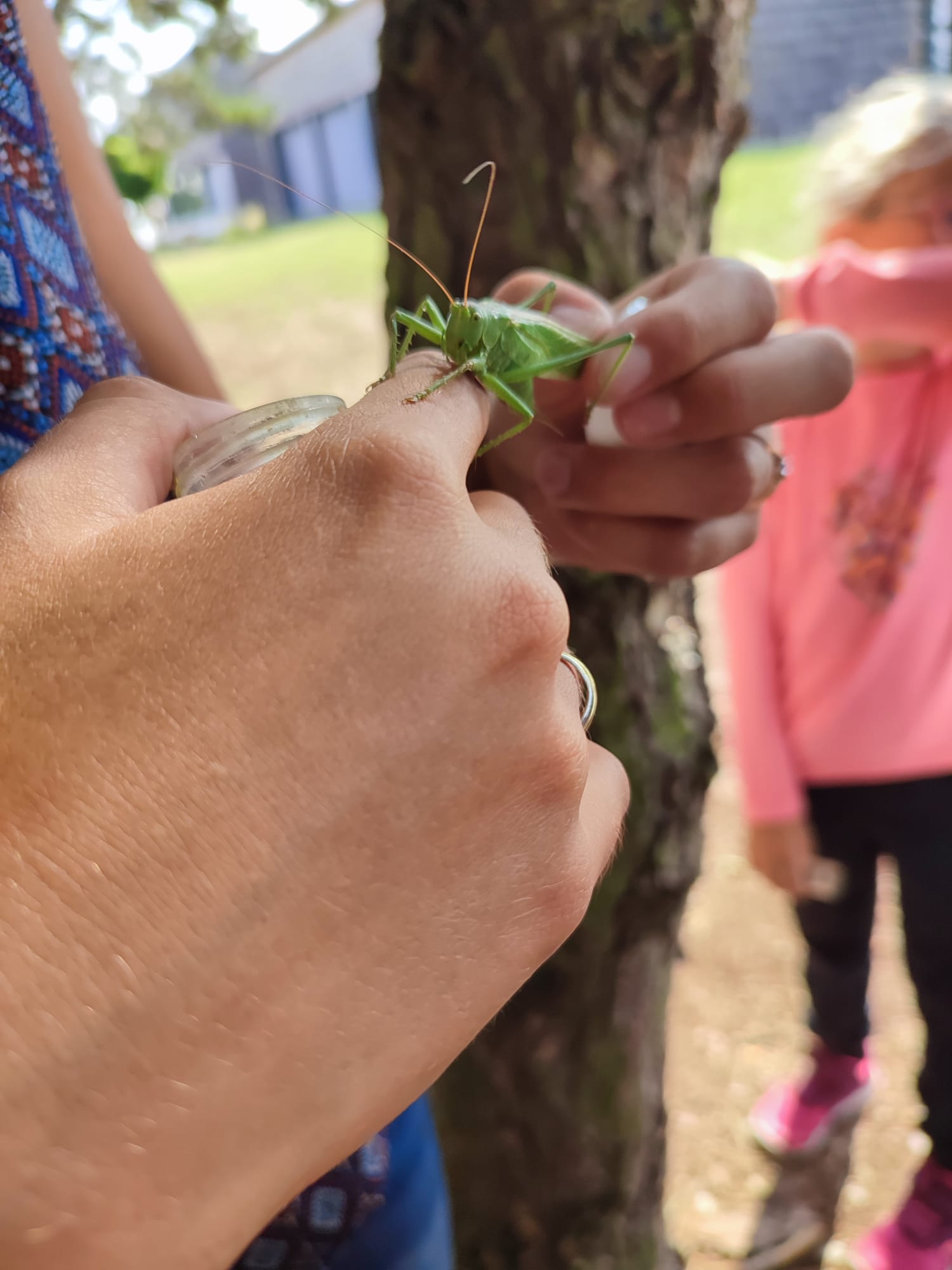 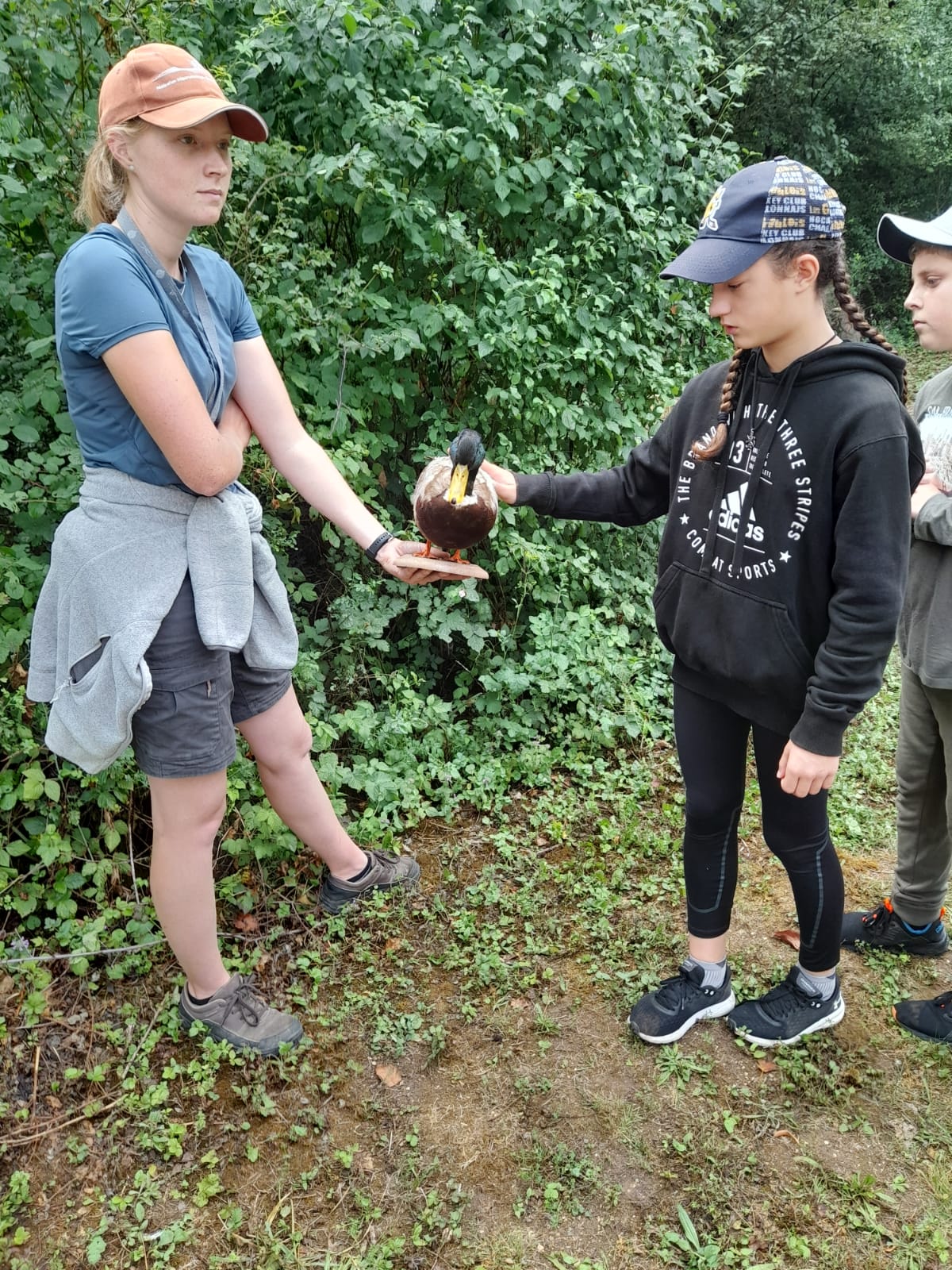 Châlons(21/07)
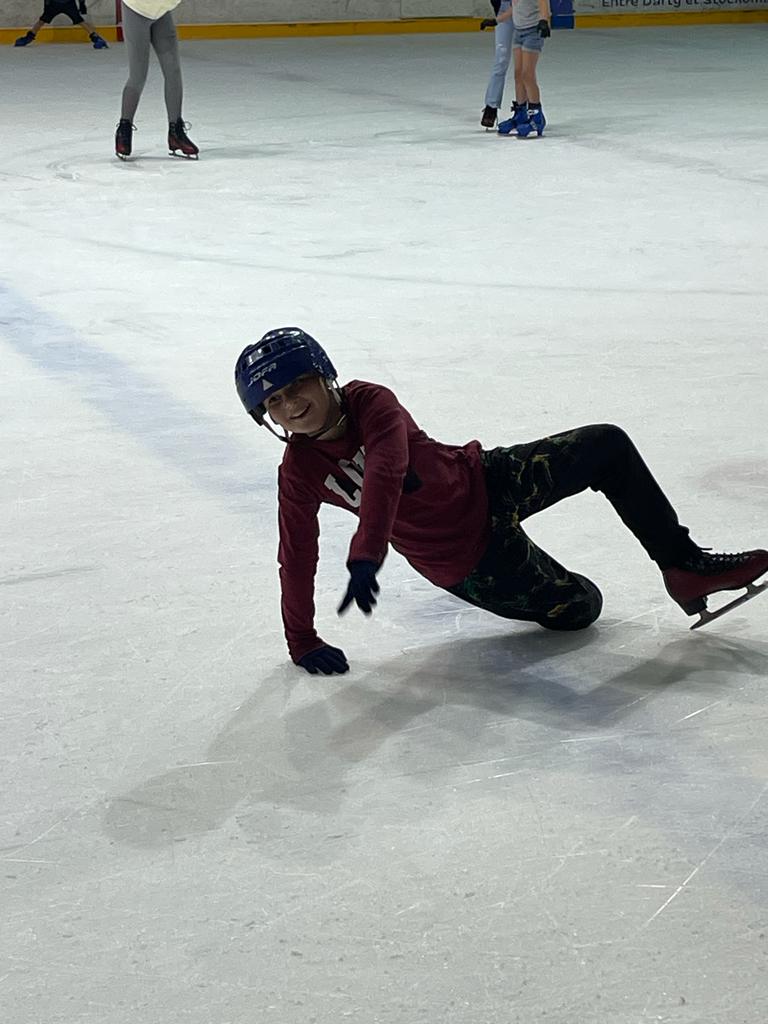 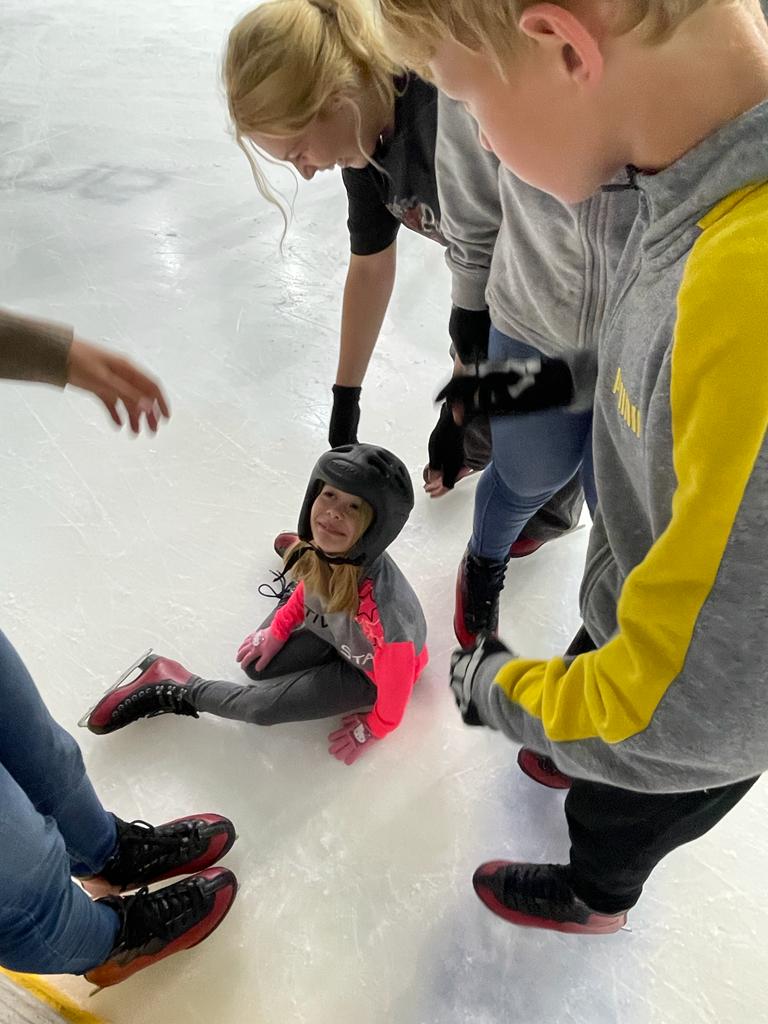 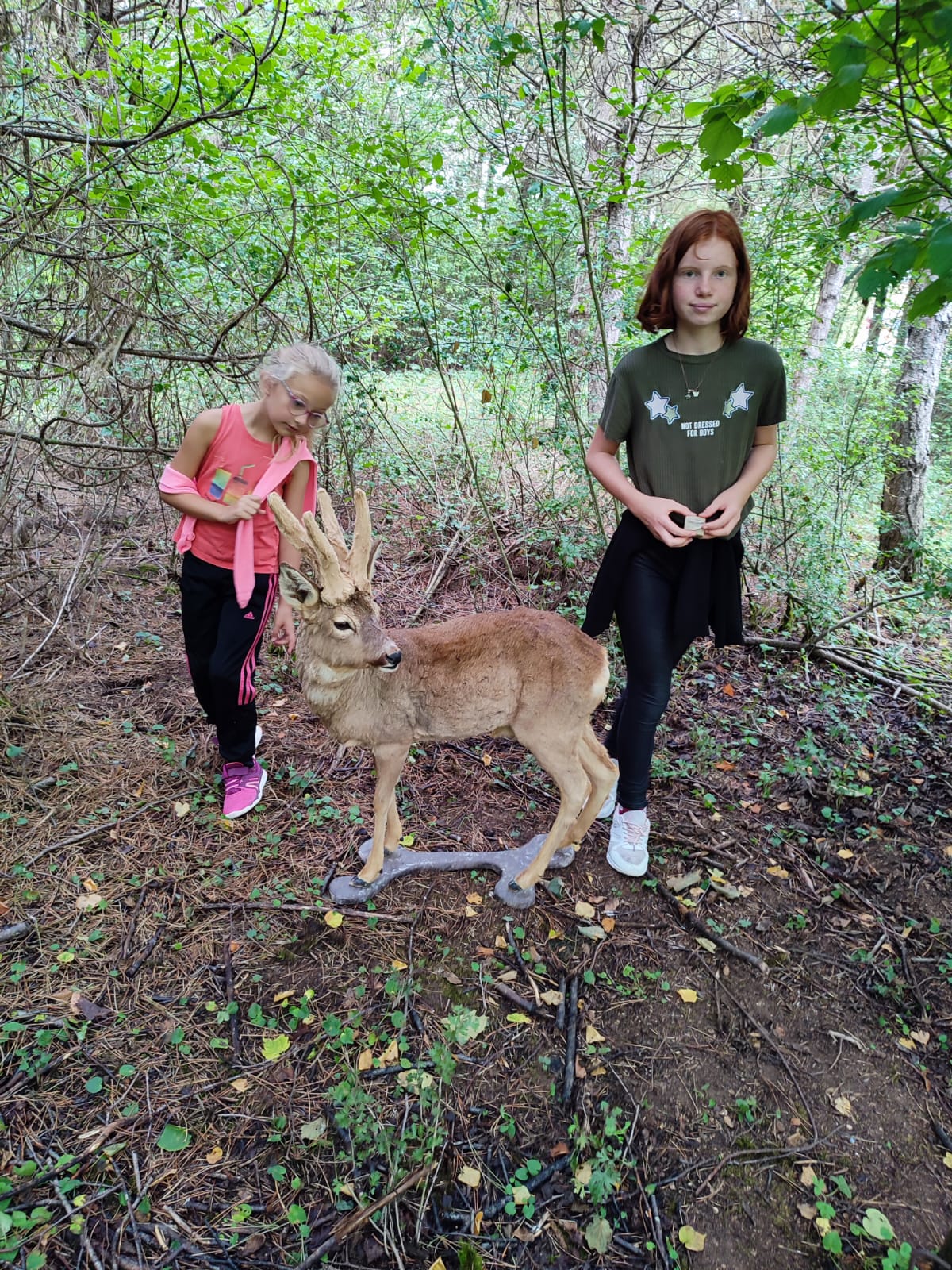 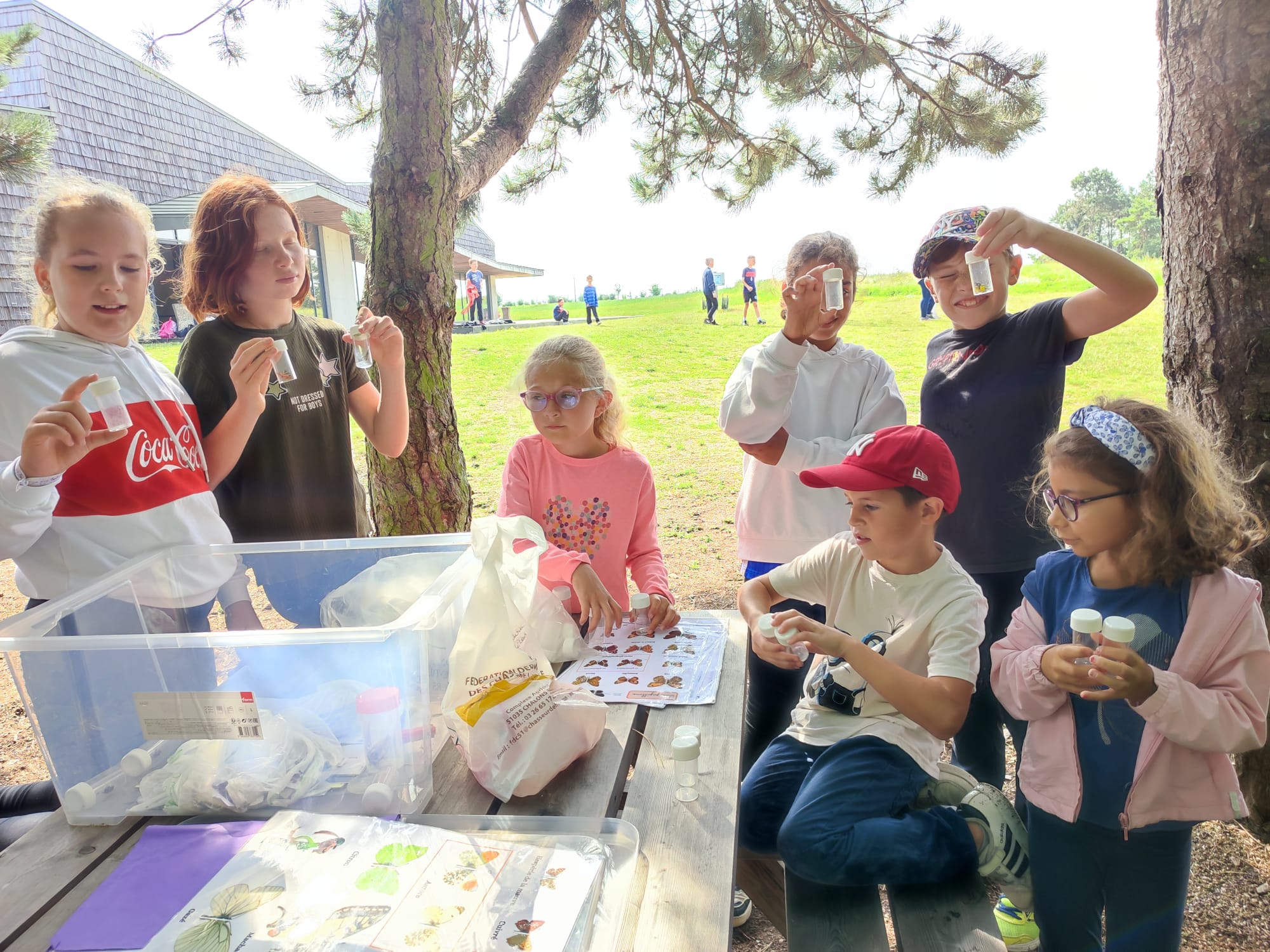 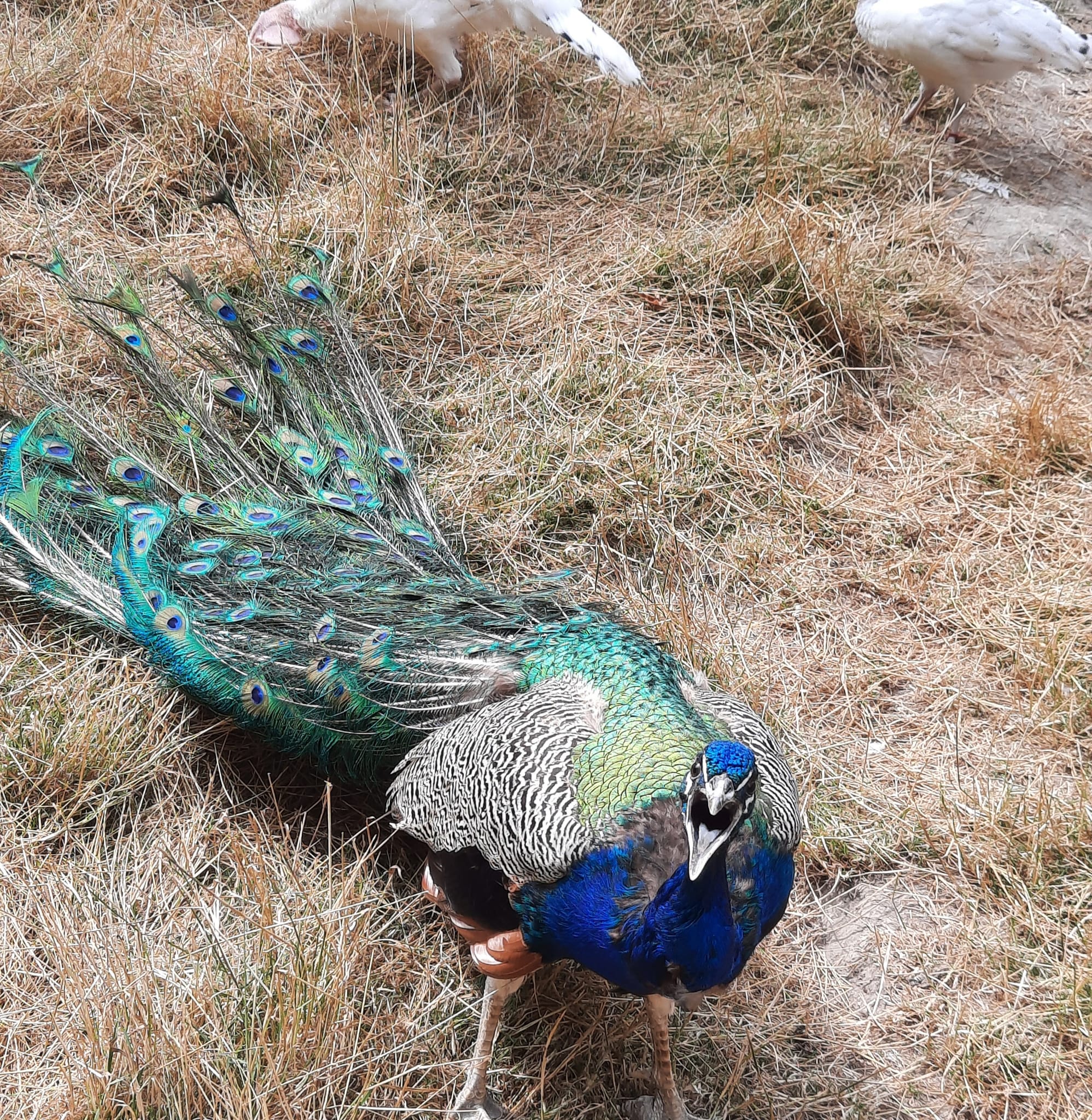 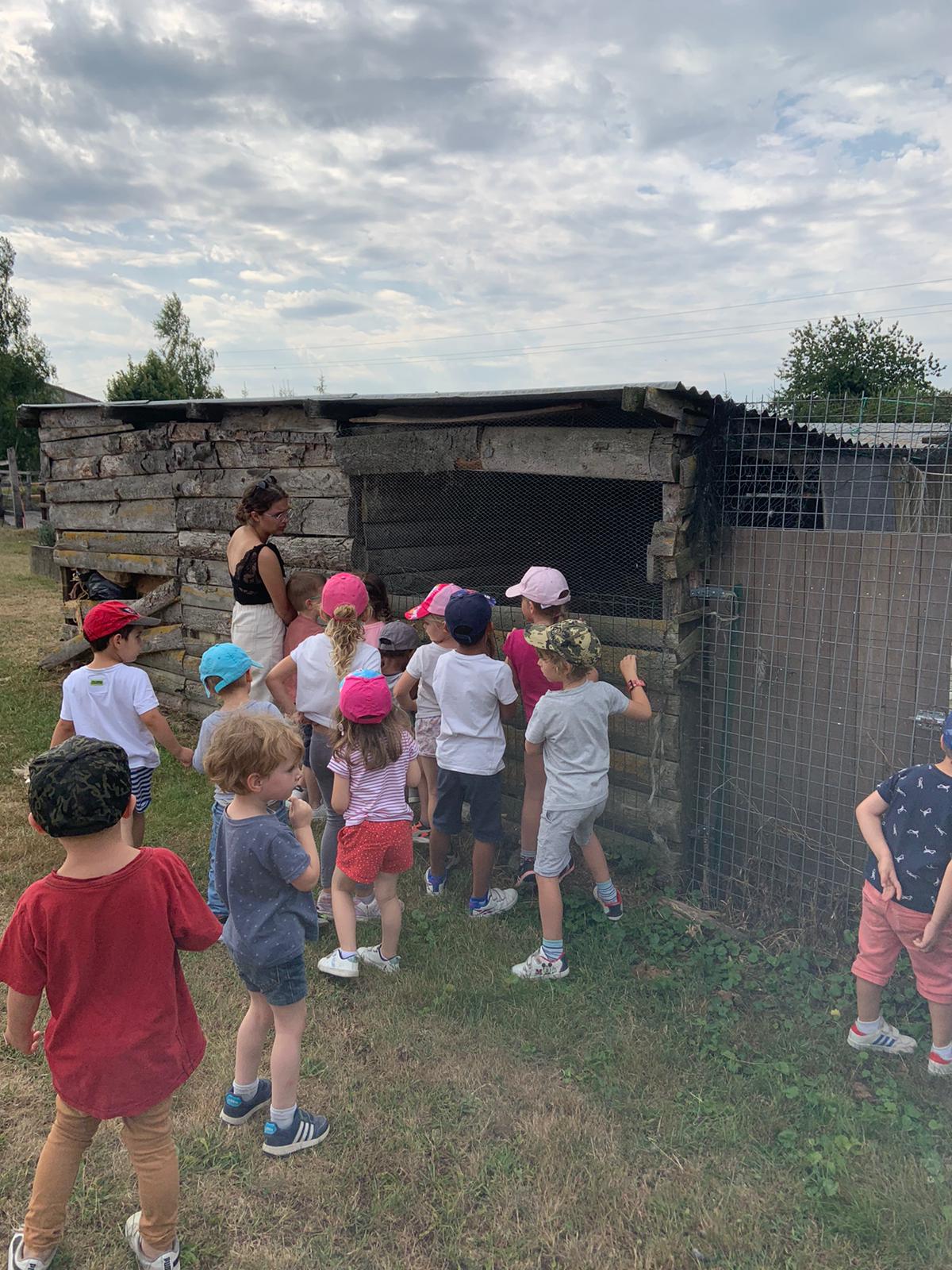 Apiculture et ferme(25/07)
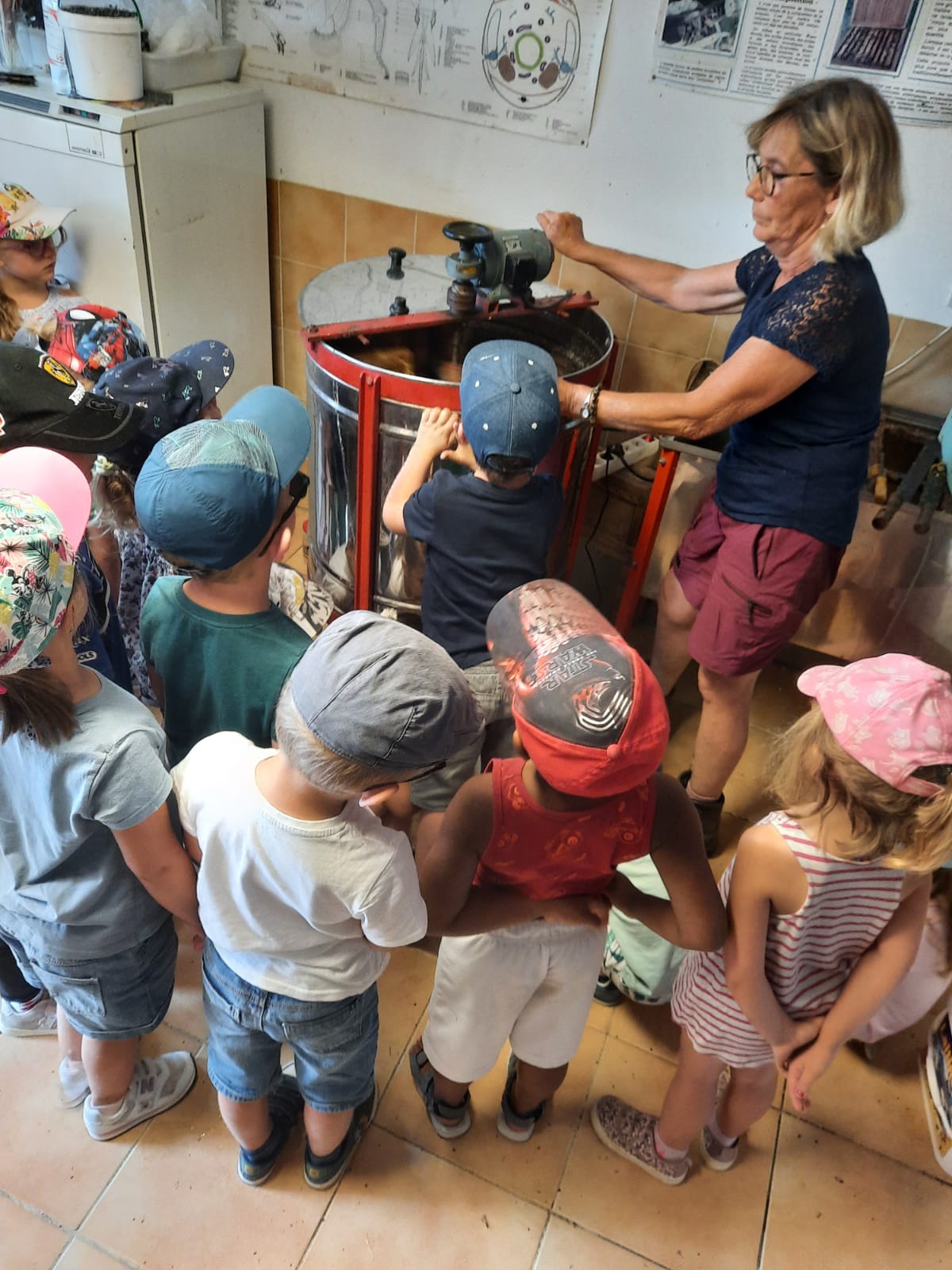 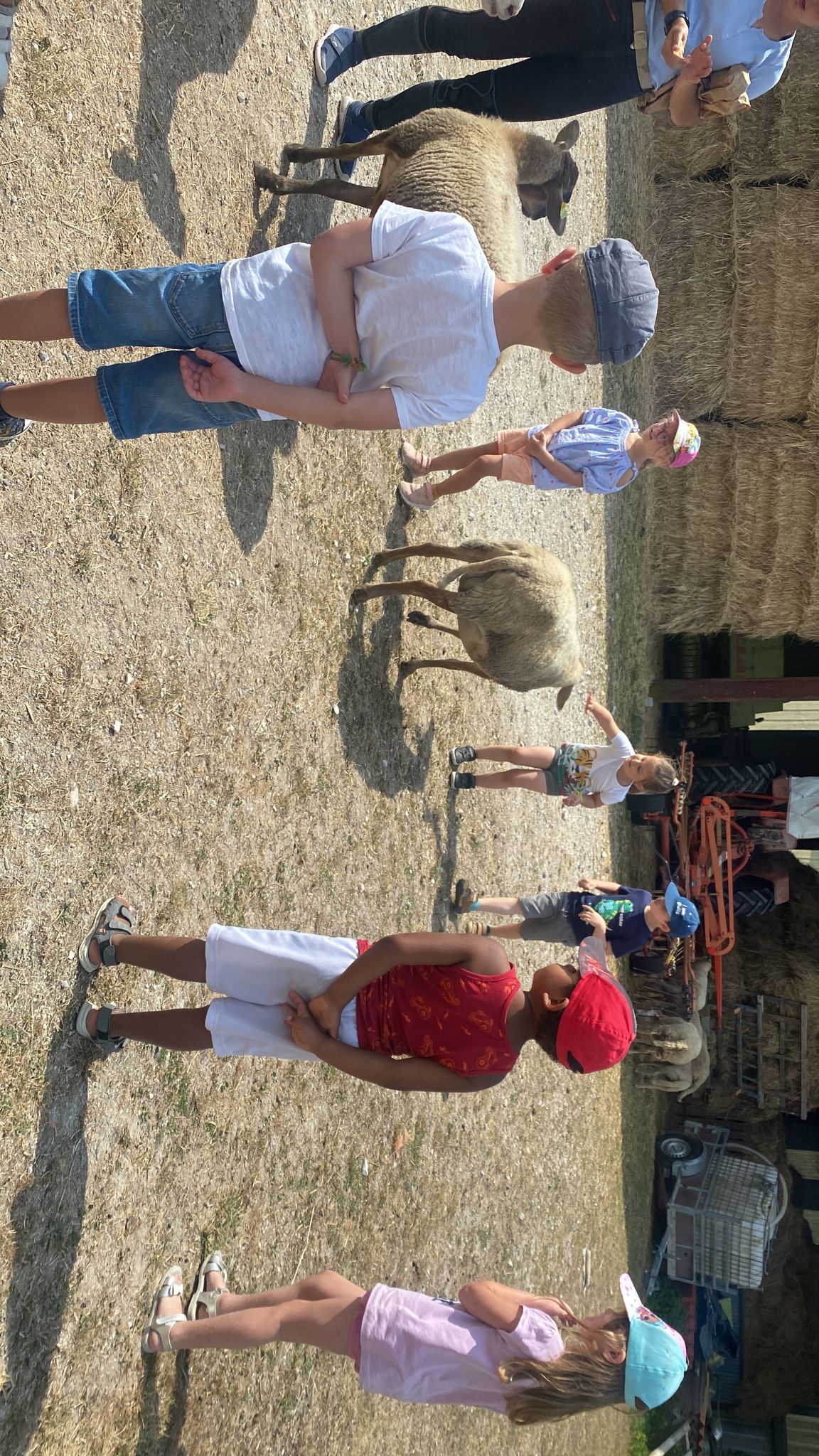 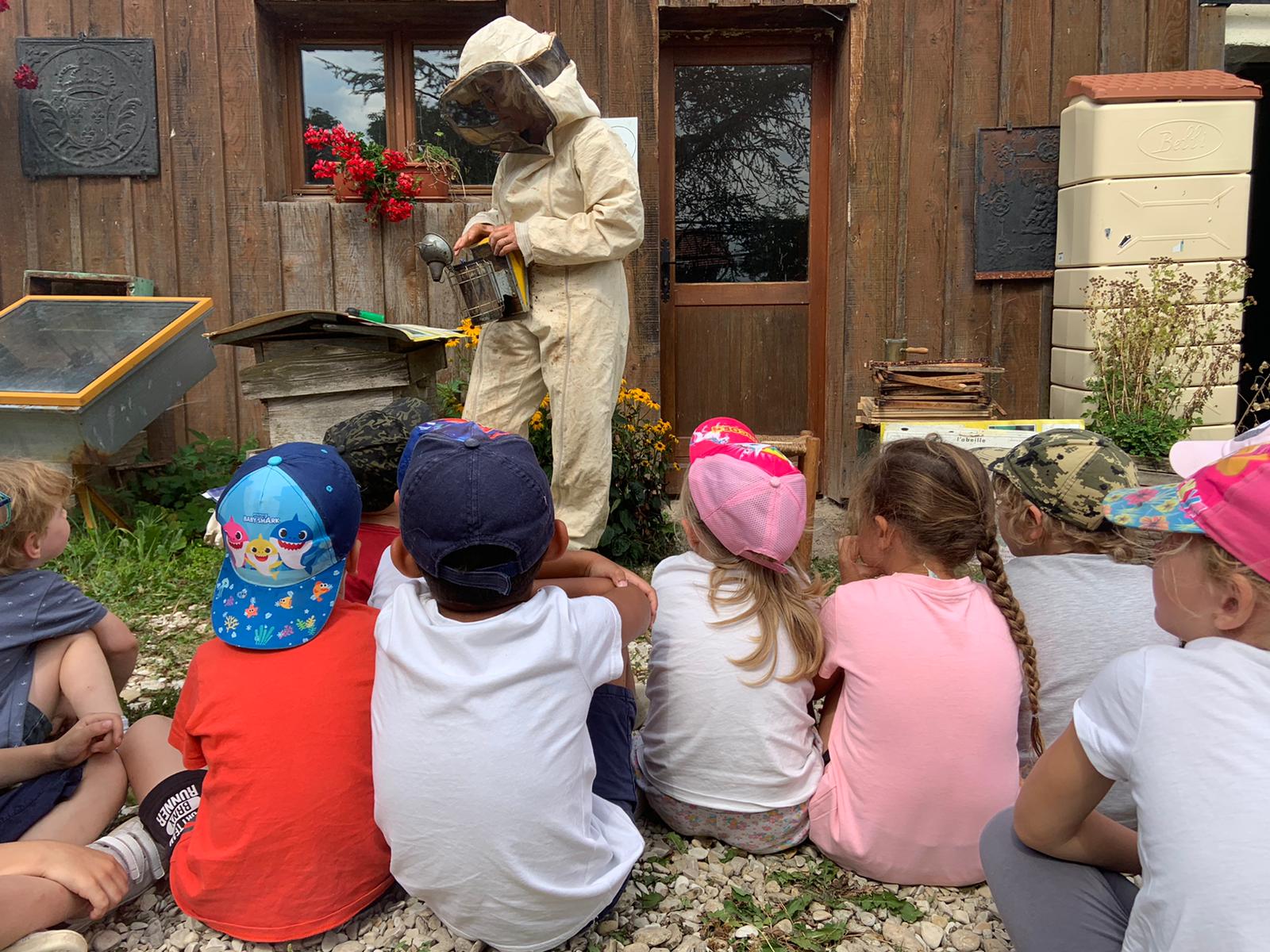 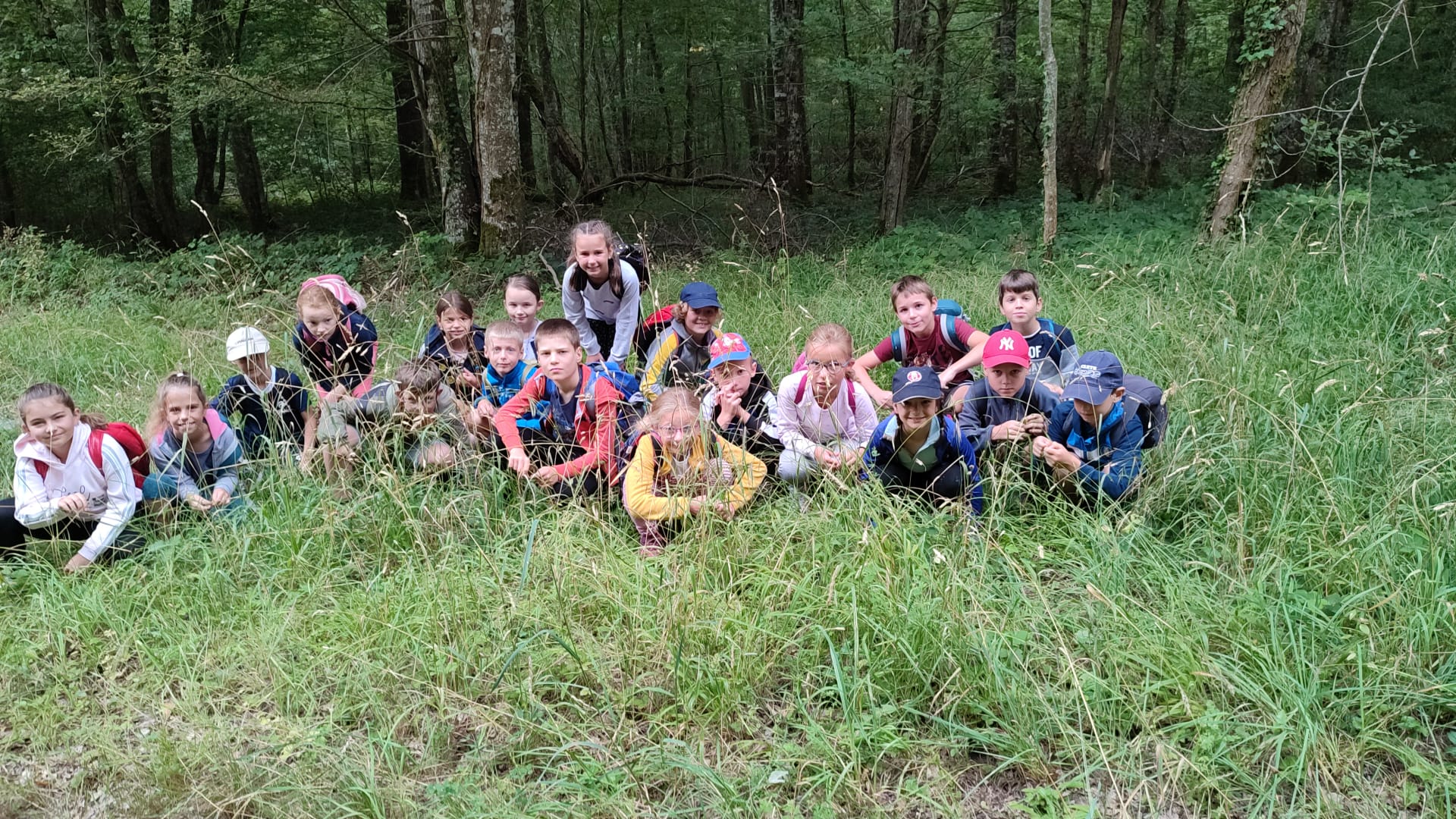 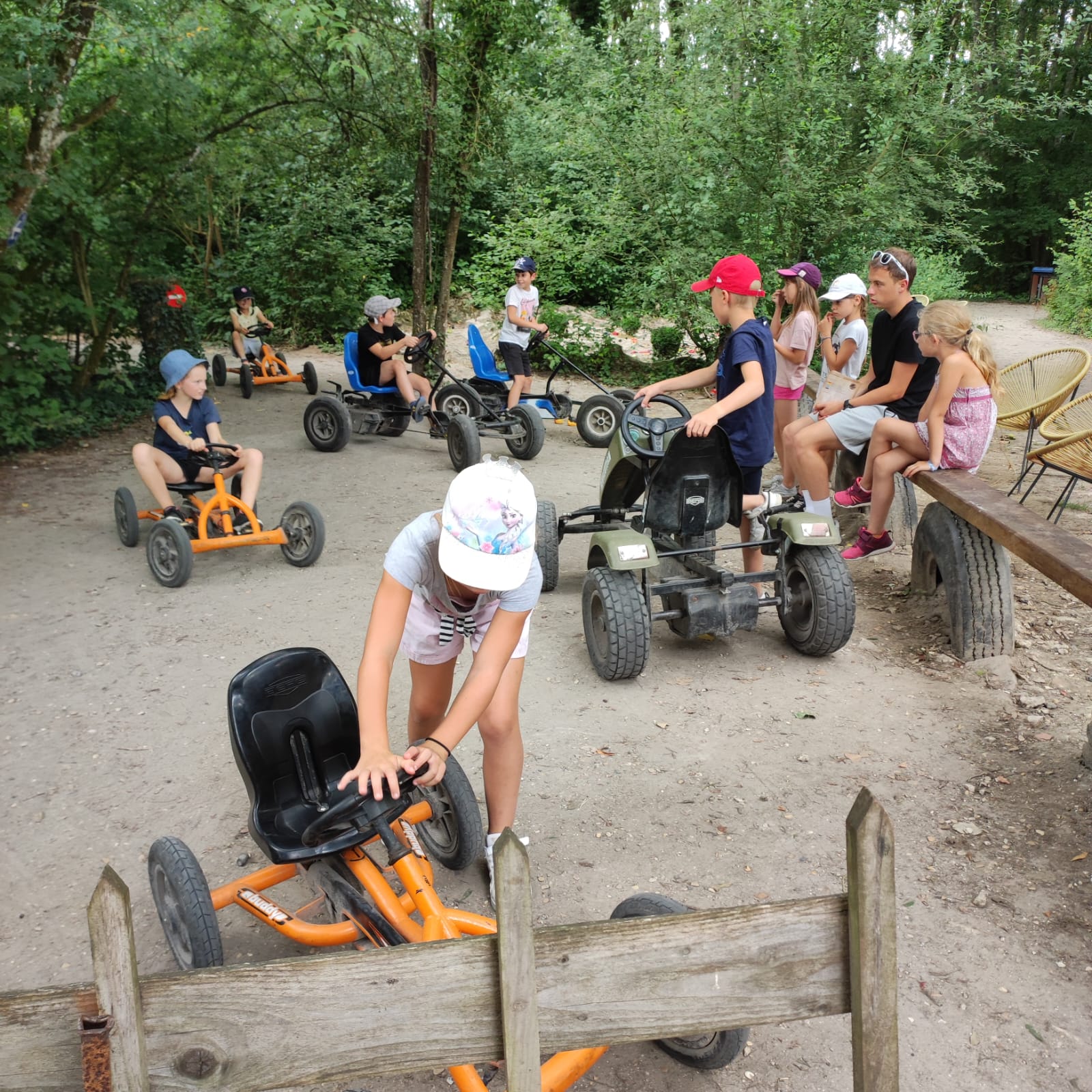 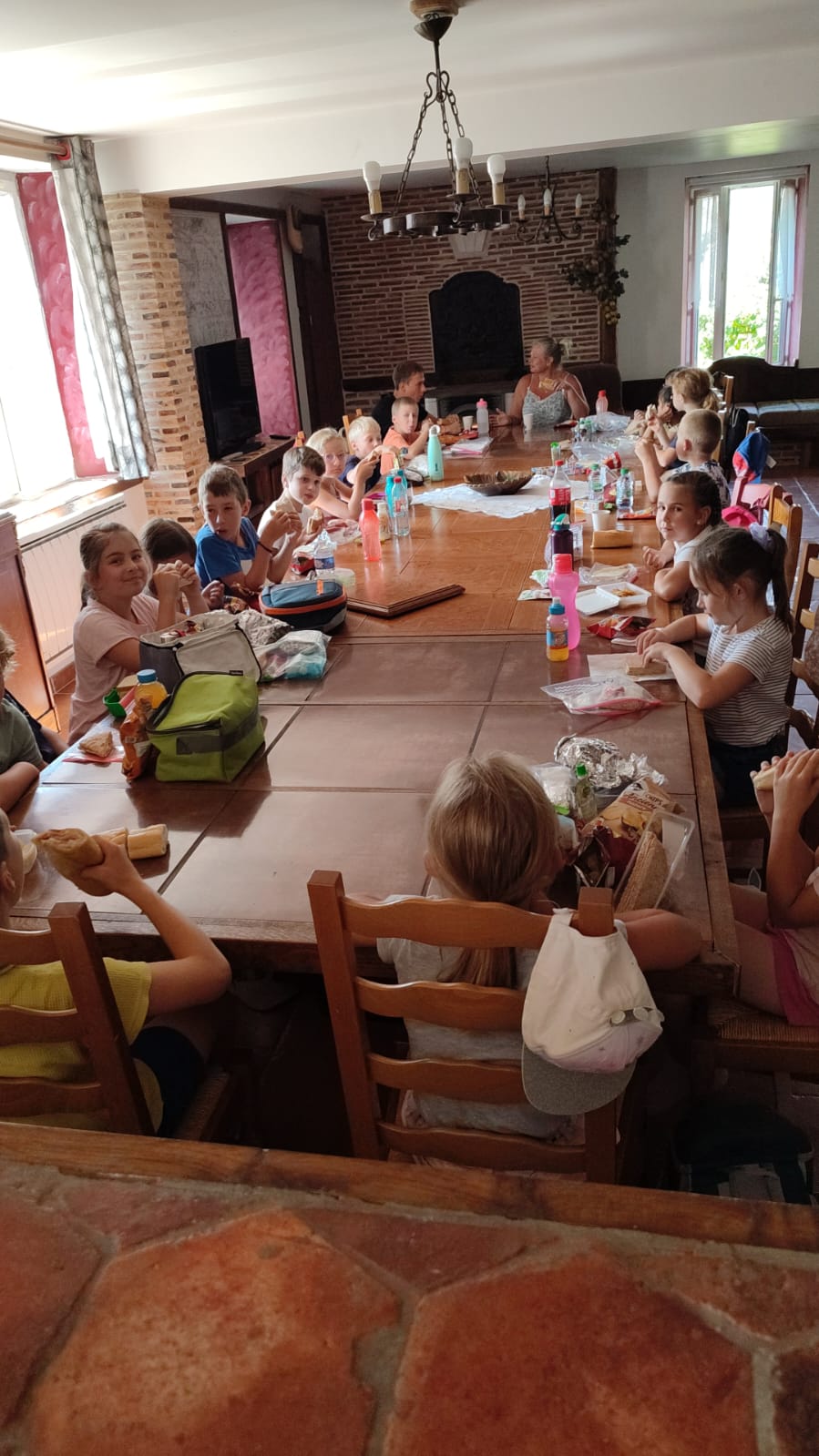 Mini-camp 3(du 25 au 27/07)
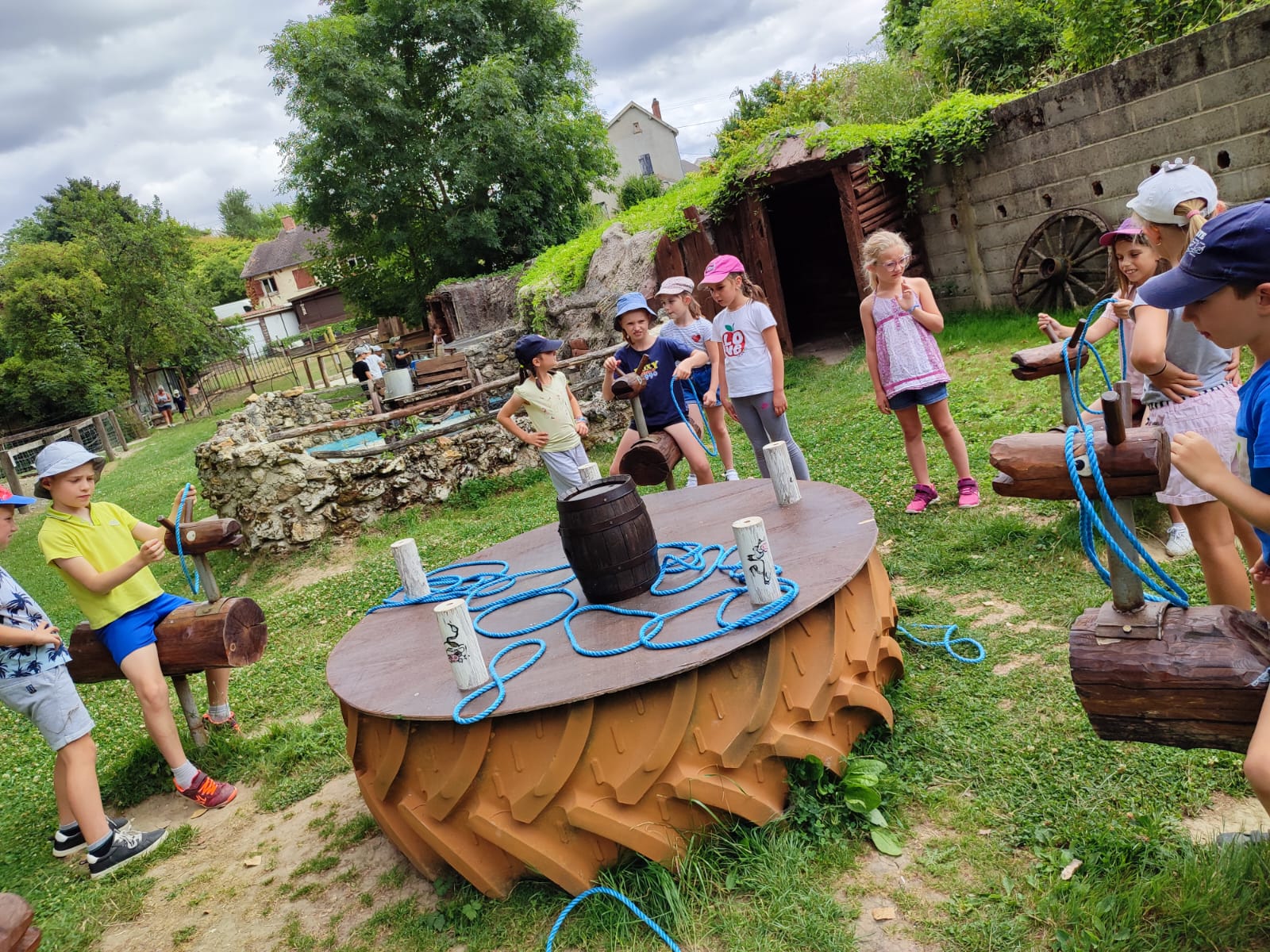 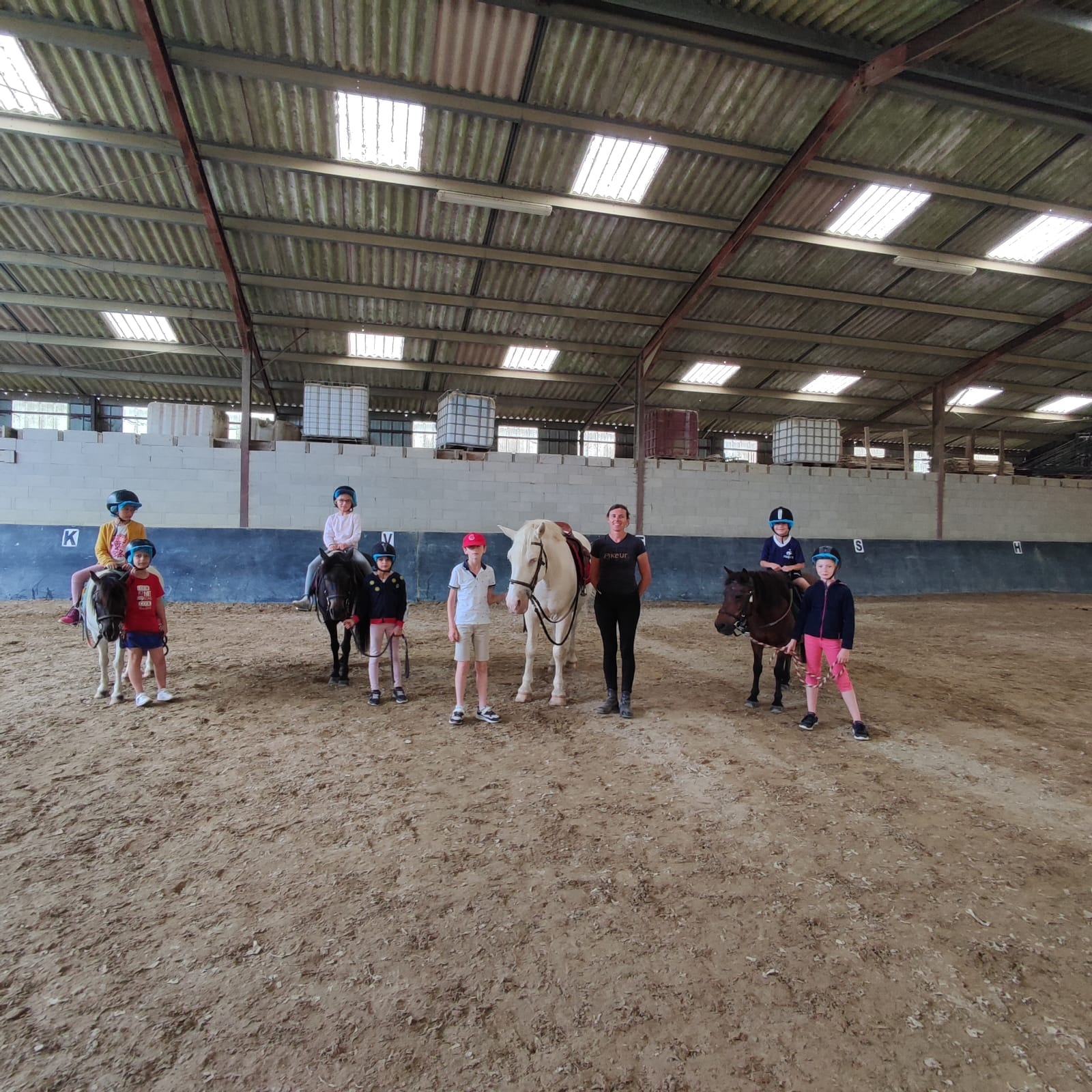 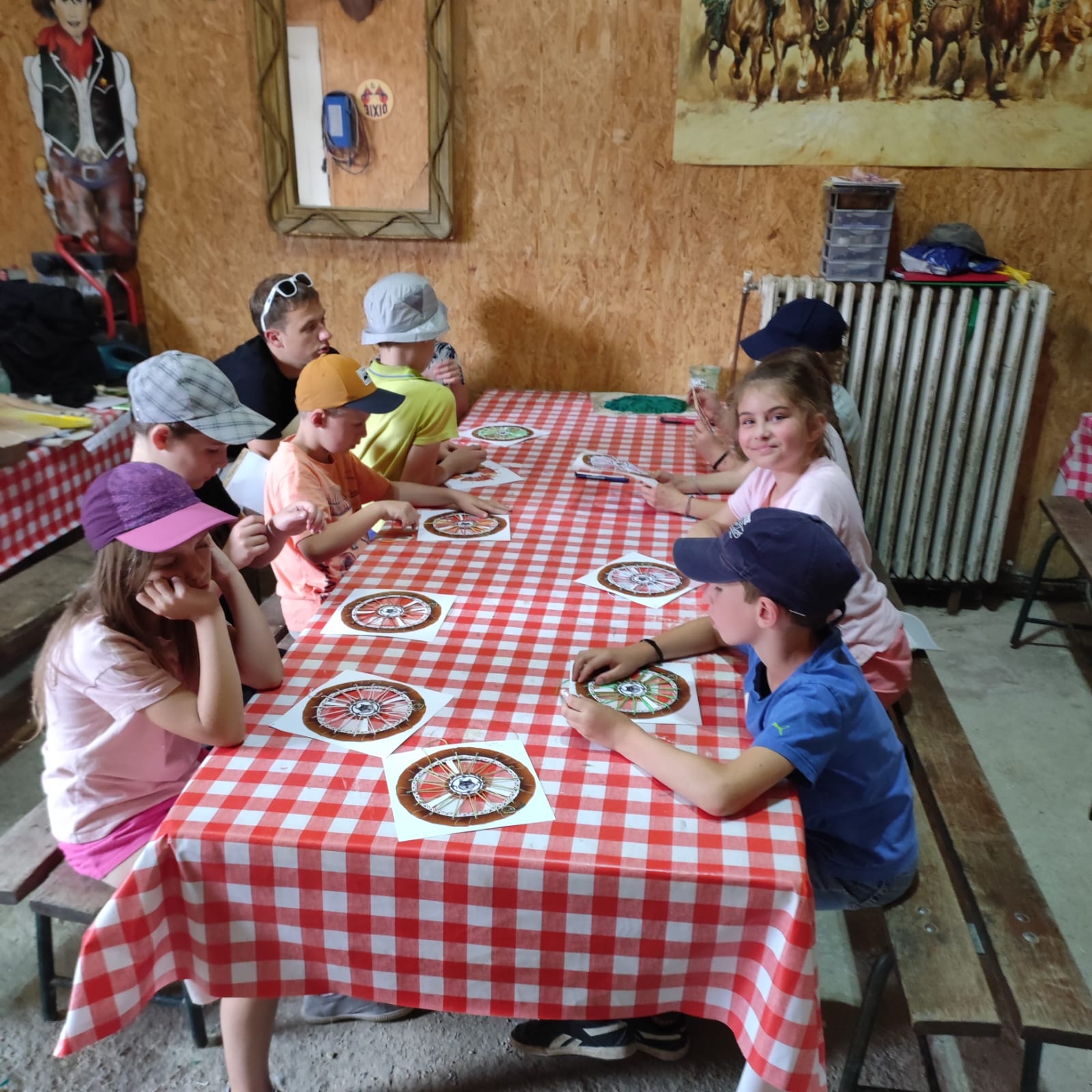 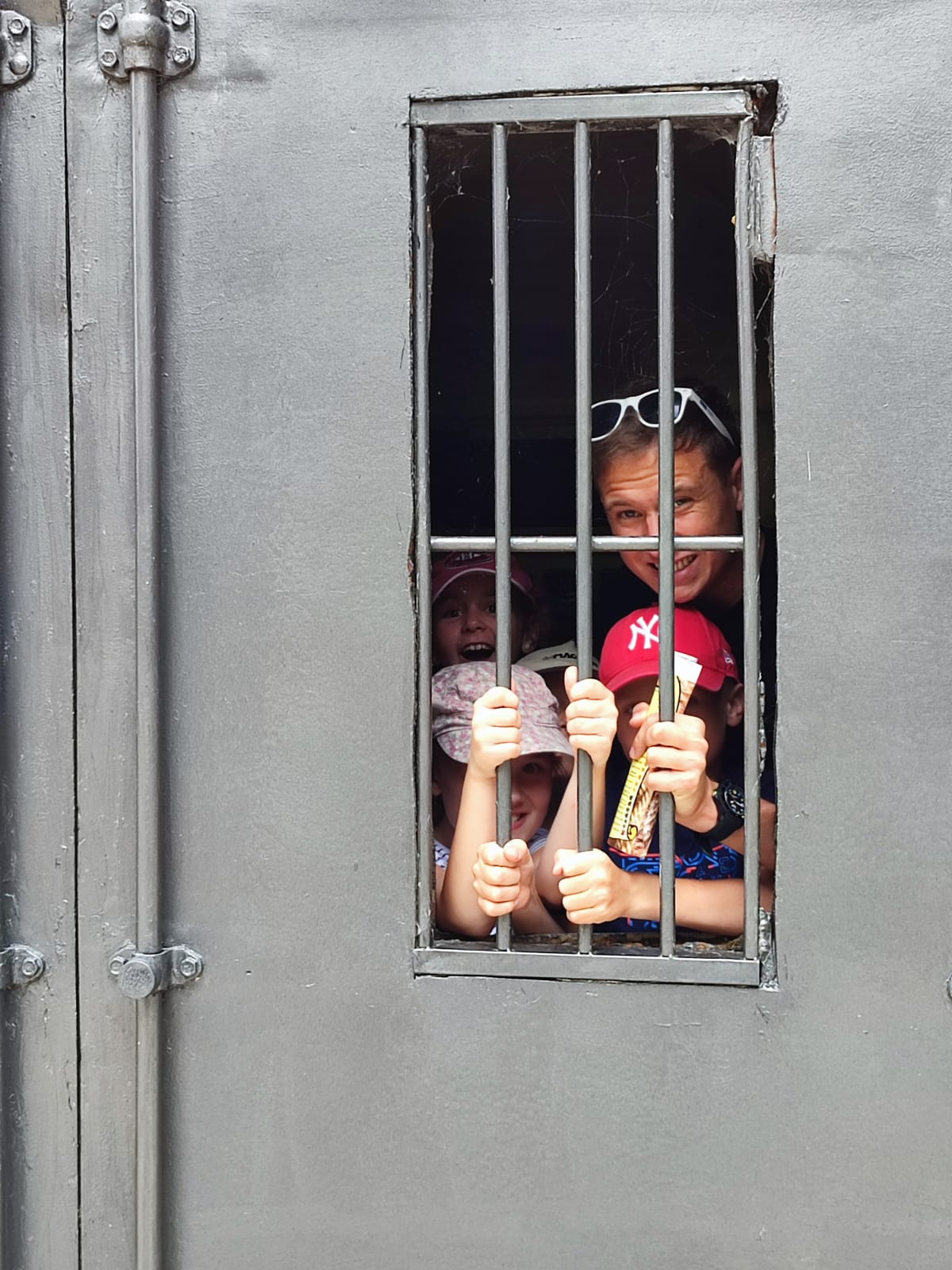 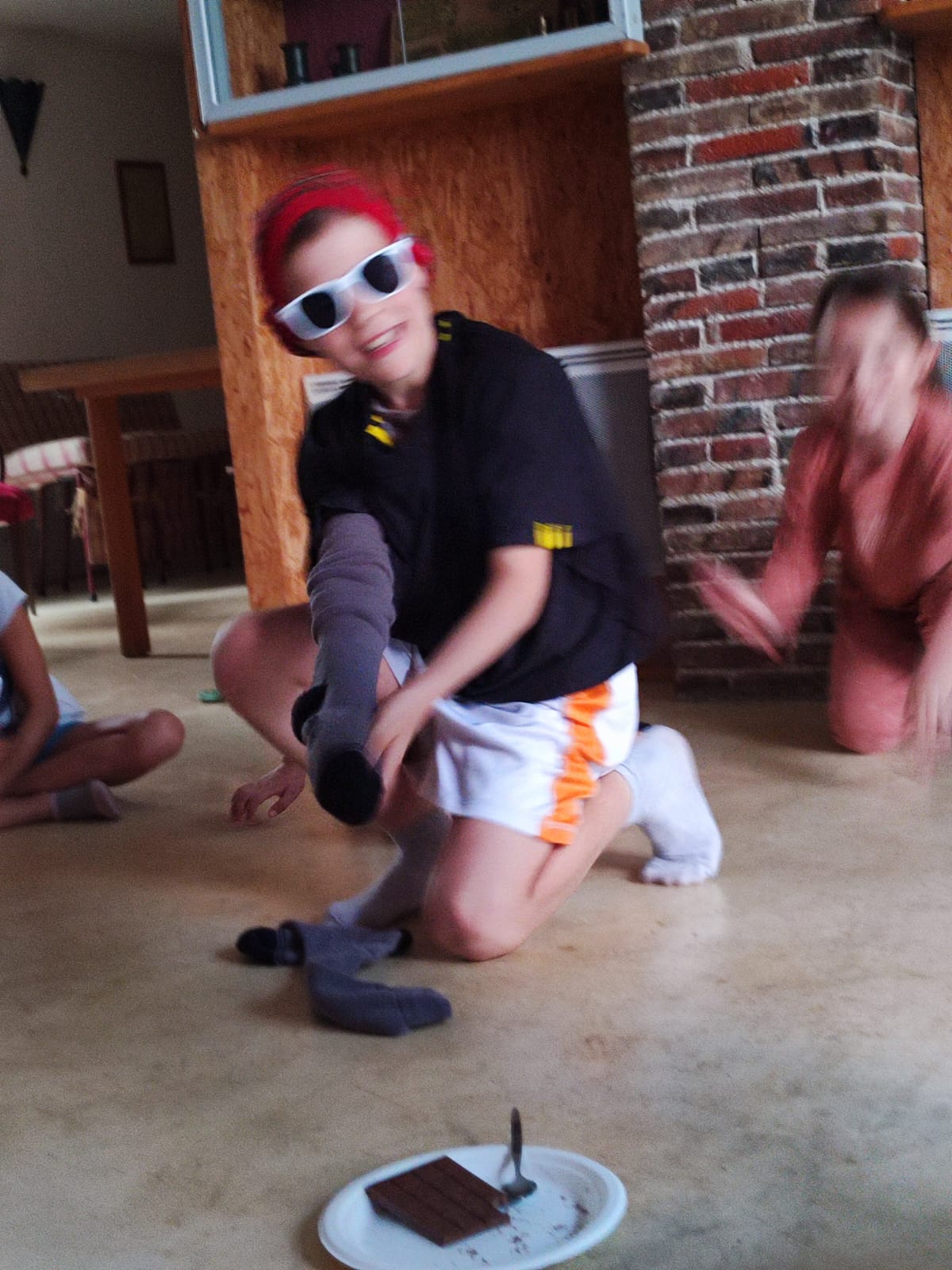 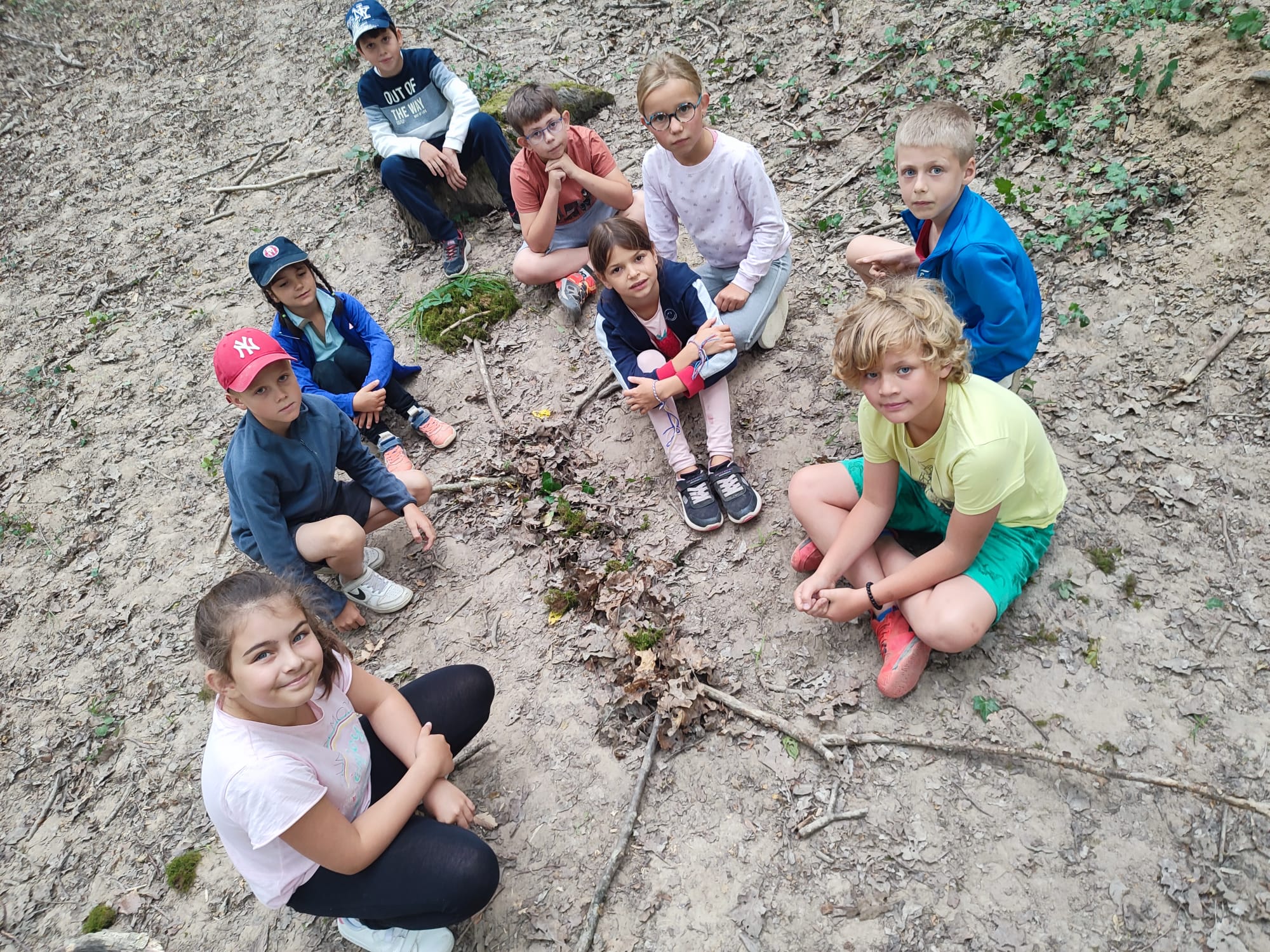 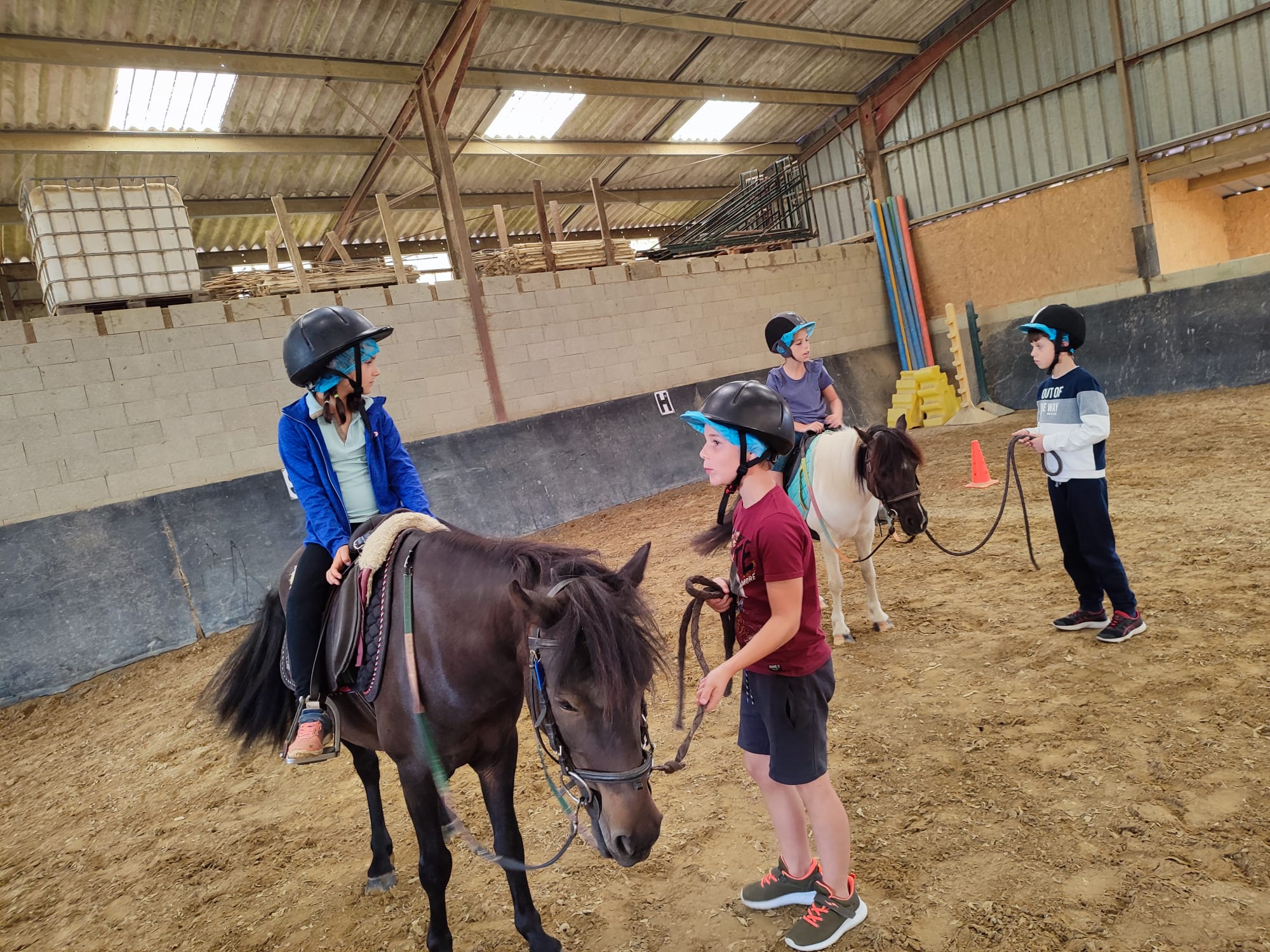 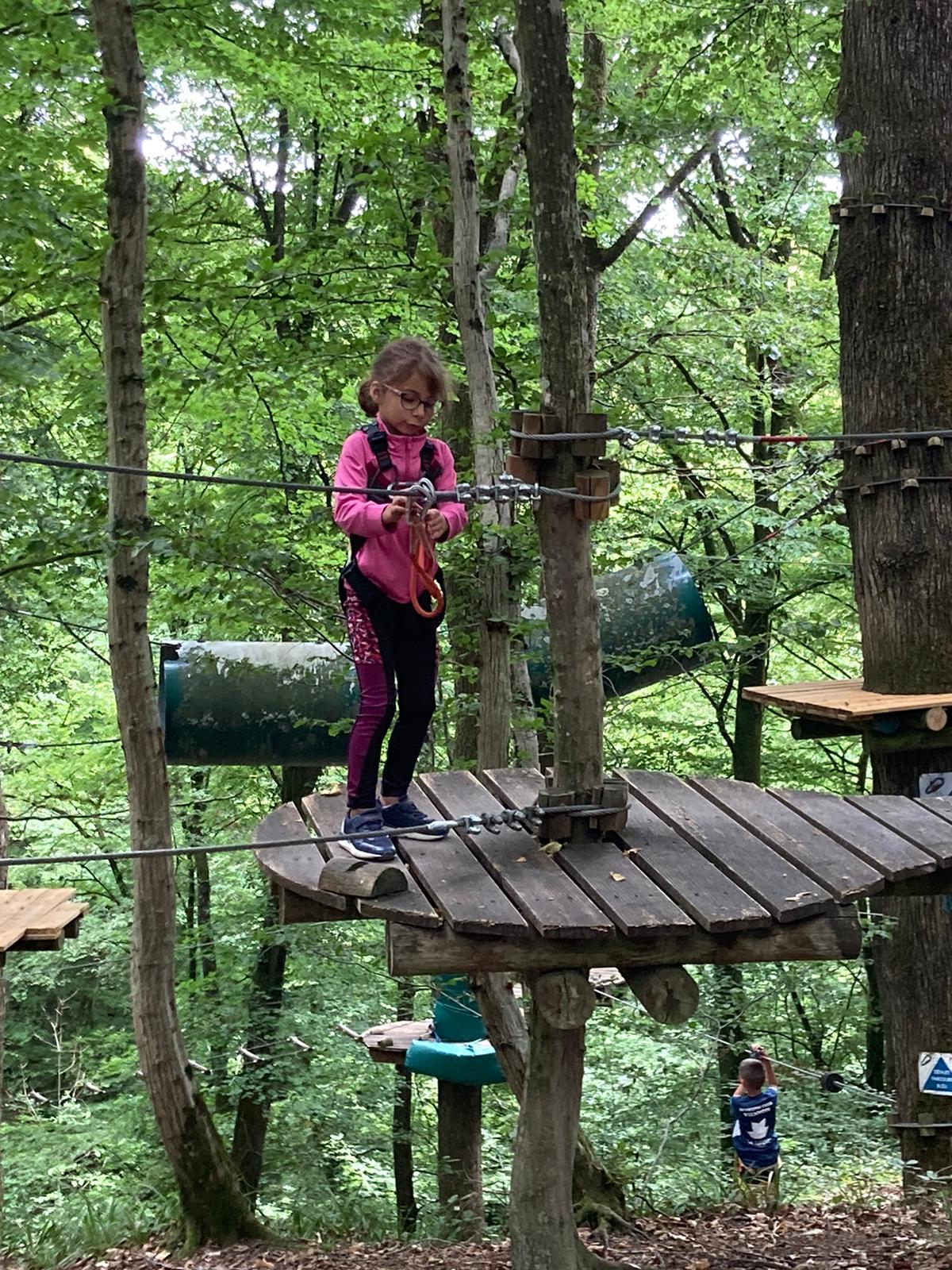 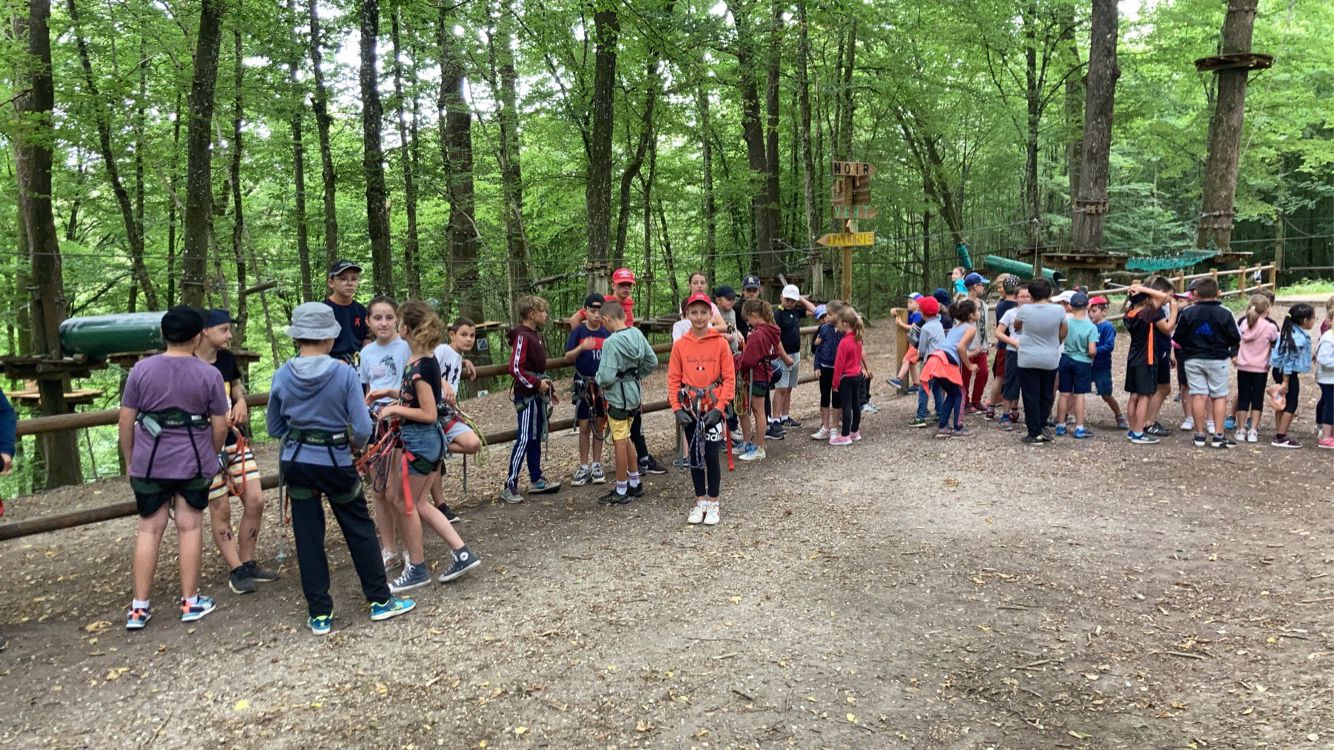 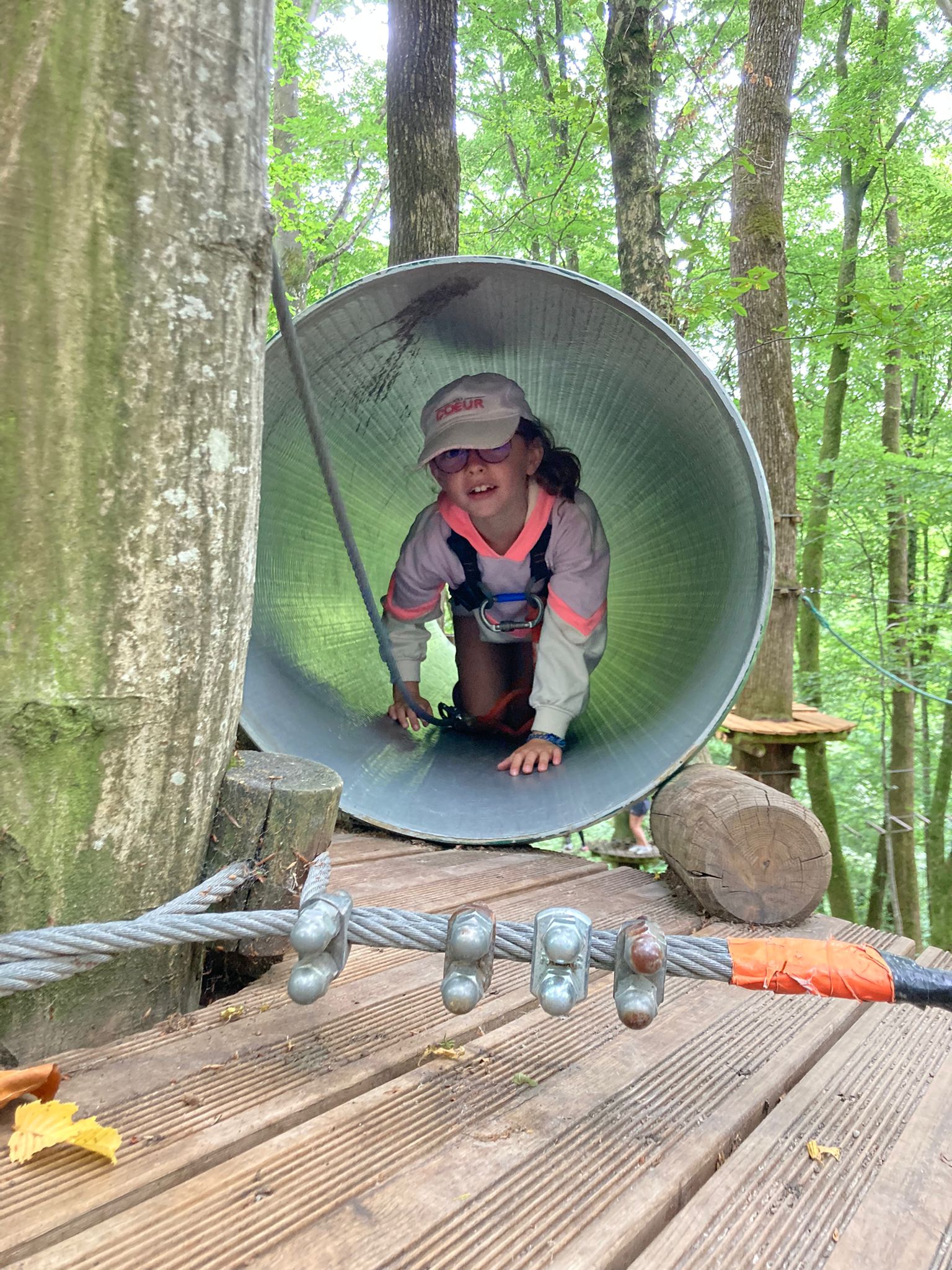 Accrobranche(26/07)
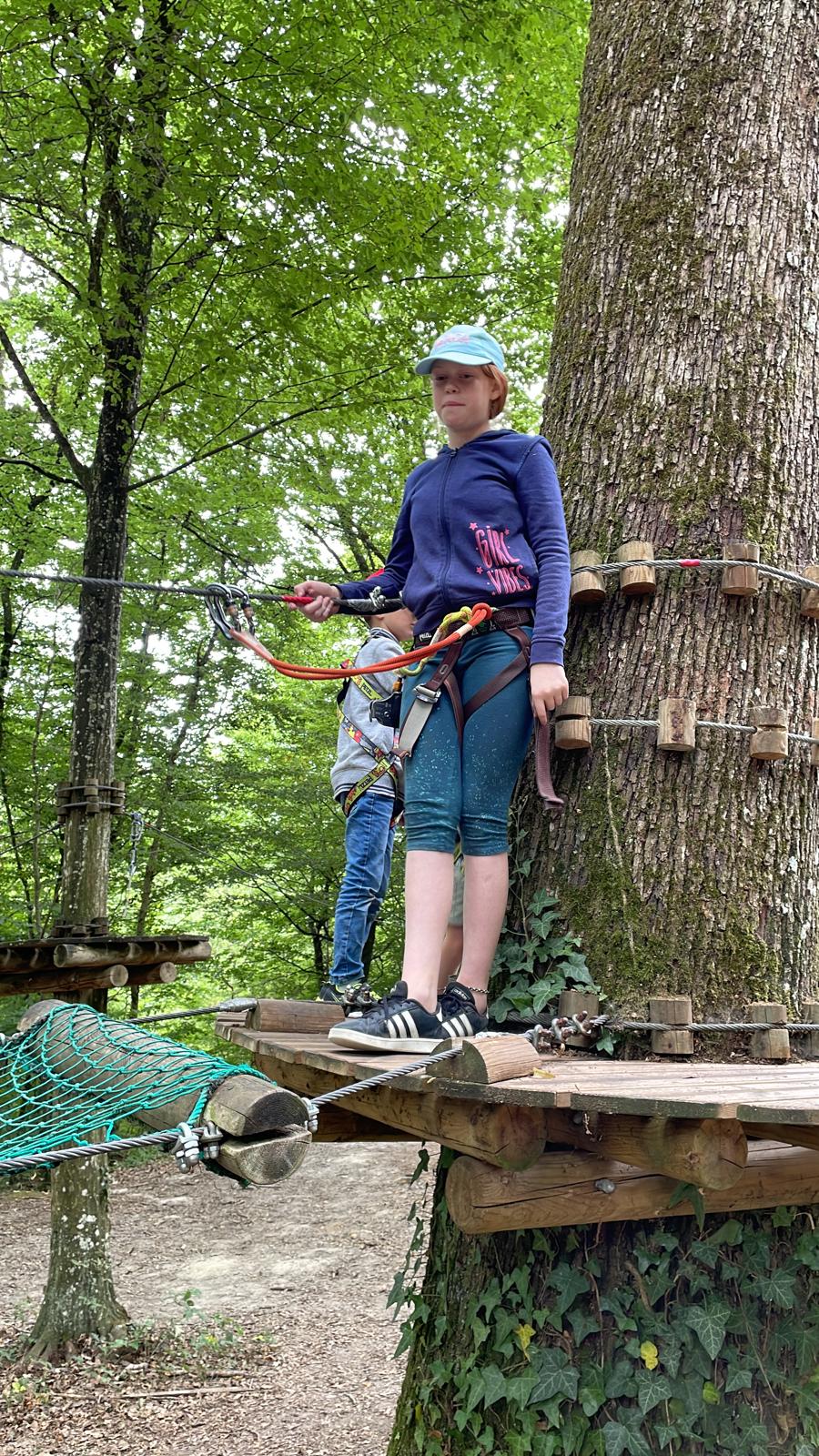 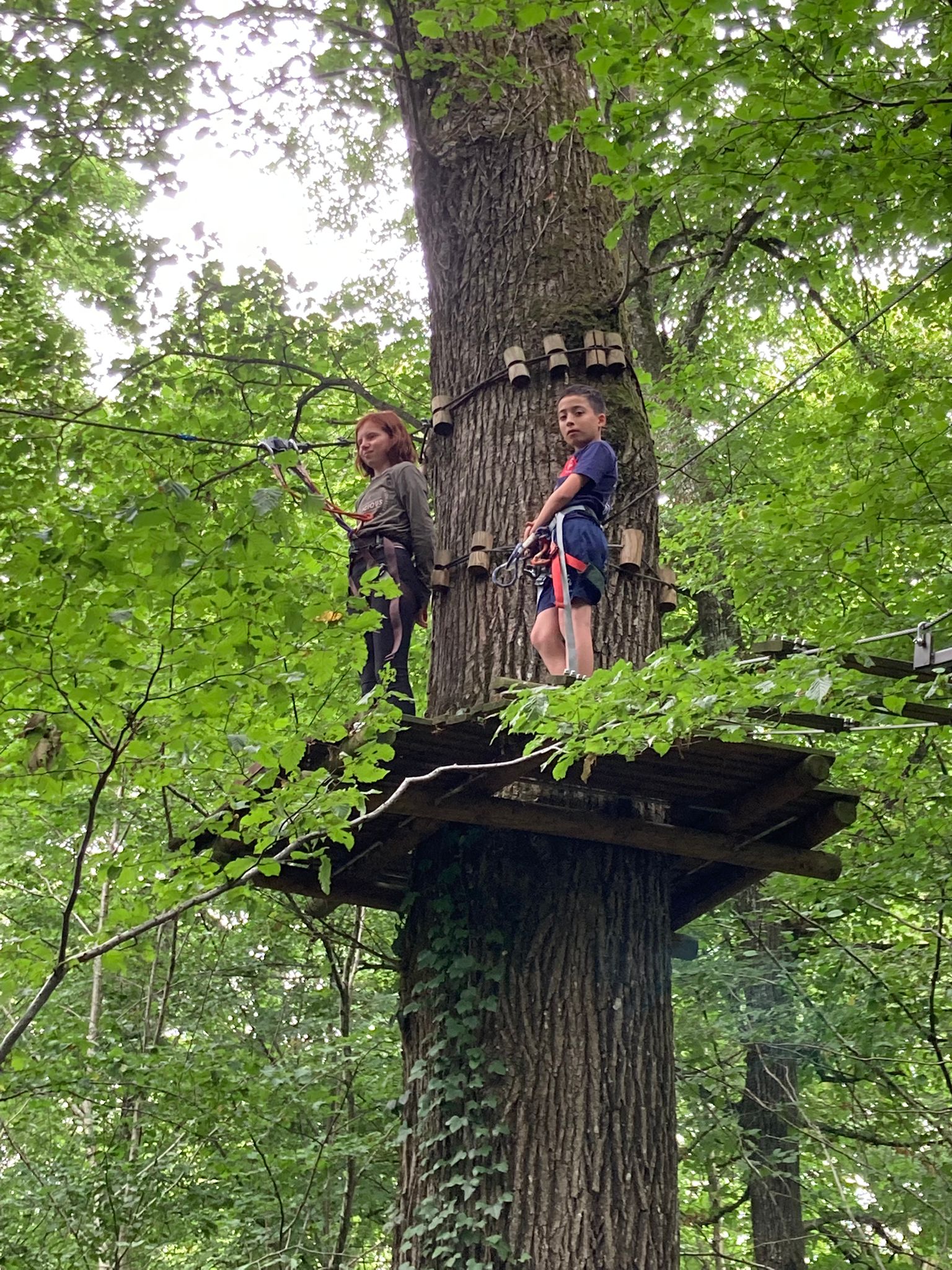 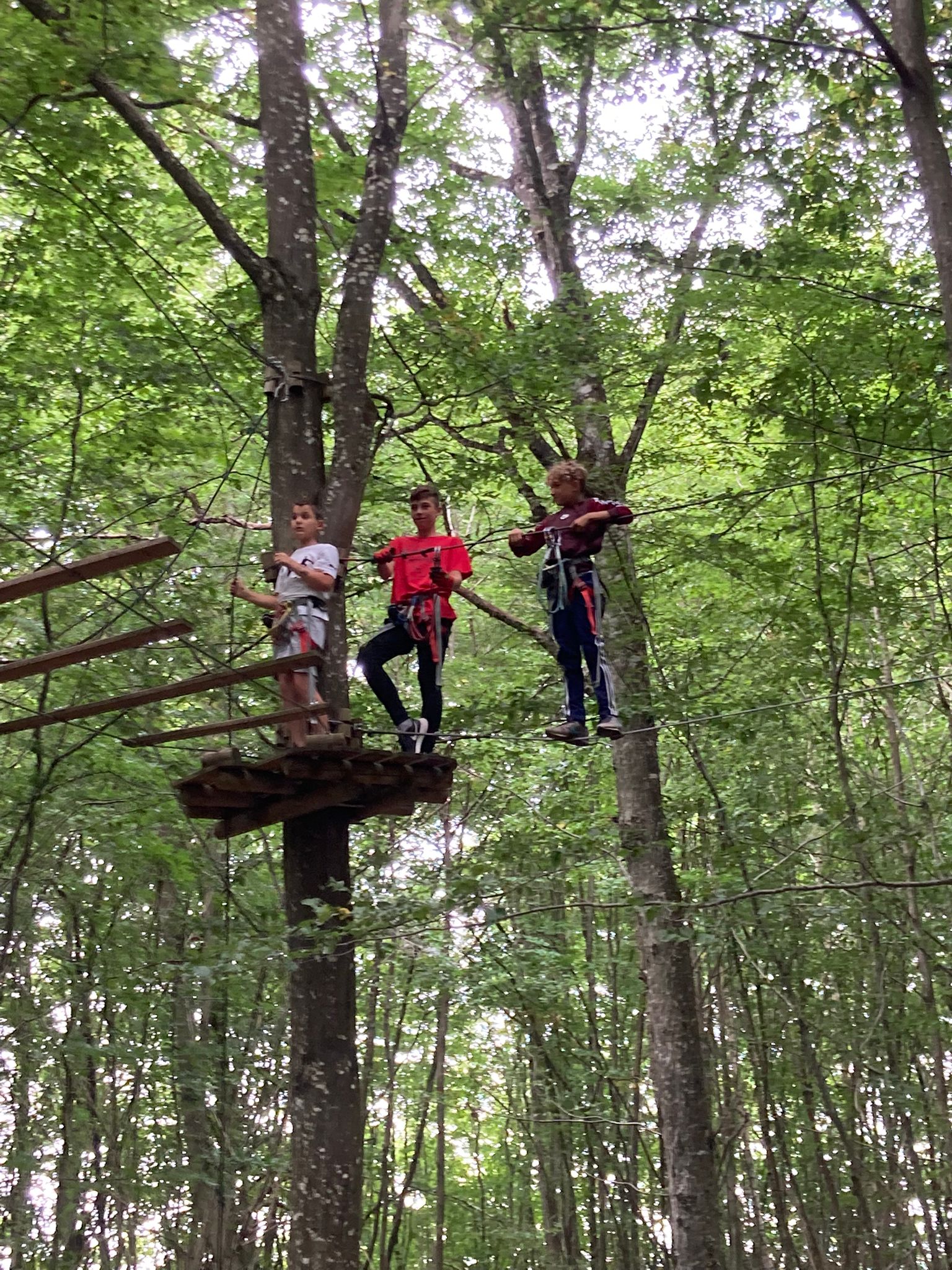 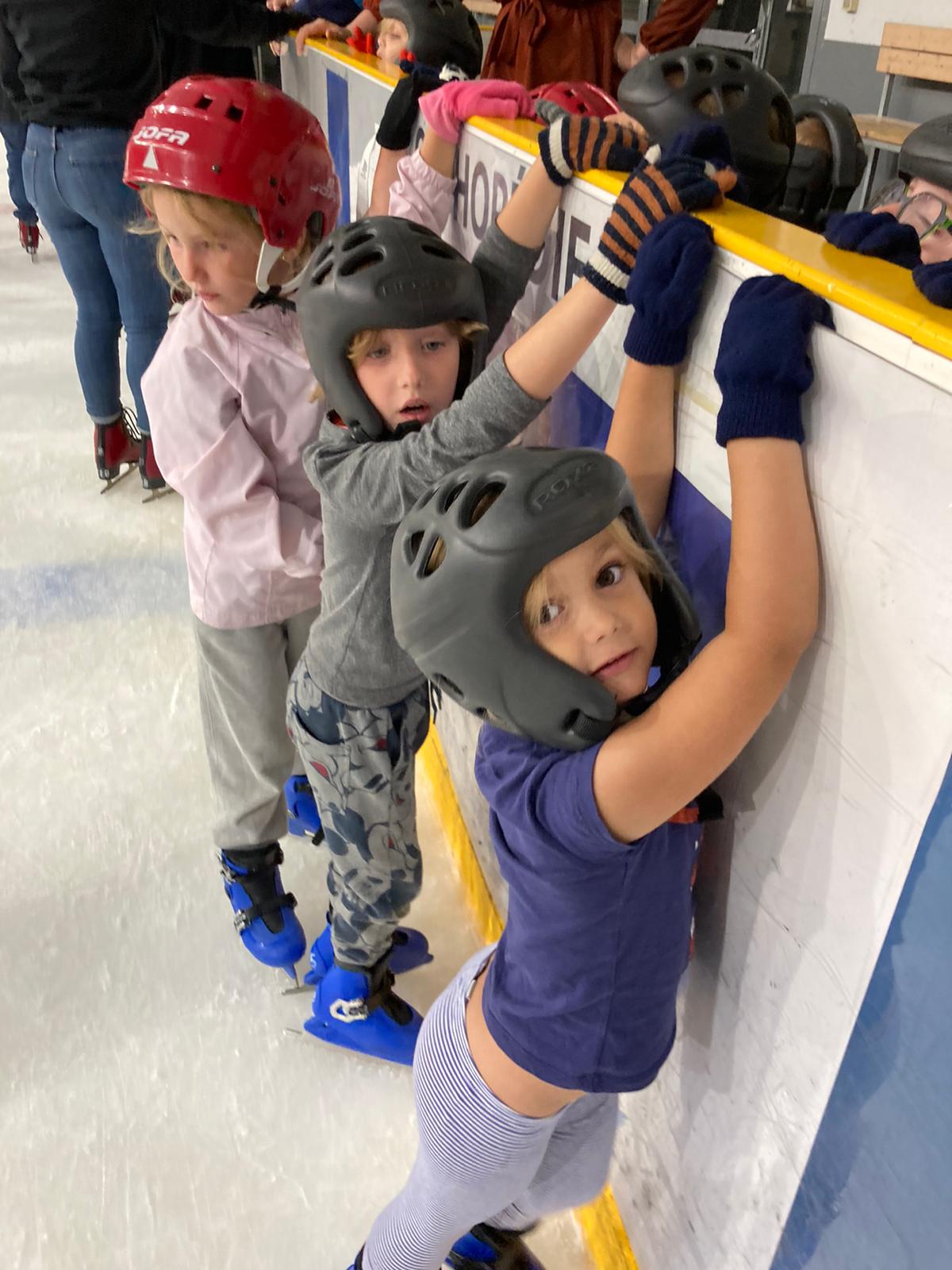 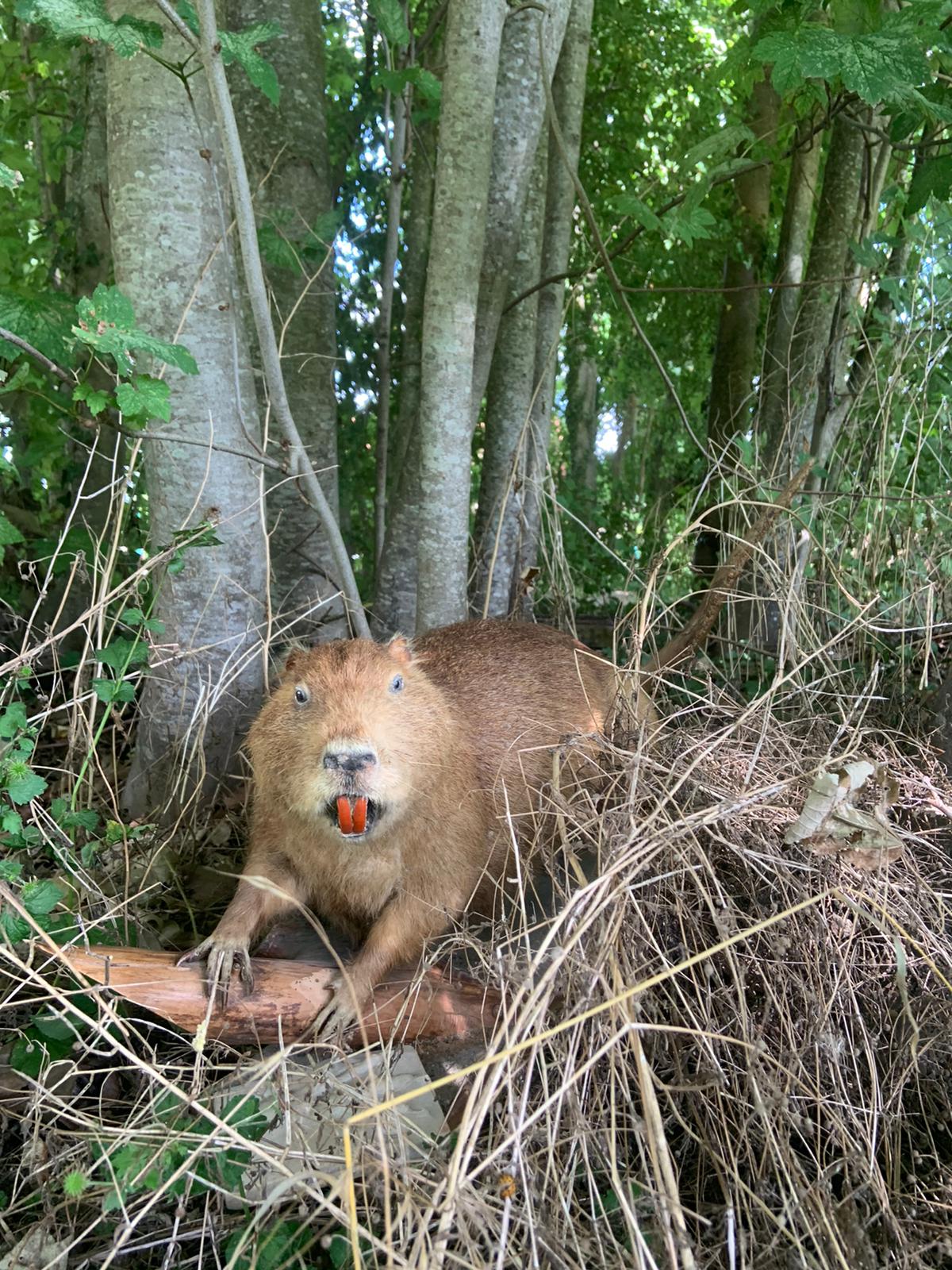 Nature/patinoire(27/07)
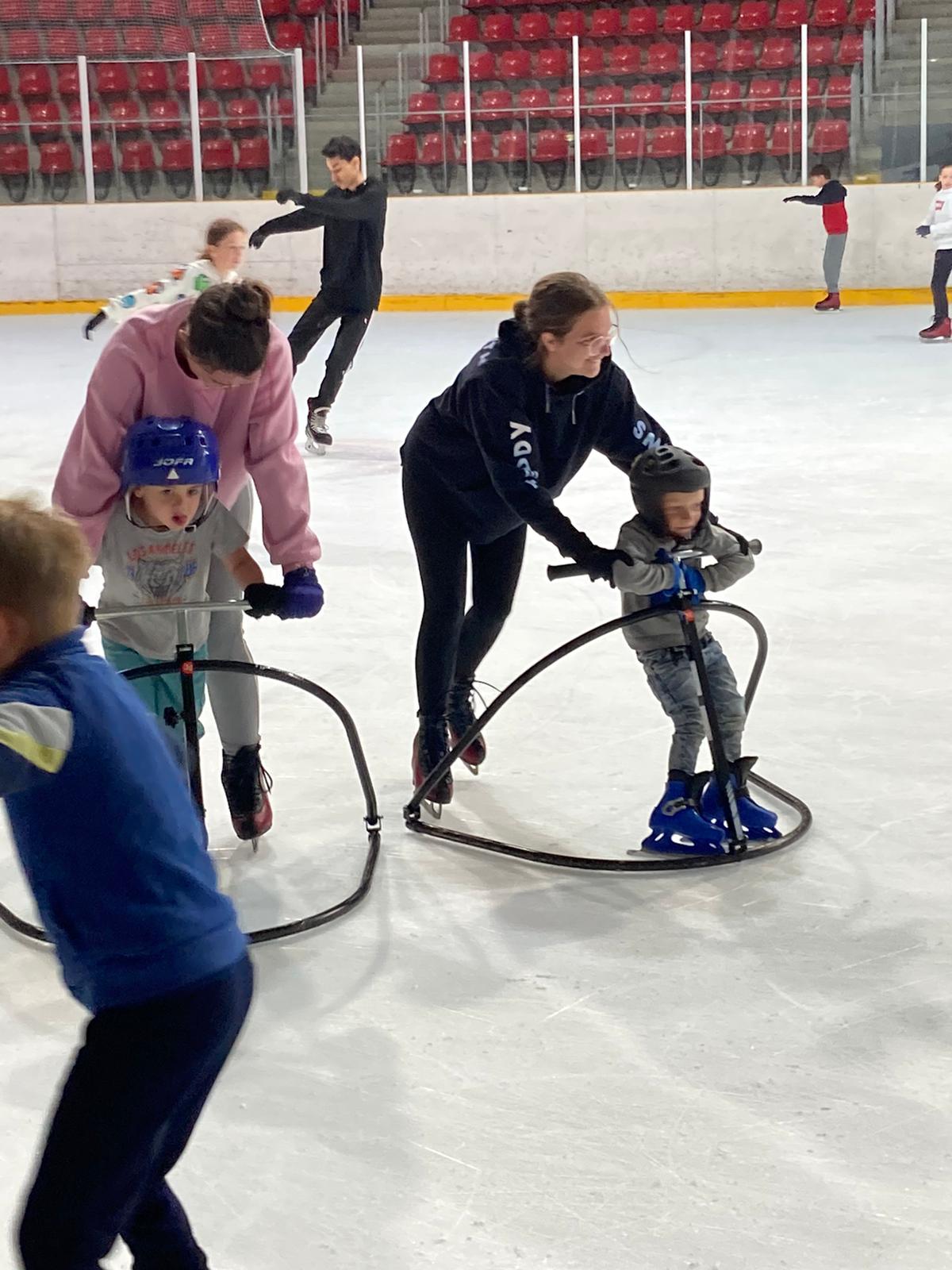 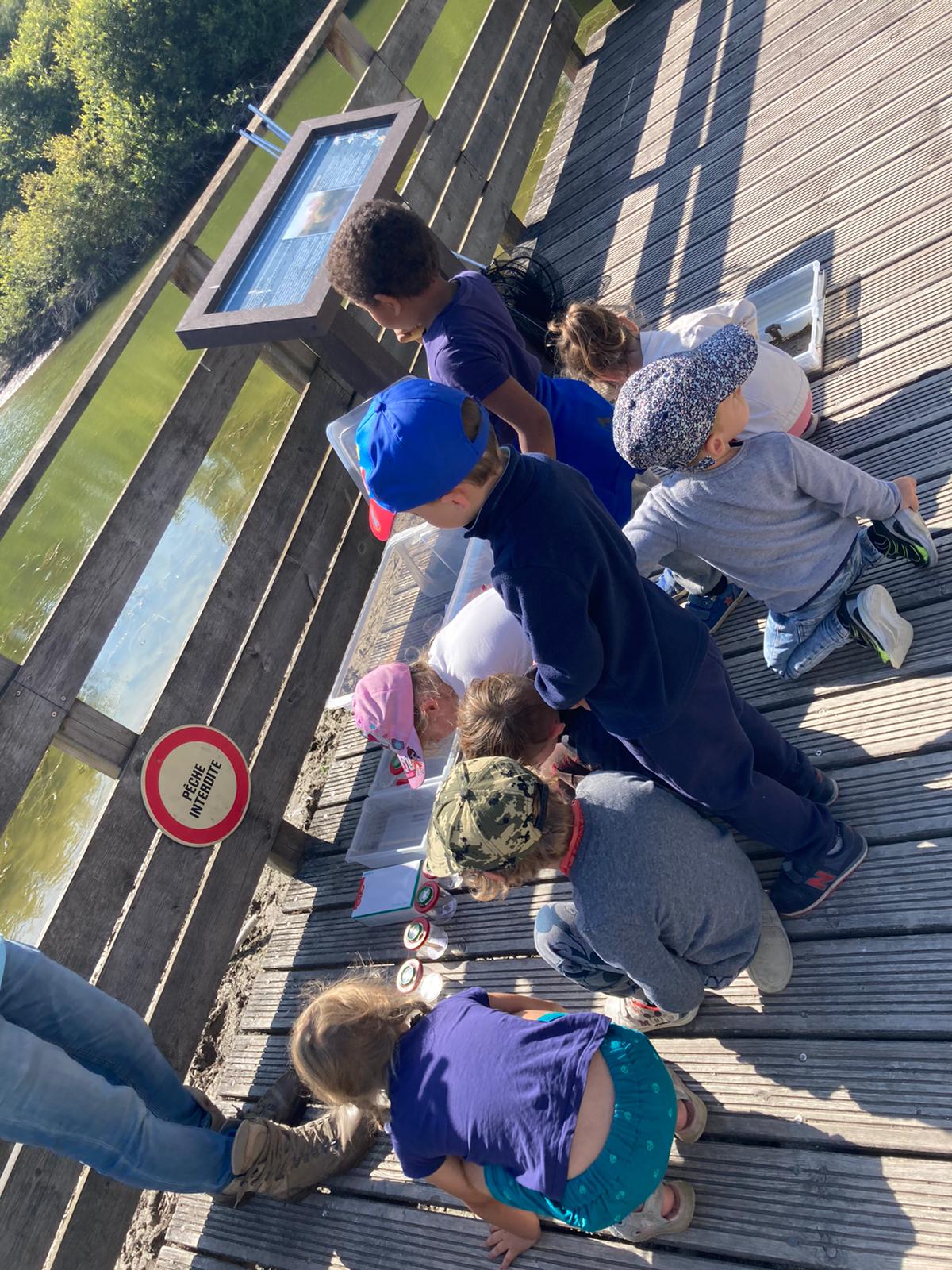 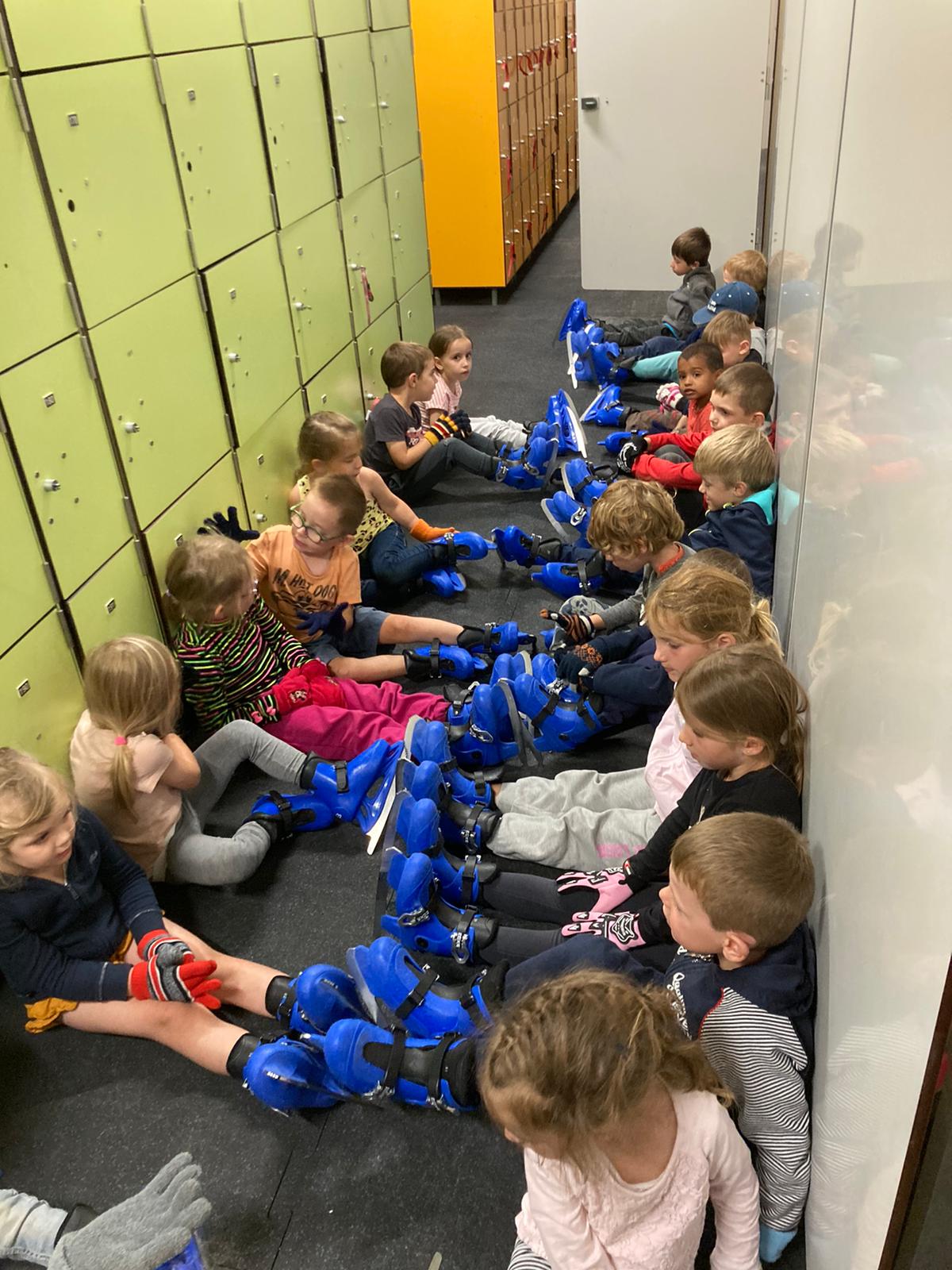 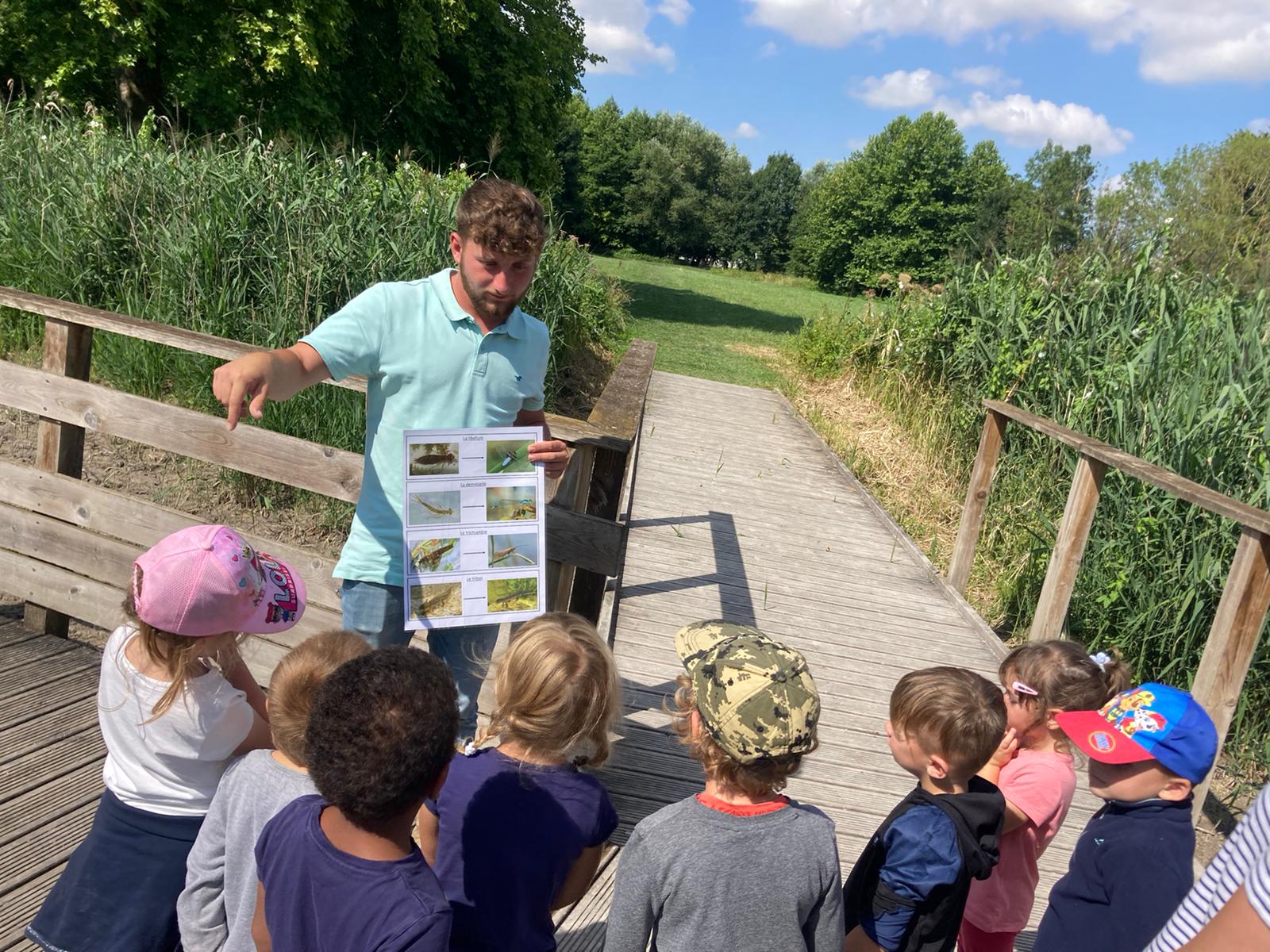 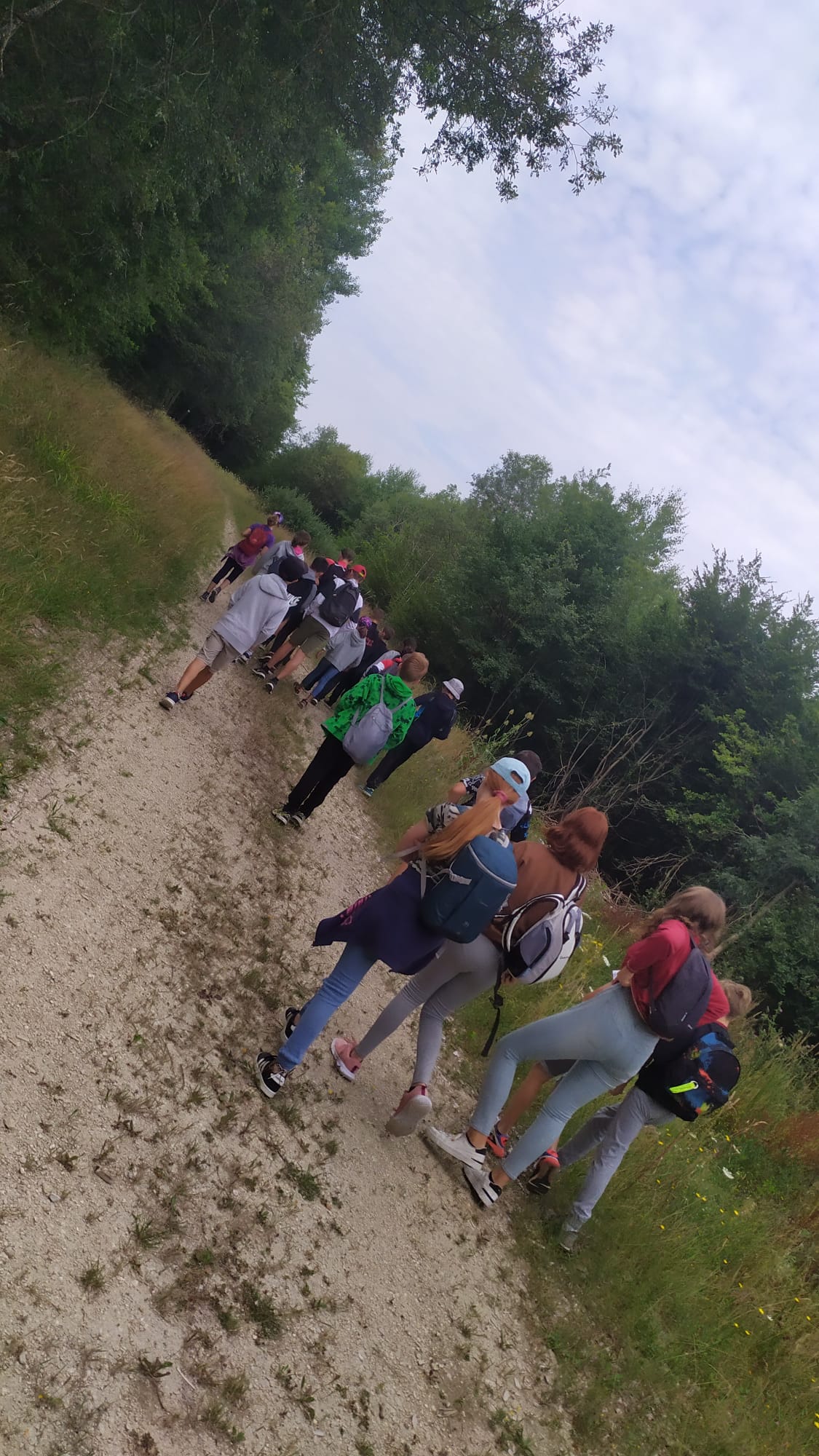 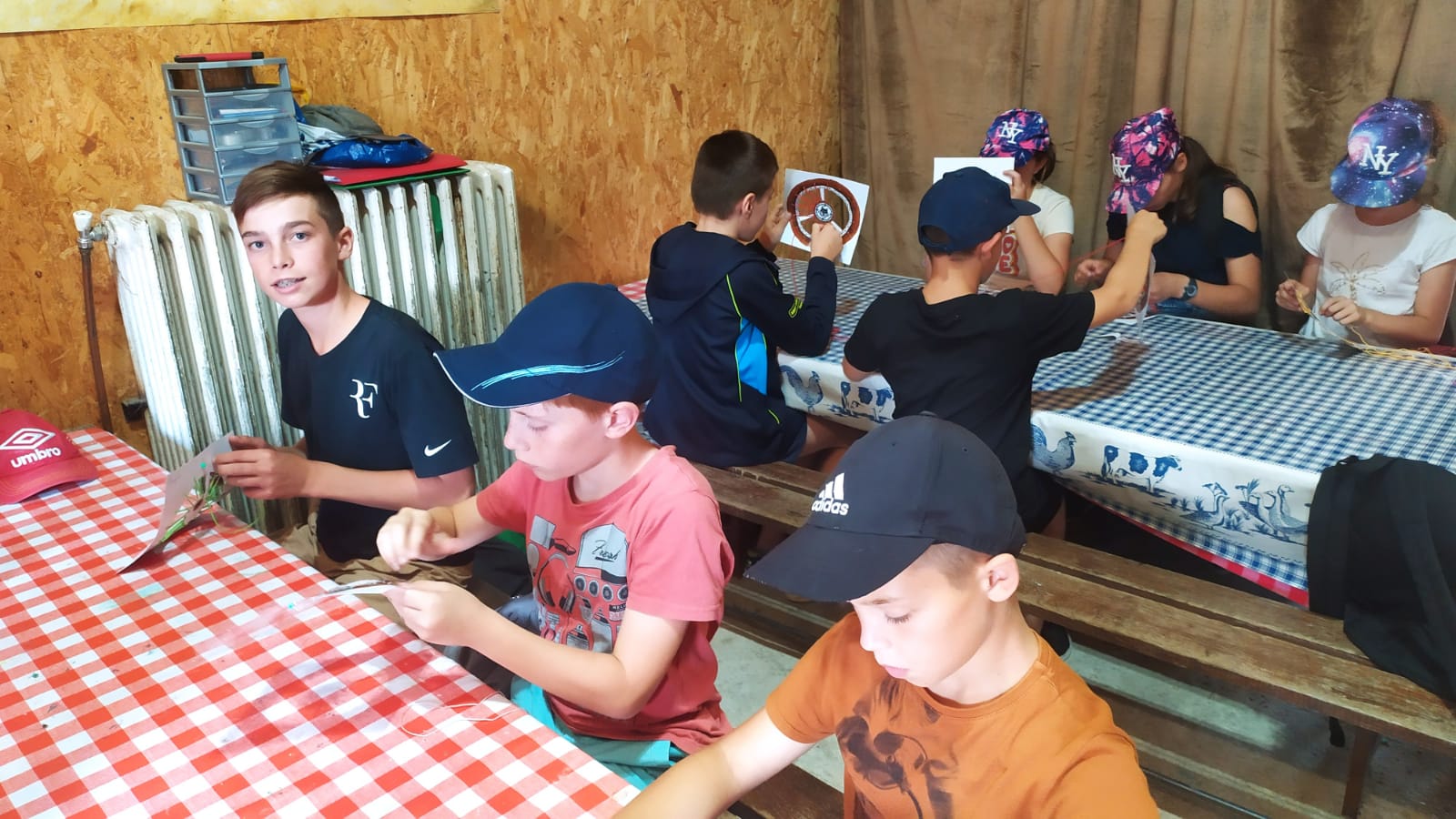 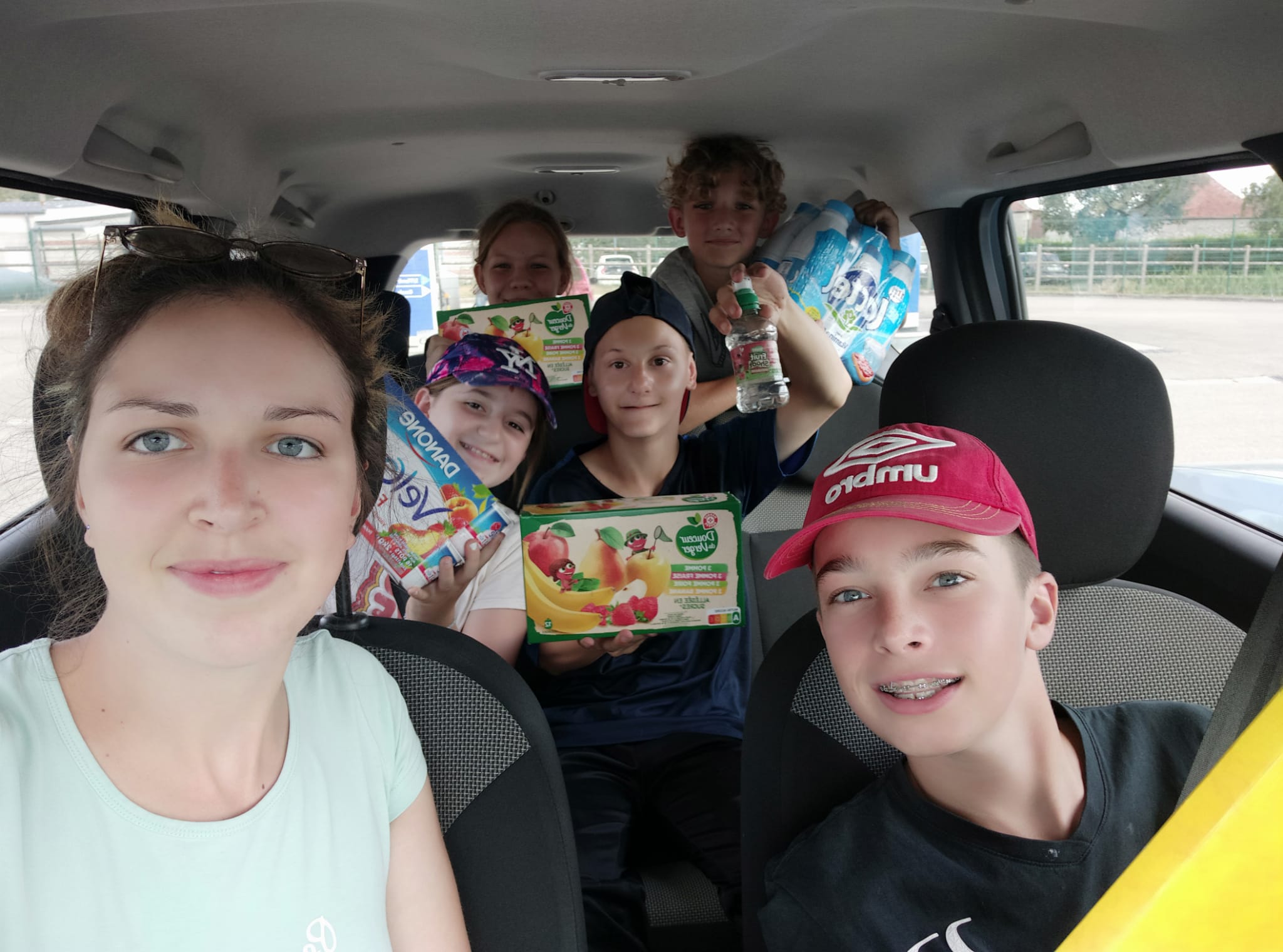 Mini-camp 4(du 27 au 29/07)
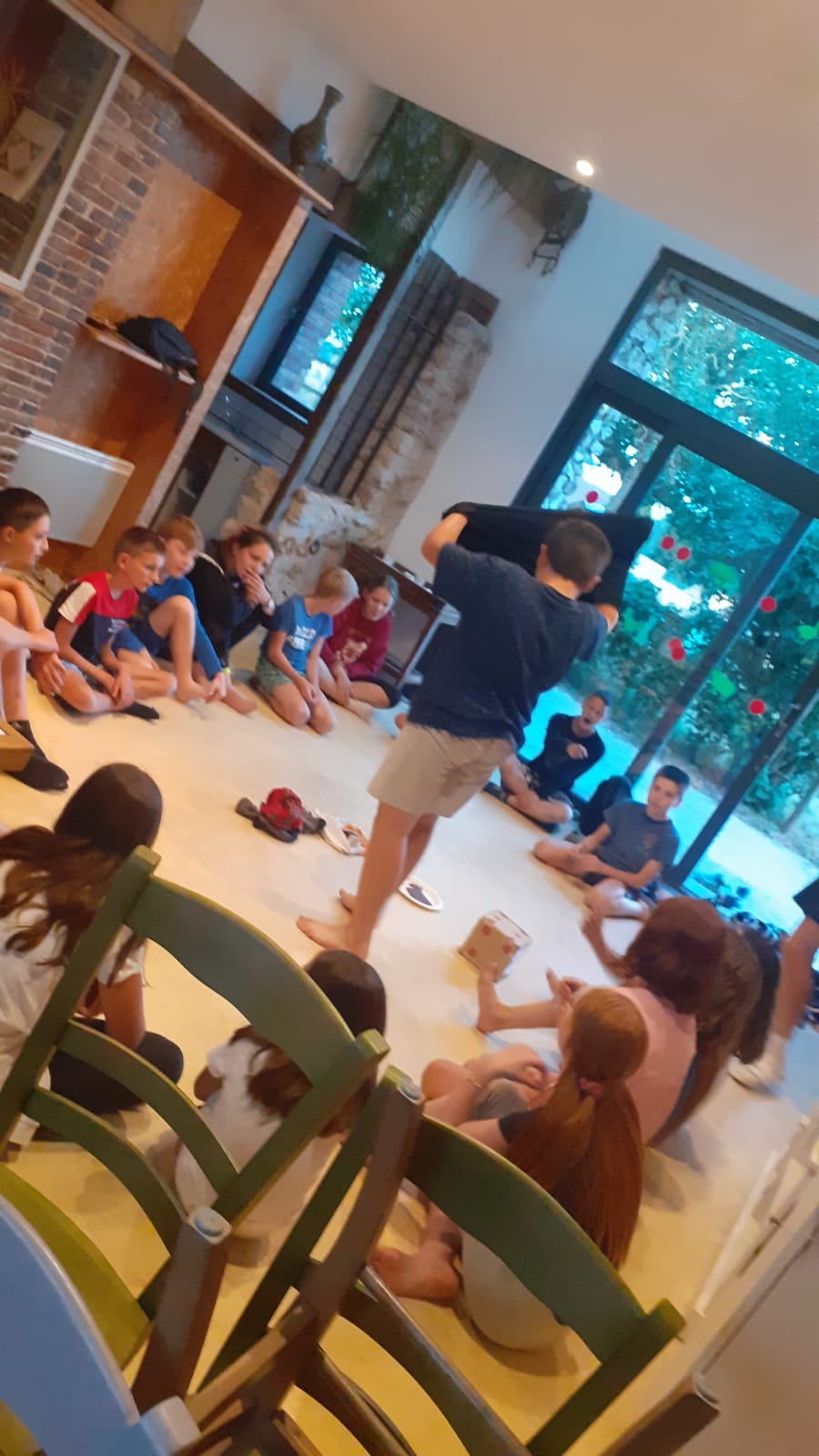 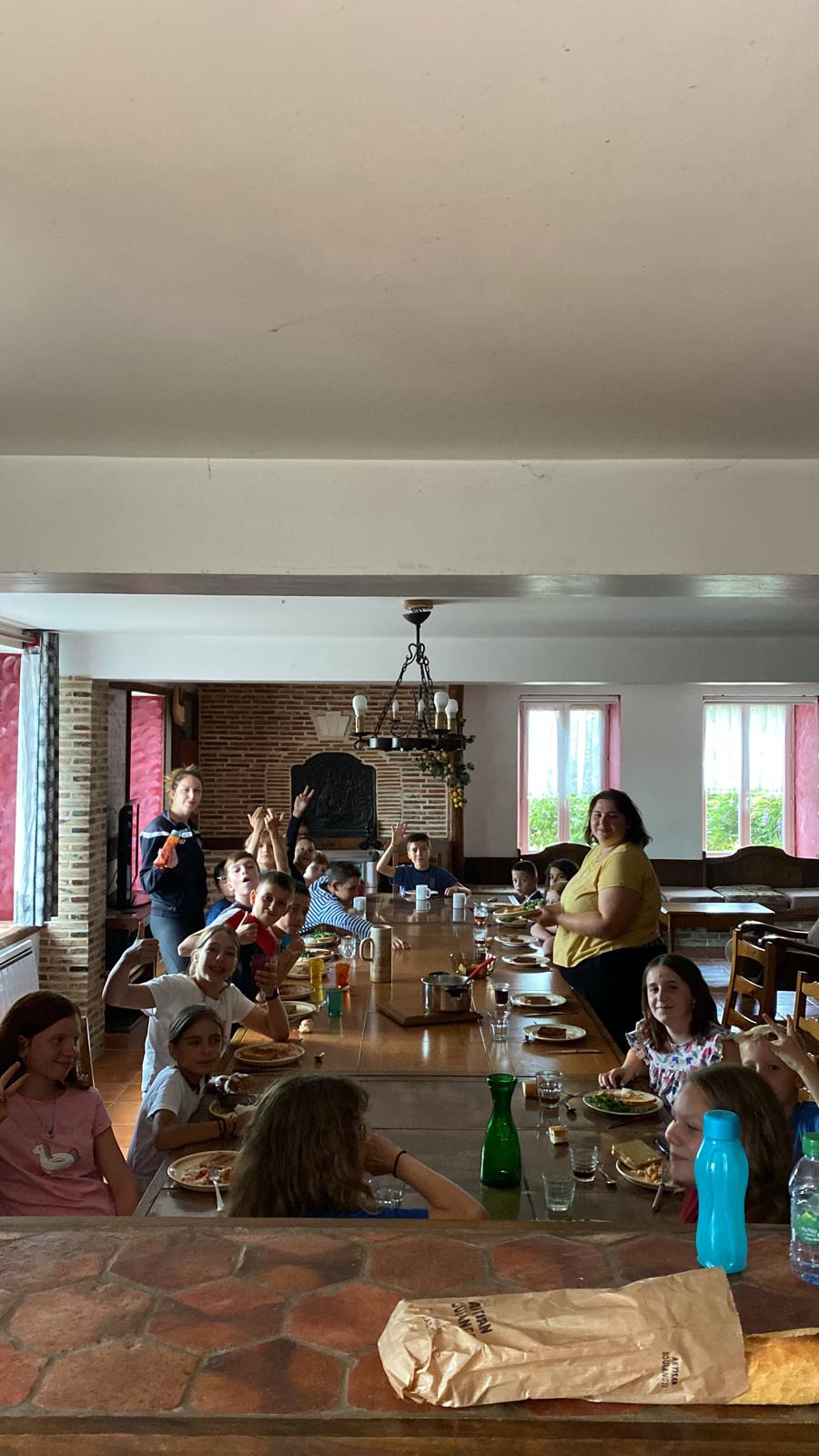 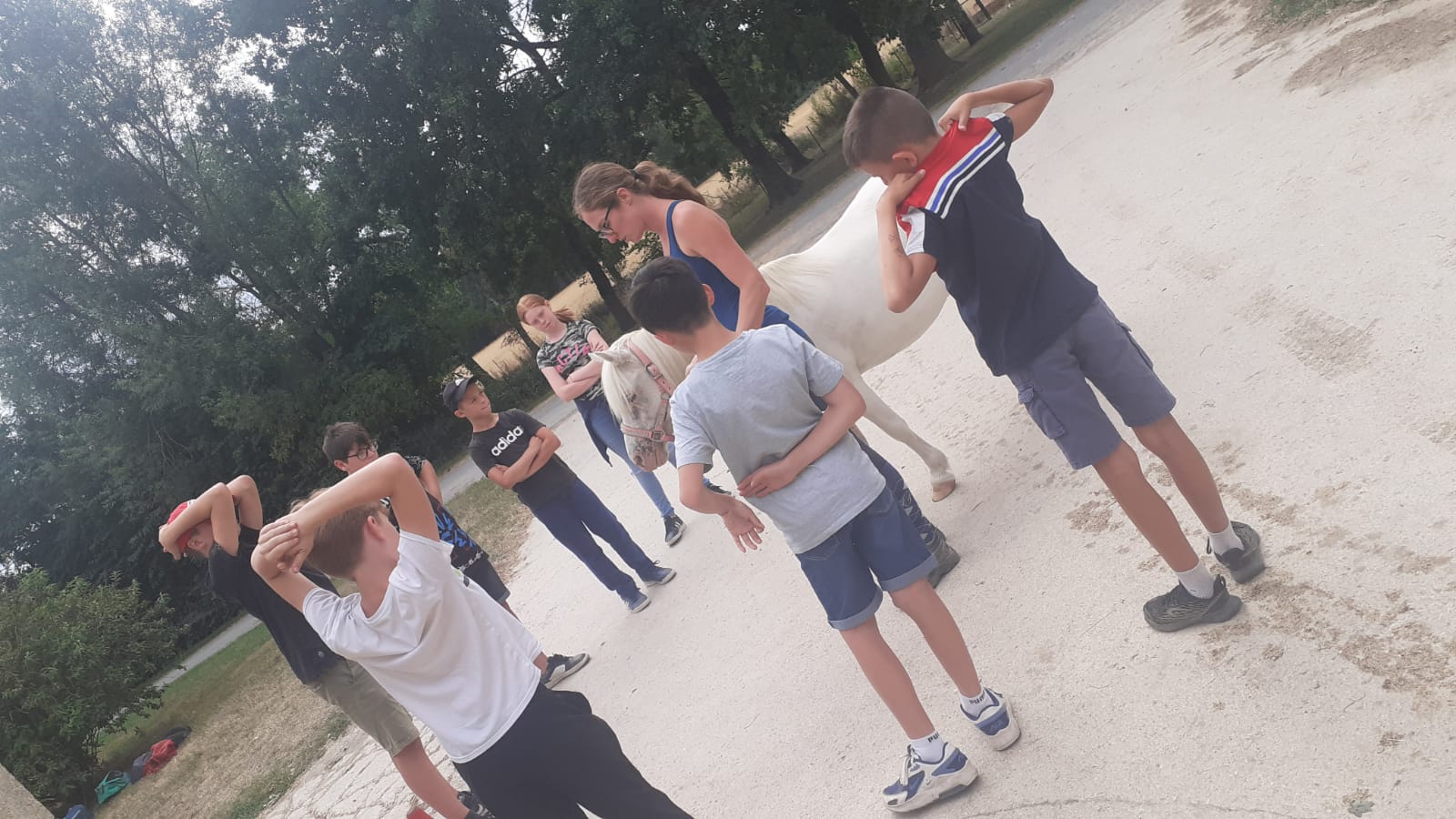 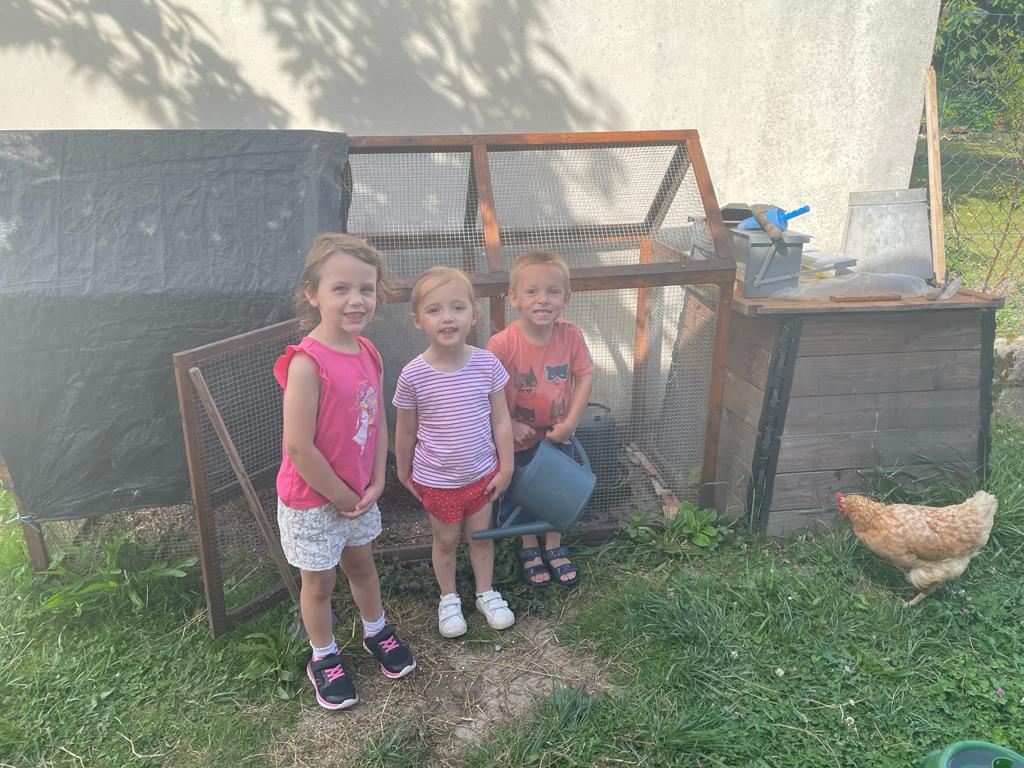 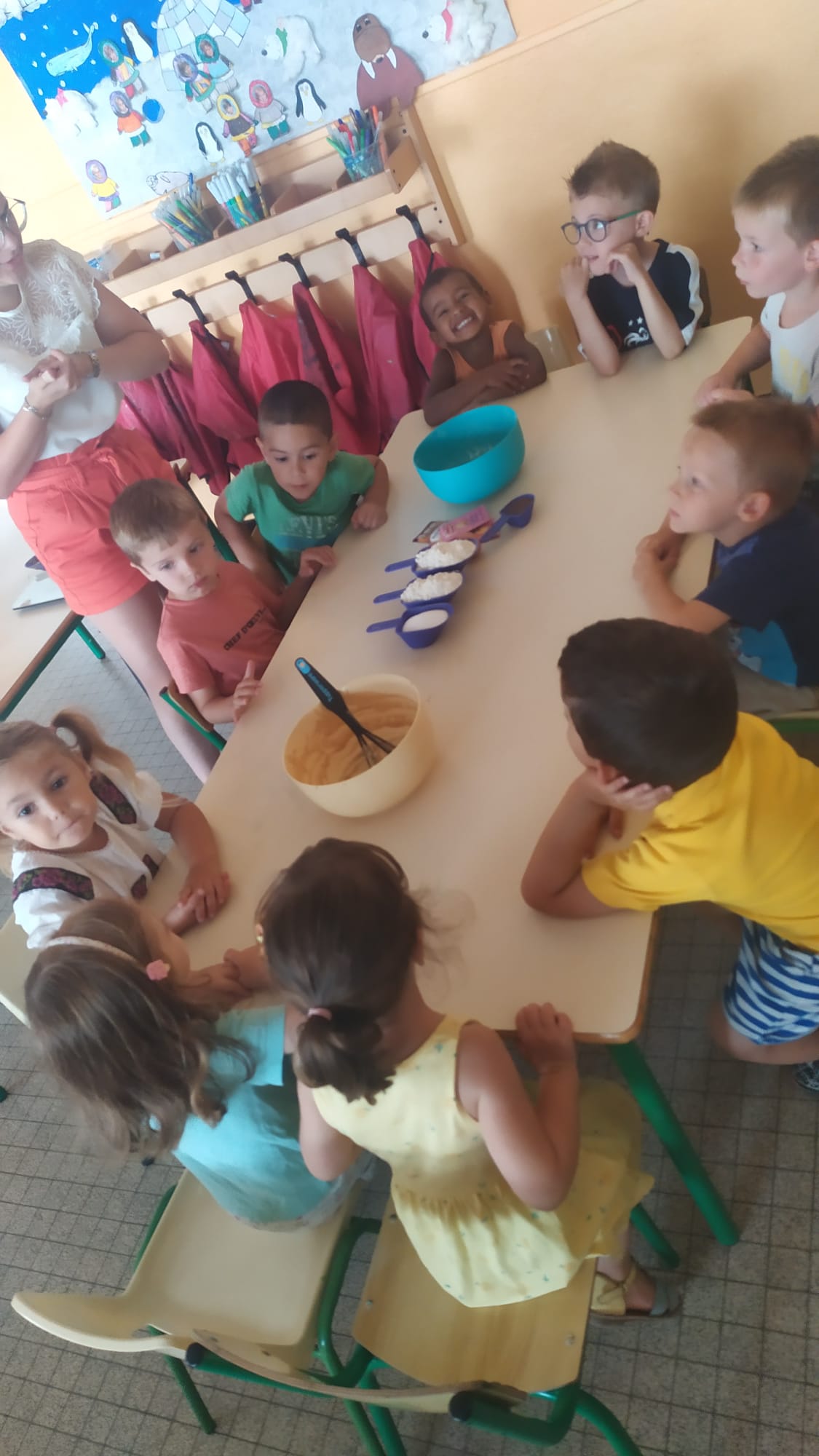 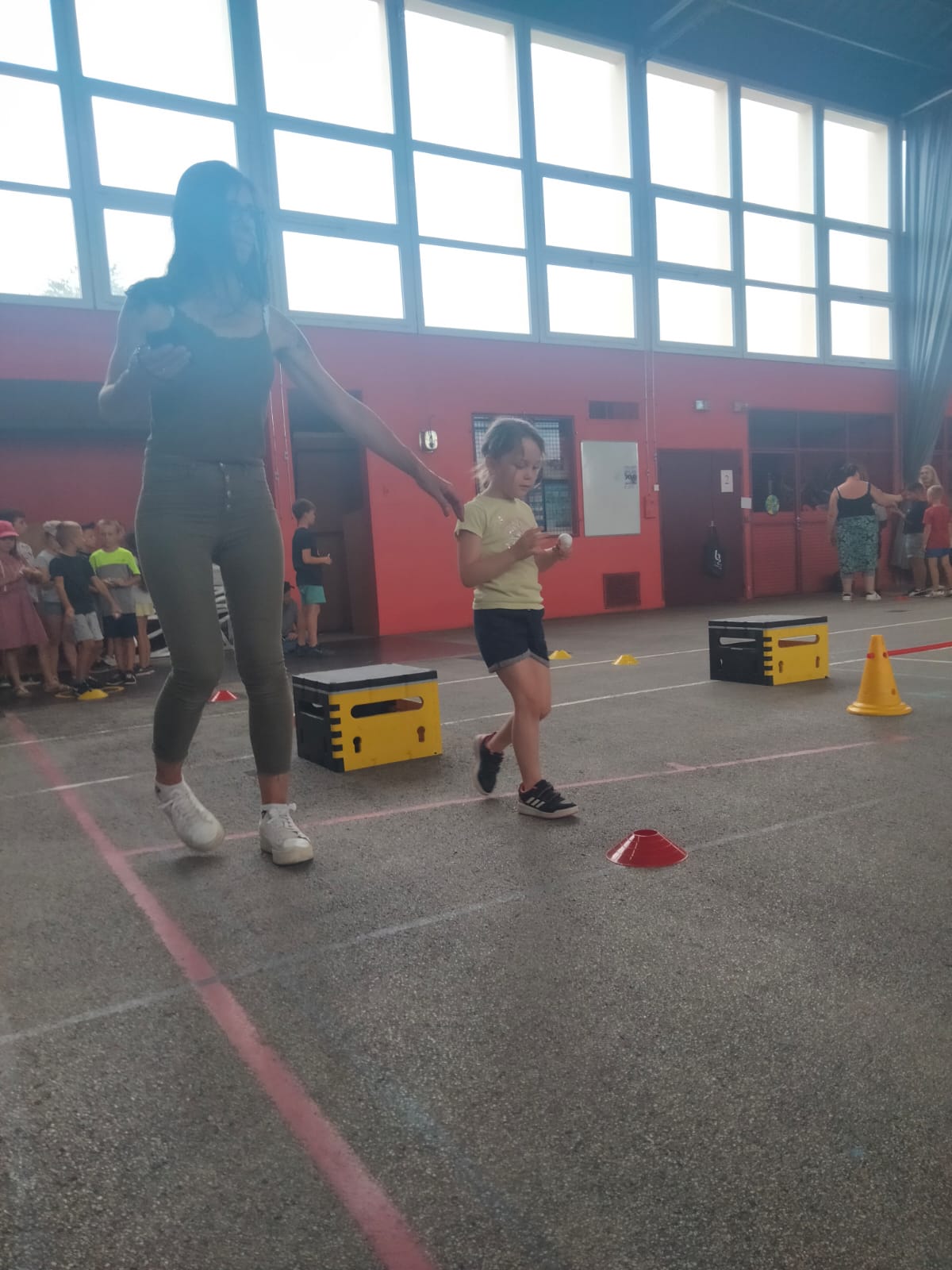 Et au centre…
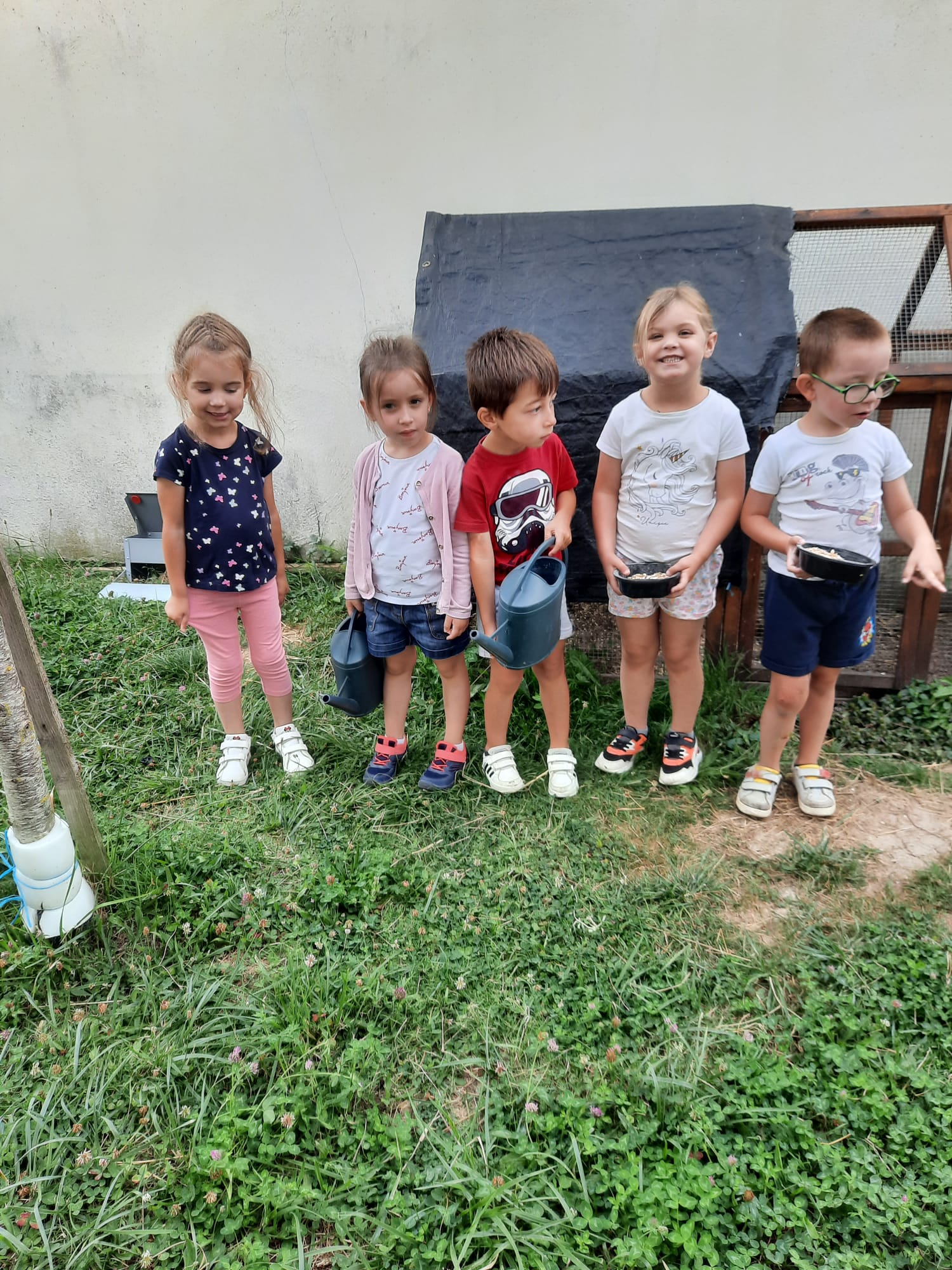 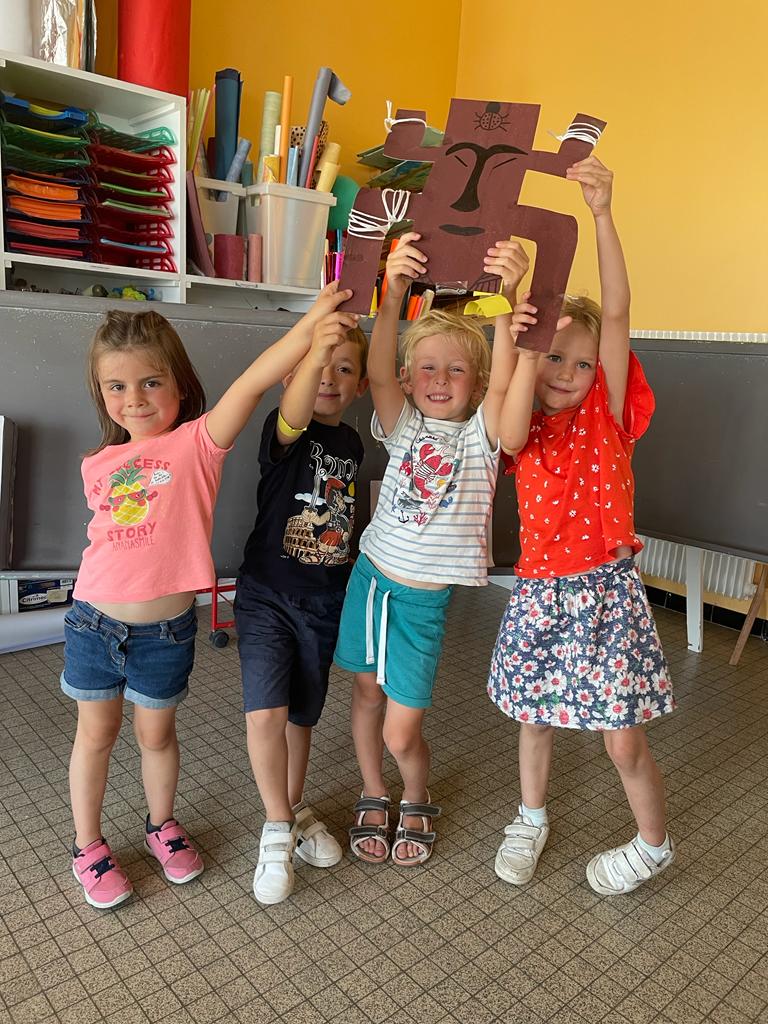 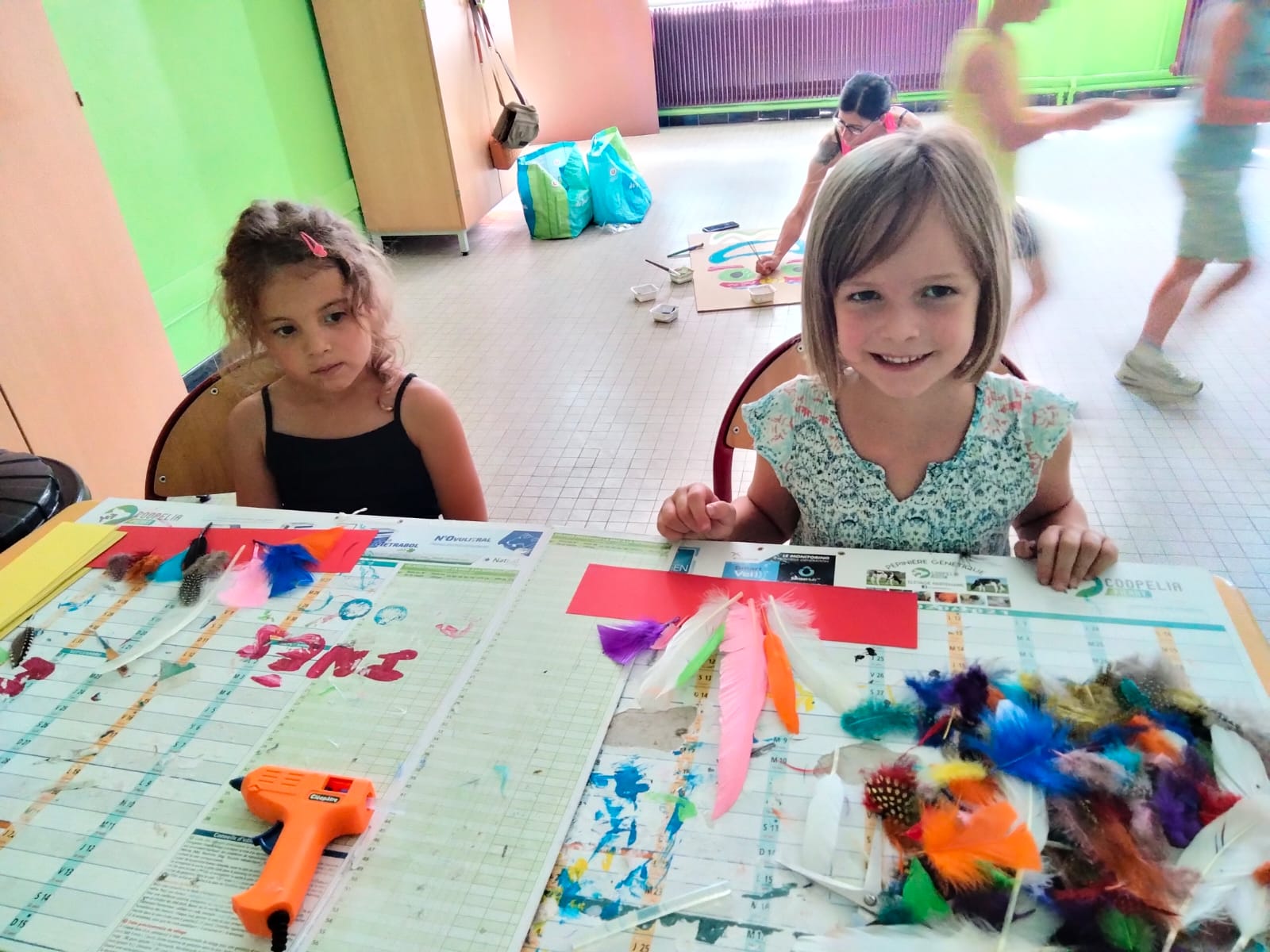